Implementing Comprehensive, Integrated, Three-tiered (Ci3T) Models: Using Data to Inform Professional Learning
E-Ci3T Implementation Series and Delivery – Session 3
Let’s Connect on Social Media!
Tag us in your Ci3T highlights- we’d love to see Ci3T in action! 
Follow us on Twitter or Instagram for updates and links to resources!
@Ci3TModel
Ci3T Professional Learning Calendar
Agenda
Welcome
Procedures for Monitoring
Review your School’s Social Validity & Treatment Integrity Data
Review your School’s Winter Screening Data
Data-informed Decision-making
Professional Learning Targets and Resources
Communication Plans
Wrapping Up and Moving Forward
Review and Preview
Last Time
Today…
Preparing to Collect and Use Social Validity & Treatment Integrity Data
Using Fall Screening Data to Inform Instruction:
Facilitating Clear Communication and Collaborations with Stakeholders
Procedures for Monitoring
Review your School’s Social Validity & Treatment Integrity Data
Review your School’s Winter Screening Data
Data-informed Decision-making
Professional Learning Targets and Resources
Communication Plans
Welcome
Please pull up your Ci3T Implementation Manual
Renaming: School Initials + First and Last Name
To help us put you in breakout rooms with your colleagues today…
1. Click the three dots at the top 
right corner of your video square.
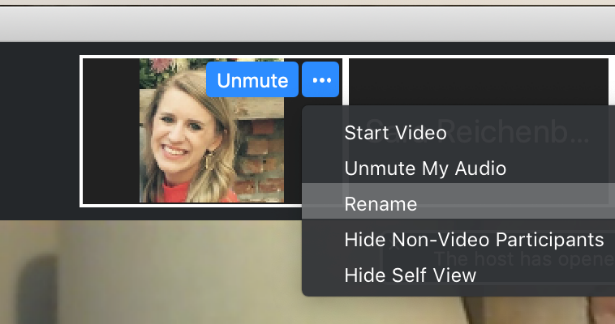 2. Rename yourself with your 
school initials then first and last name.
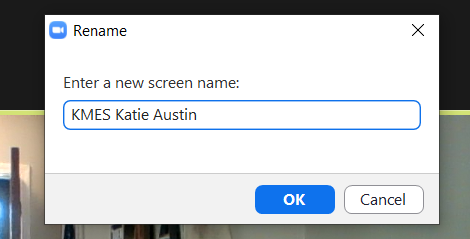 Accessing Professional Learning Materials
Navigate to ci3t.org/enhance
Type password: enhanceci3t!
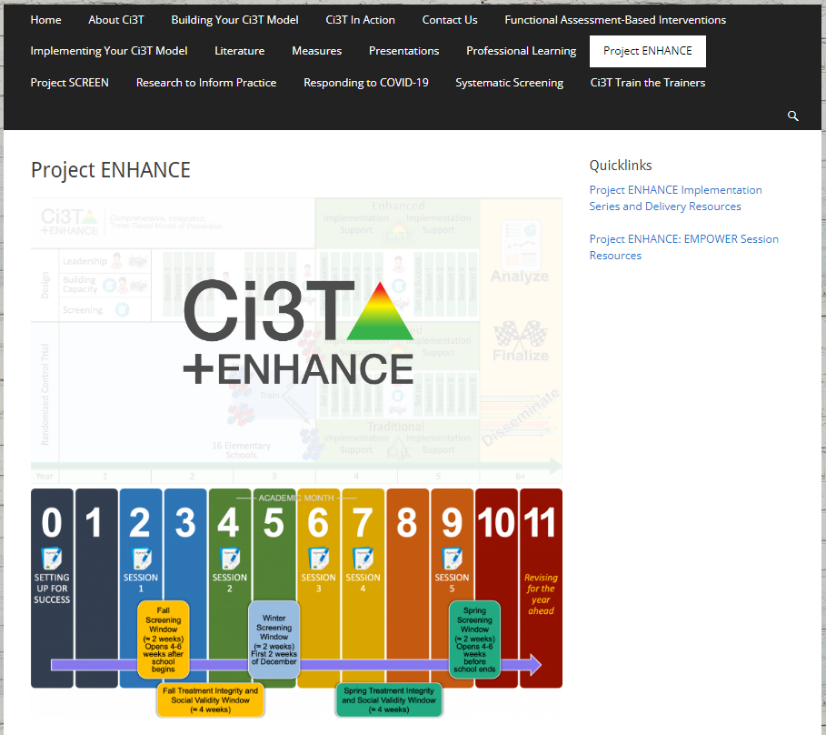 Access session resources via the Project ENHANCE Implementation Series and Delivery Resources quicklink or by scrolling to the bottom of the page
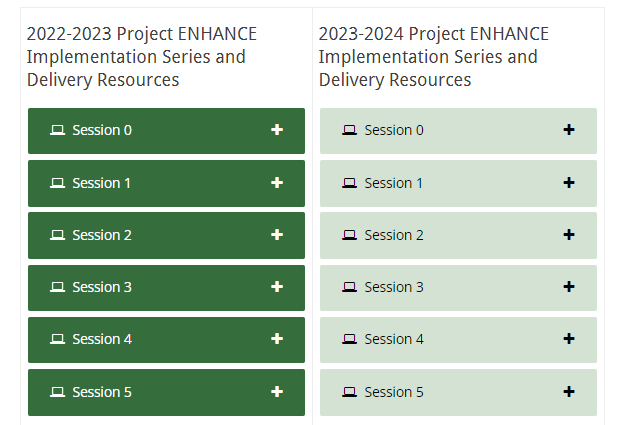 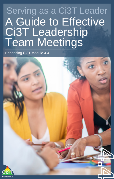 Agenda
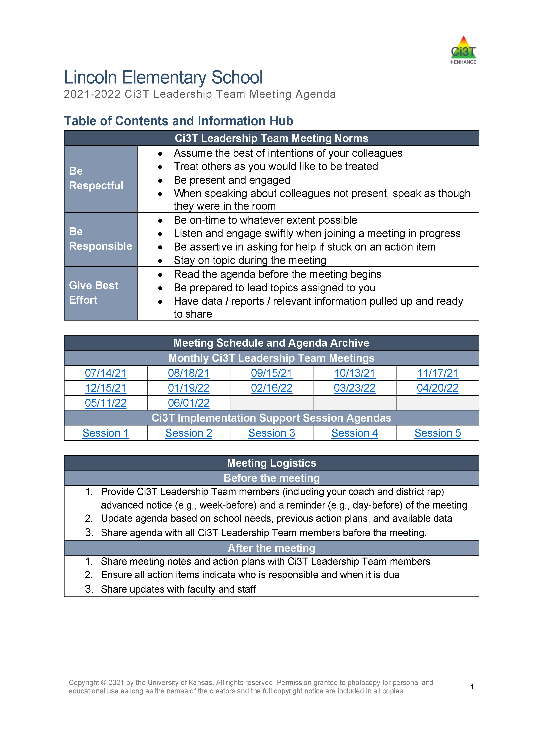 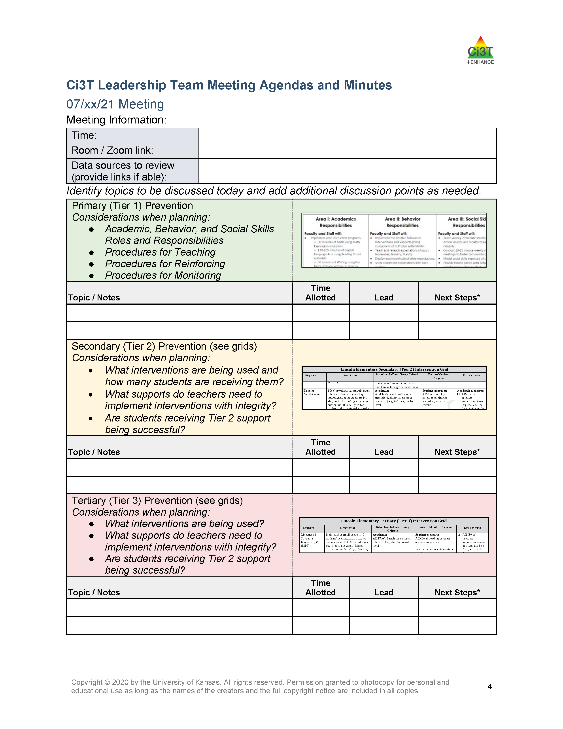 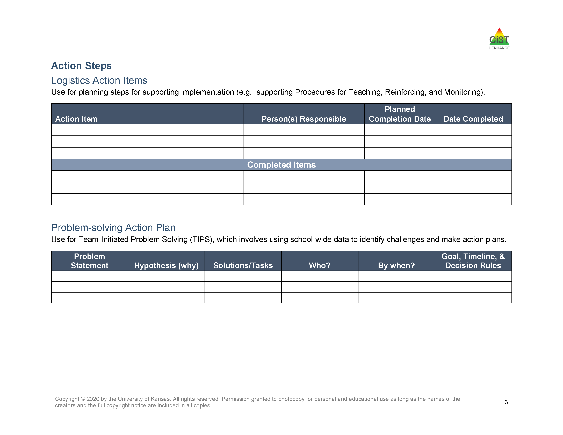 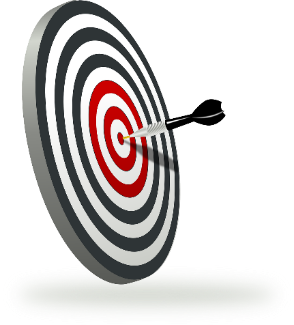 Goals for this Implementation Year
Establish effective Ci3T leadership structures
Gain a deeper understanding of Ci3T models of prevention
Implement your school’s plan with high fidelity
Collect and use social validity and treatment integrity data to monitor Ci3T plan implementation
Collect student academic and behavioral outcome data to inform Ci3T implementation efforts
Share data with all stakeholders regularly (e.g., monthly, quarterly)
Identify areas of additional professional learning for faculty and staff and support faculty and staff access to professional learning
Address any barriers to implementing your Ci3T model
Procedures for Monitoring
Review your School’s Social Validity & Treatment Integrity Data
Review your School’s Winter Screening Data
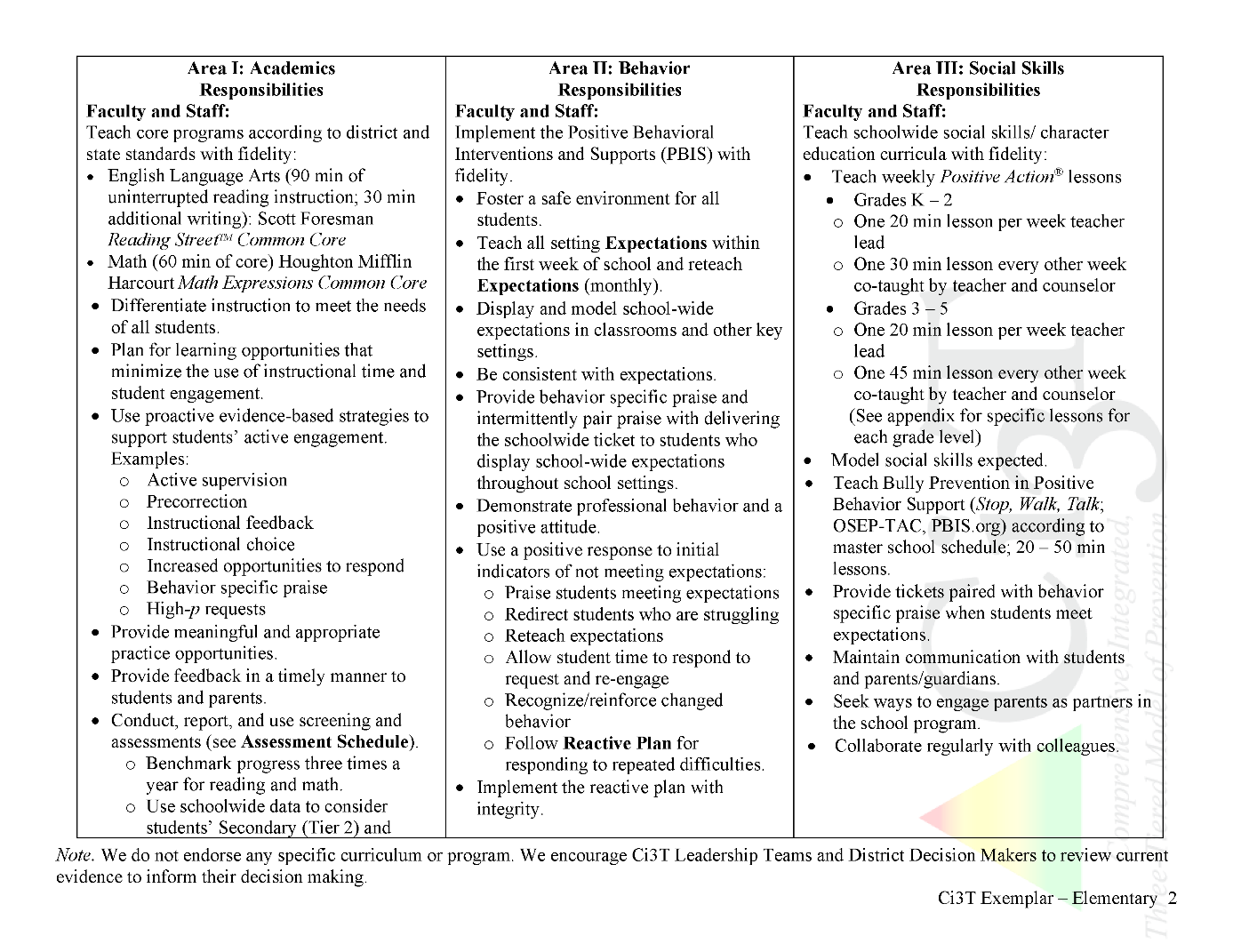 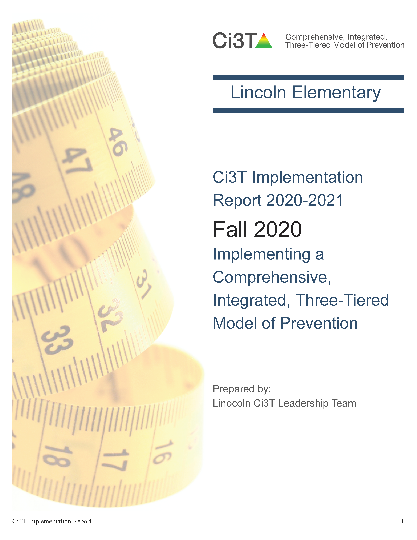 Ci3T Primary Plan: Procedures for Teaching
Ci3T Primary Plan: Procedures for Reinforcing
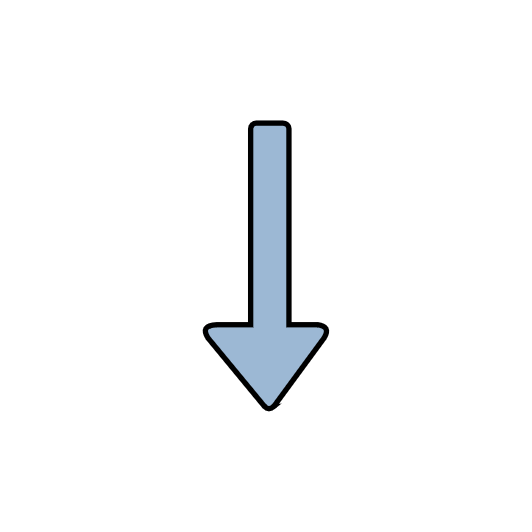 Ci3T Primary Plan: Procedures for Monitoring
Essential Components of Primary Prevention Efforts
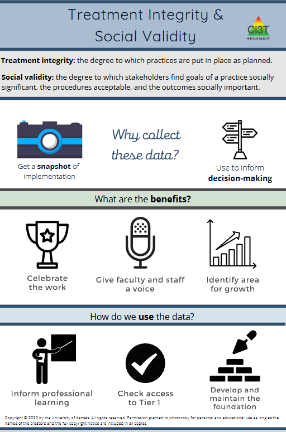 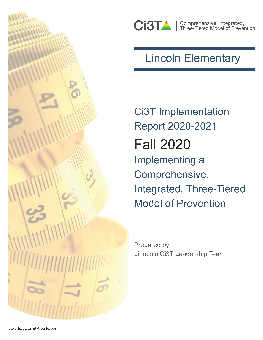 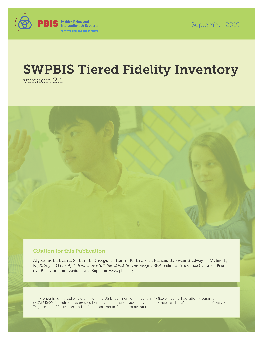 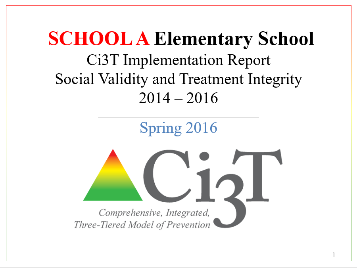 ci3t.org/measures
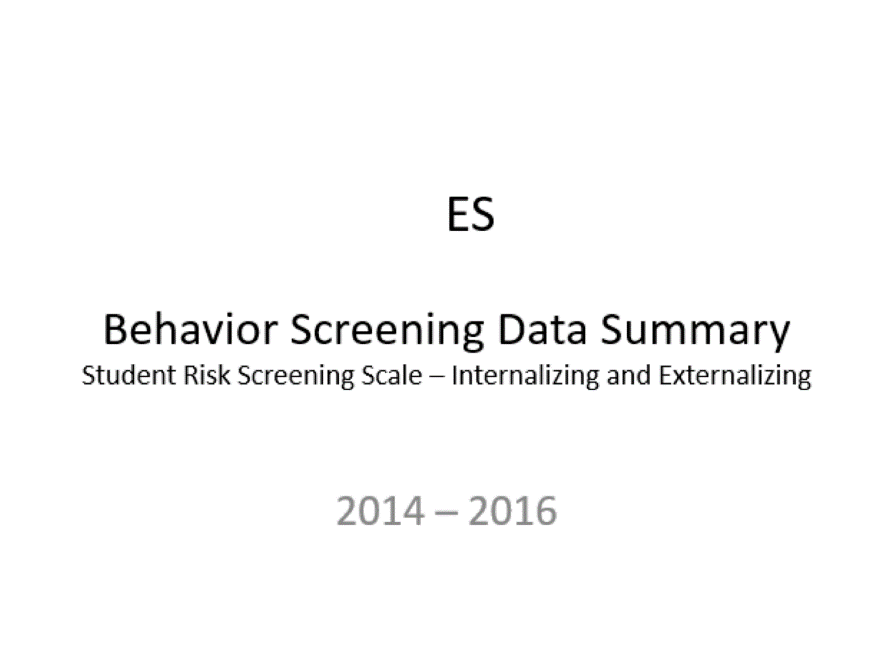 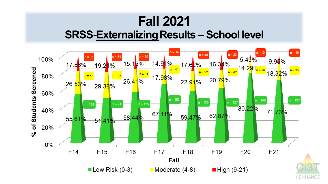 [Speaker Notes: Infographic - https://www.ci3t.org/measures]
Ci3T Primary PlanProcedures for Monitoring: Elementary
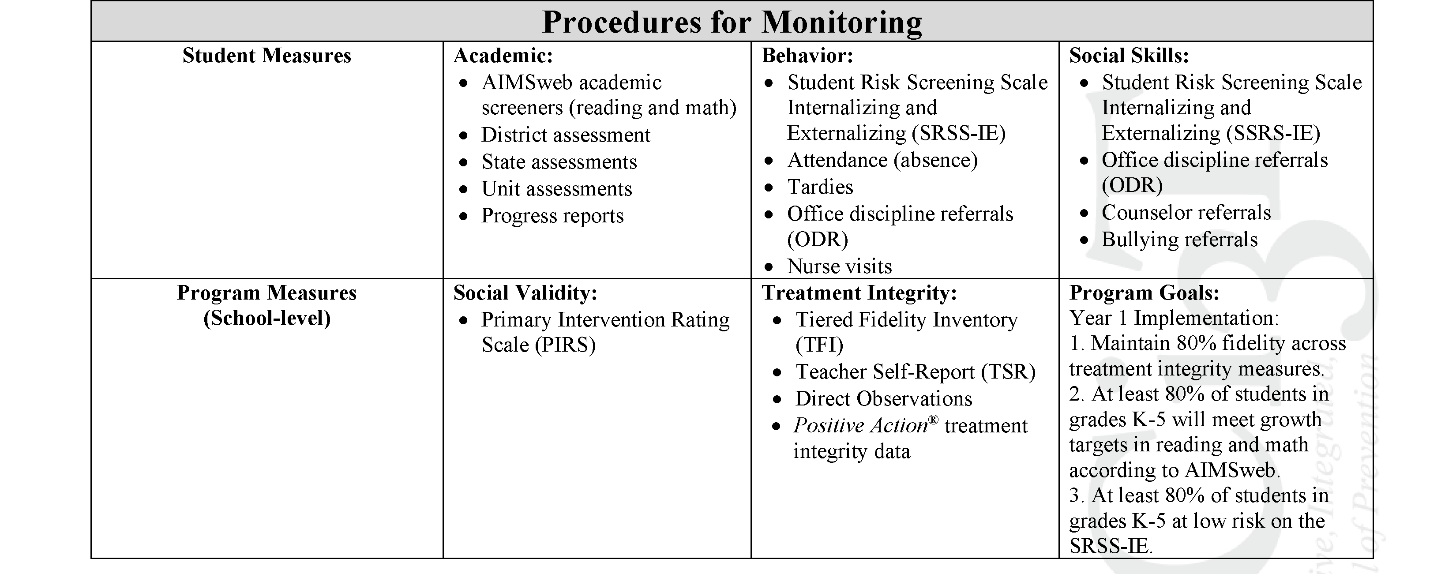 Program Measures and Goals
Adapted from Lane, K. L., Oakes, W. P., Cantwell, E. D., & Royer, D. J. (2018). Building and installing comprehensive, integrated, three-tiered (Ci3T) models of prevention: A practical guide to supporting school success V1.2. KOI Education. (Interactive eBook)
Procedures for Monitoring
Review your School’s Social Validity & Treatment Integrity Data
Review your School’s Winter Screening Data
Social ValidityHow do stakeholders view the plan?
Social validity refers to the level of:
Social significance of intervention goals
Social acceptability of intervention procedures
Social importance of intervention outcomes
(Wolf, 1978)

Assessed using the Primary Intervention Rating Scale (PIRS)
Social Validity: PIRS Results
Treatment IntegrityAre we implementing our plan as intended?
Treatment integrity can refer to:
Adherence
Dosage
Quality

Assessed using:
Ci3T Treatment Integrity: Teacher Self-Report
Ci3T Treatment Integrity: Direct Observation
Tiered Fidelity Inventory (TFI)
Logistics Planning
Using Treatment Integrity andSocial Validity Data
Treatment Integrity and Social Validity Data Sources
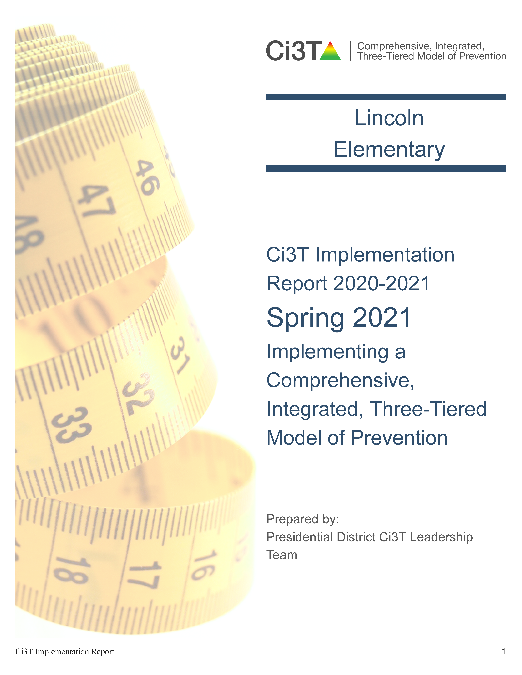 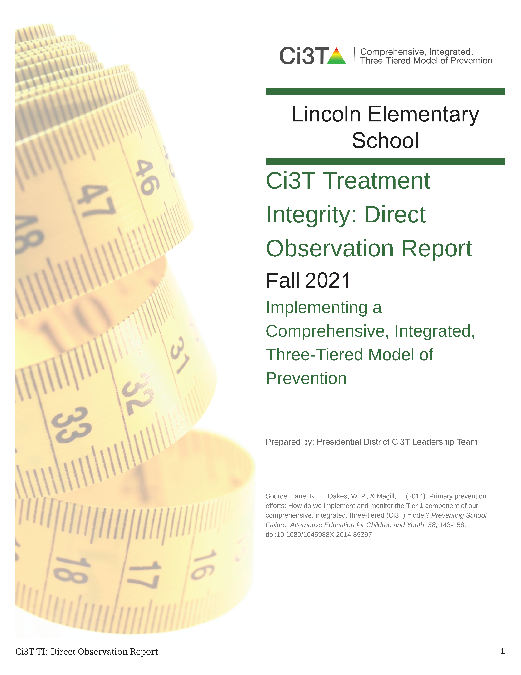 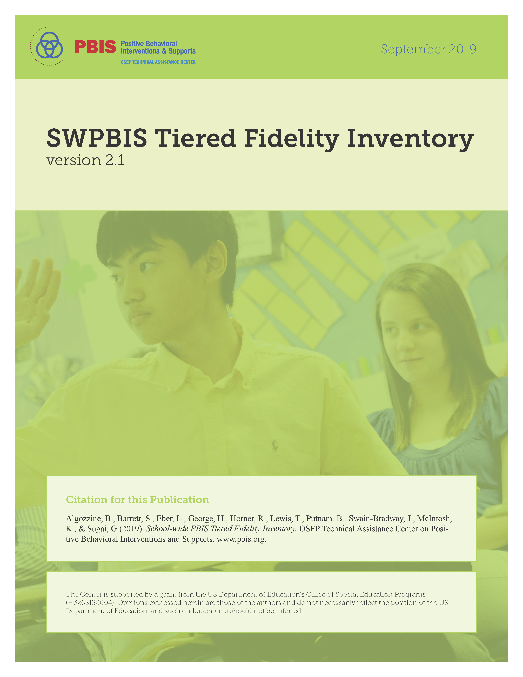 Primary Intervention Rating Scale (Social Validity)
Ci3T Treatment Integrity: Teacher Self Report
Ci3T Treatment Integrity: Direct Observation
Tiered Fidelity Inventory
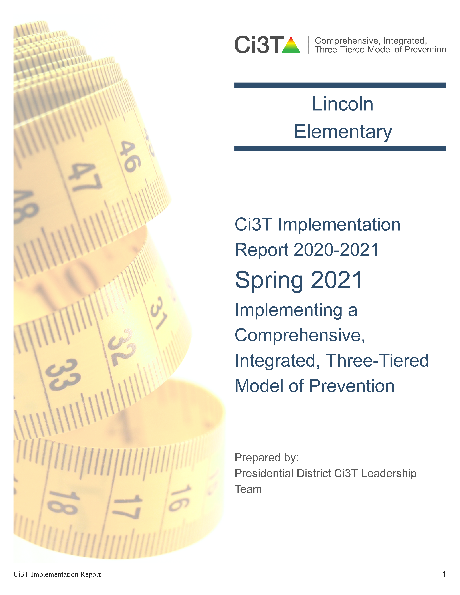 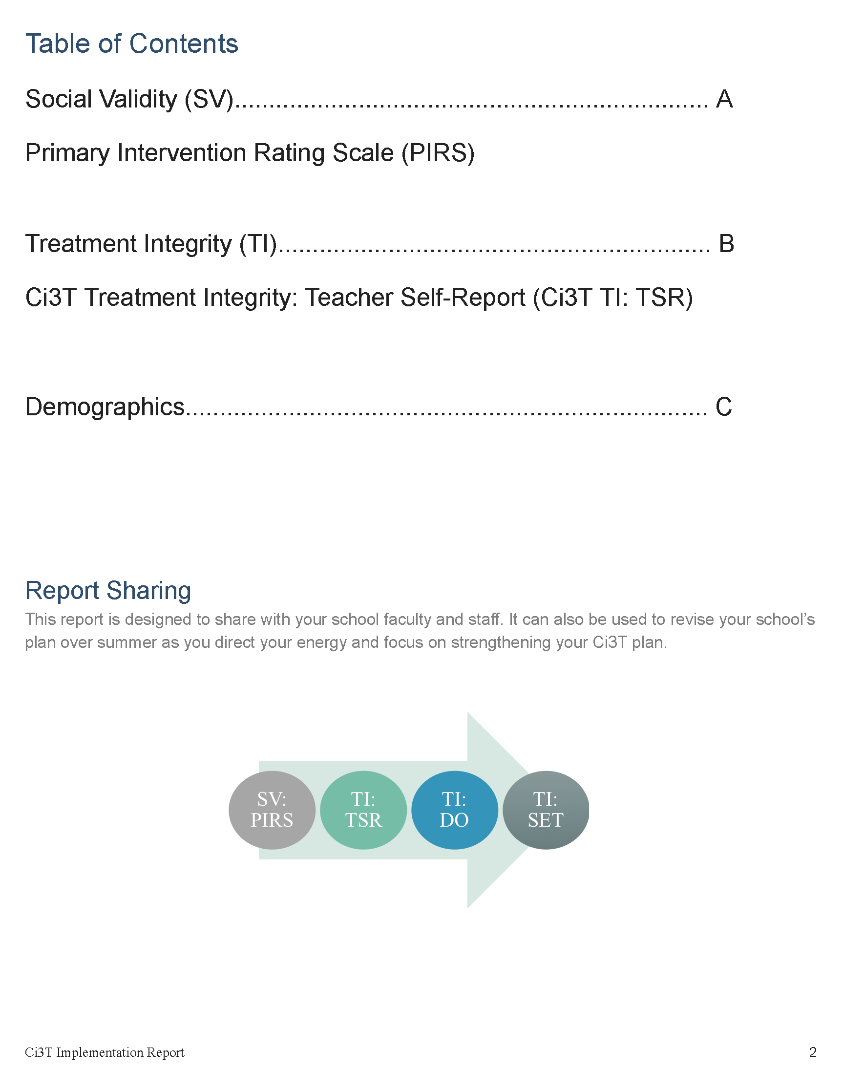 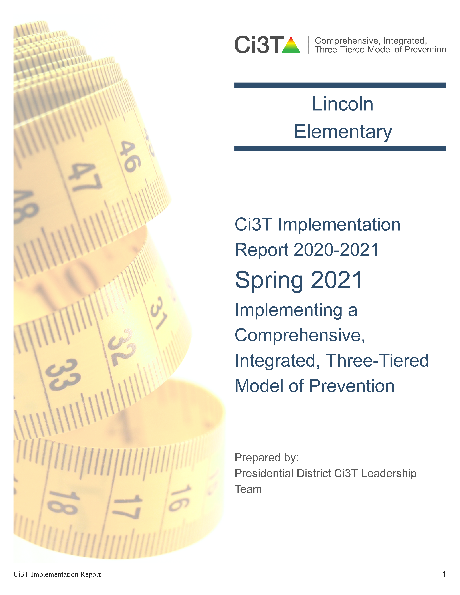 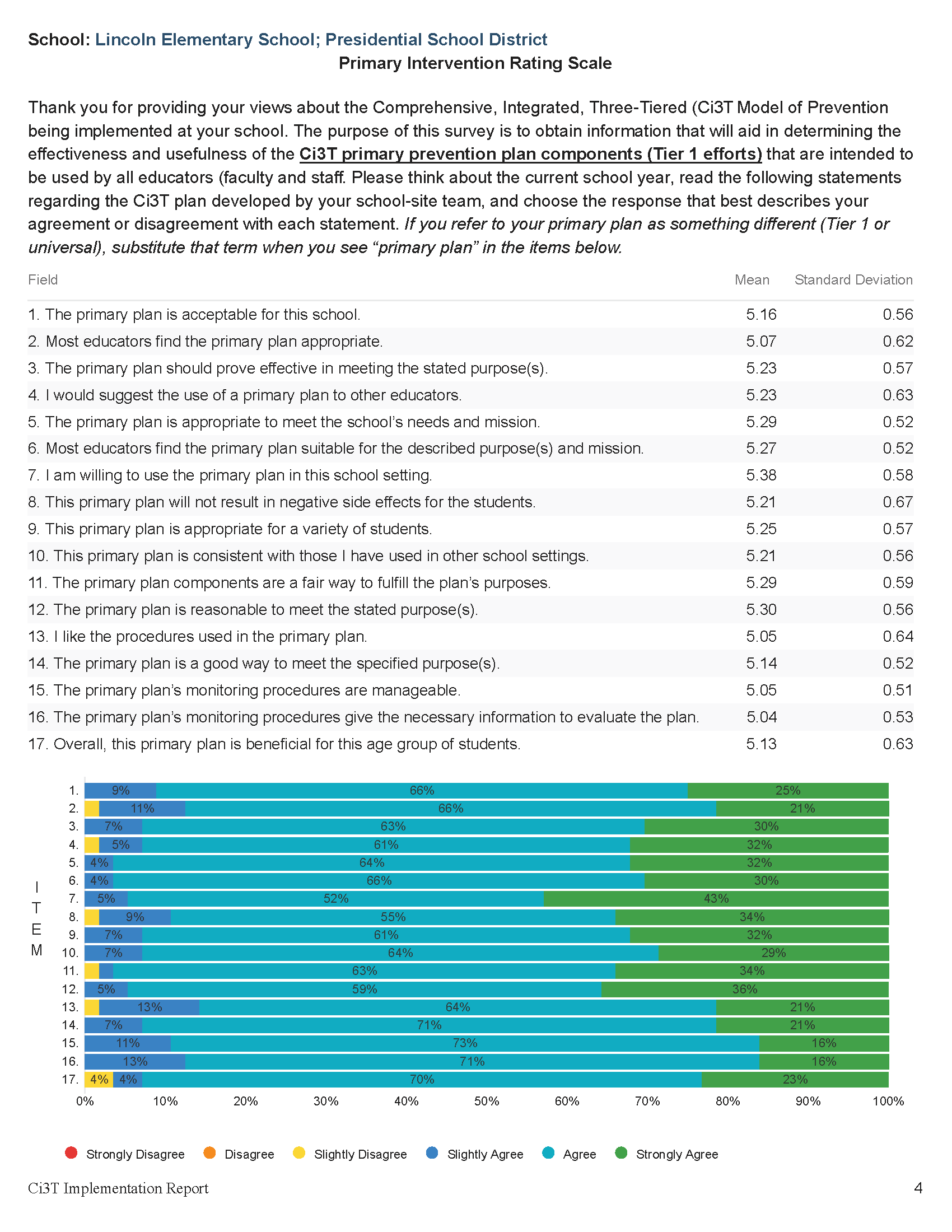 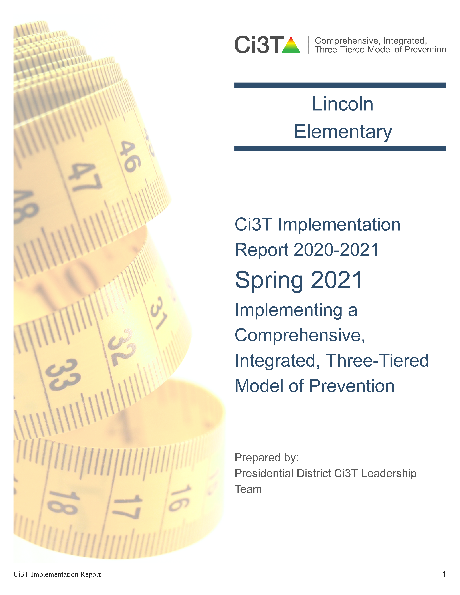 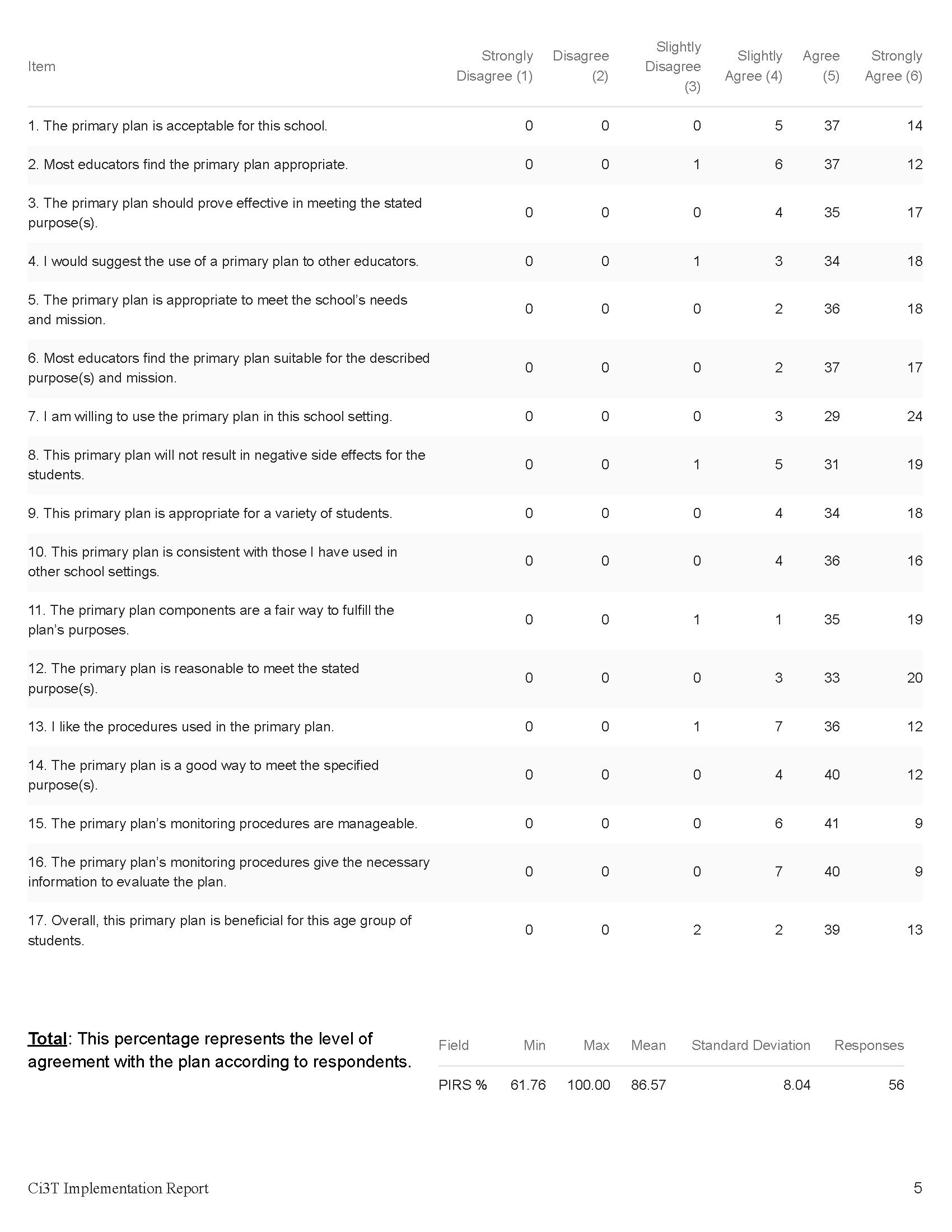 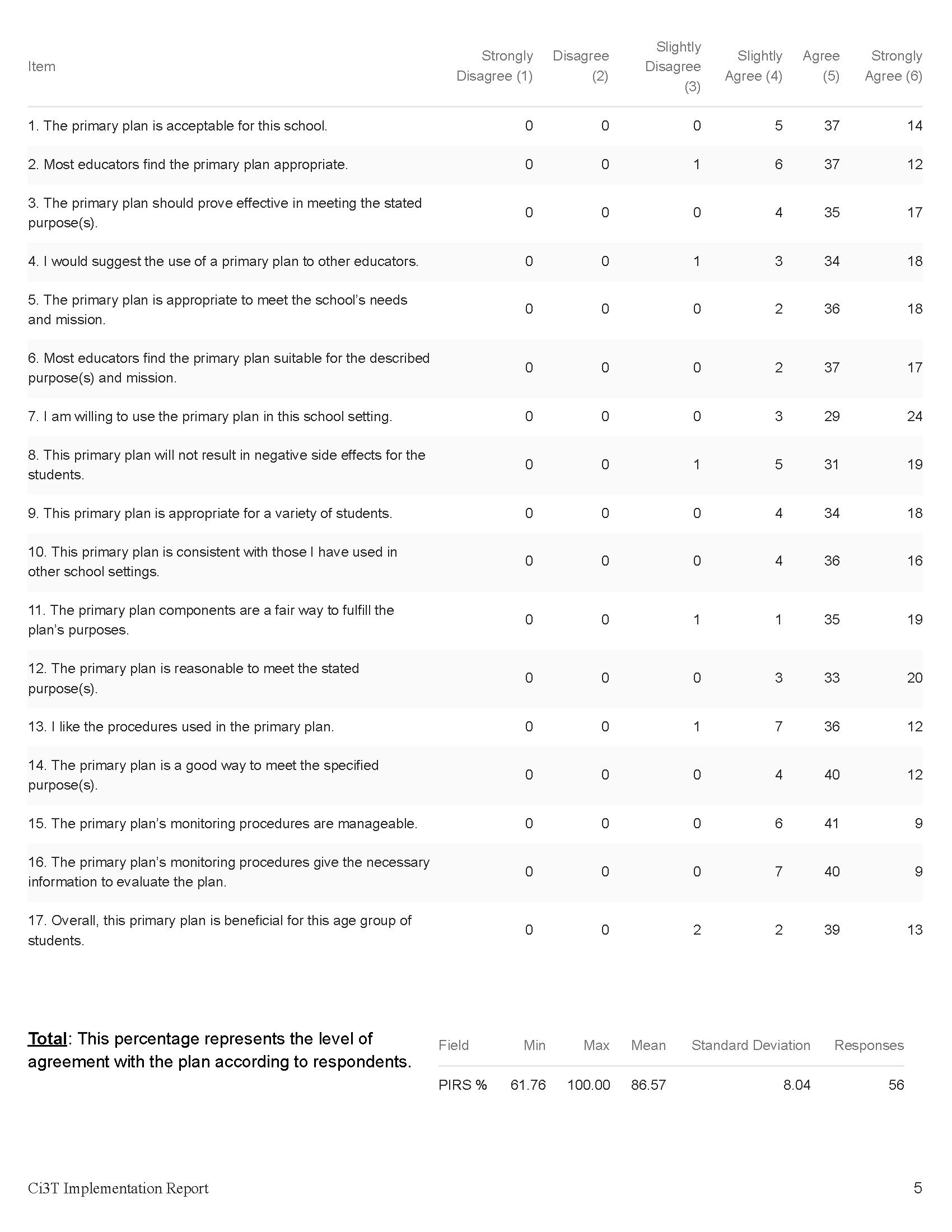 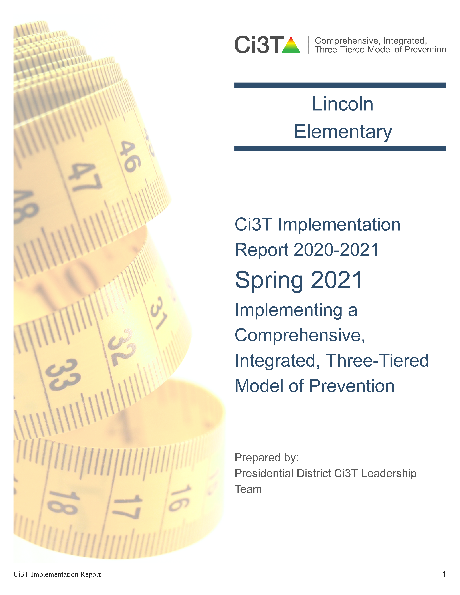 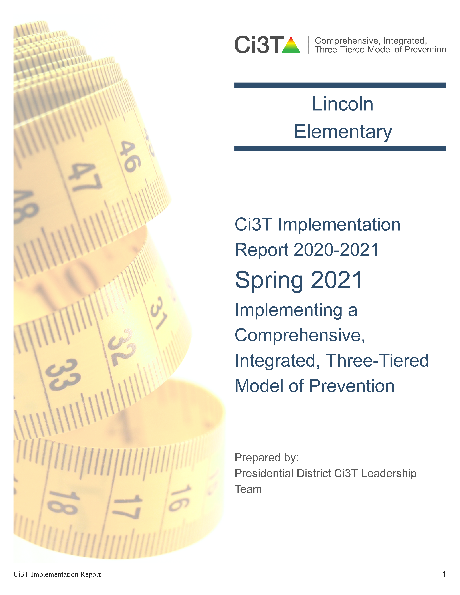 Read through comments
Highlight success (literally!)
Look for themes for celebrations and focus areas
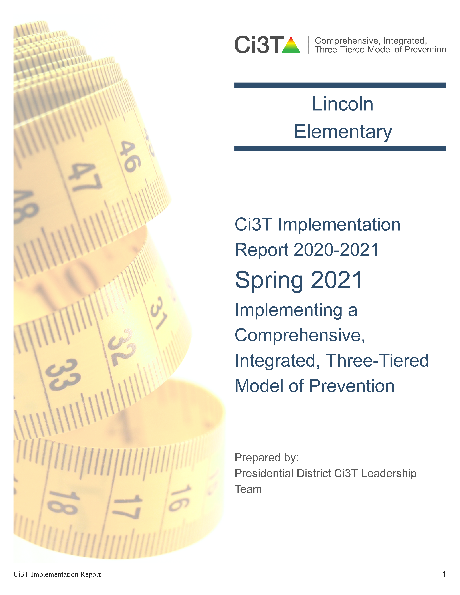 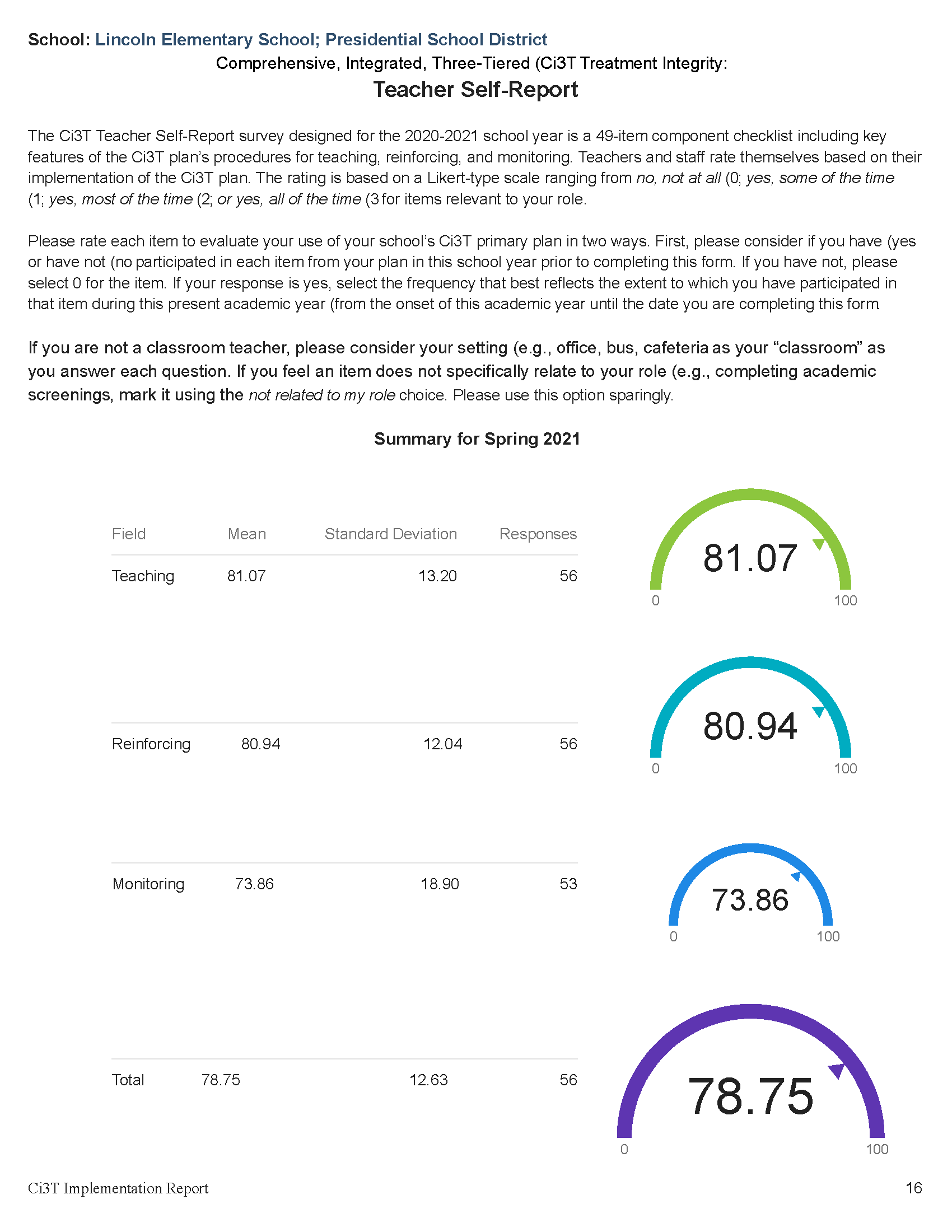 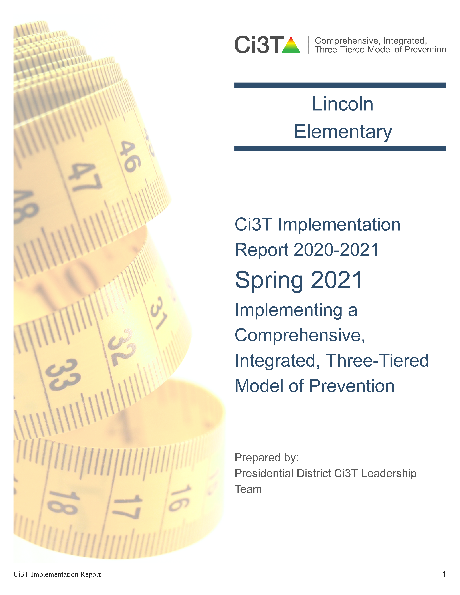 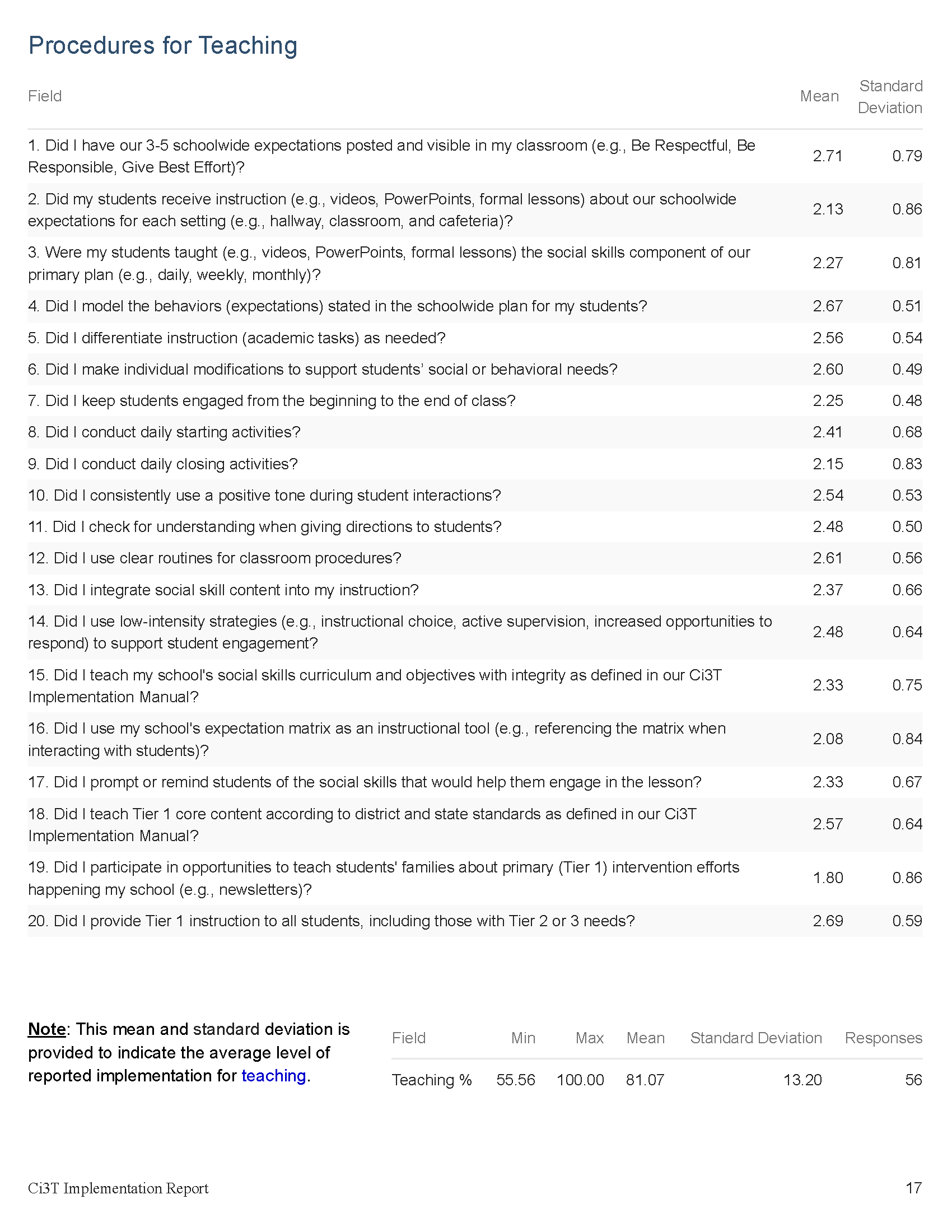 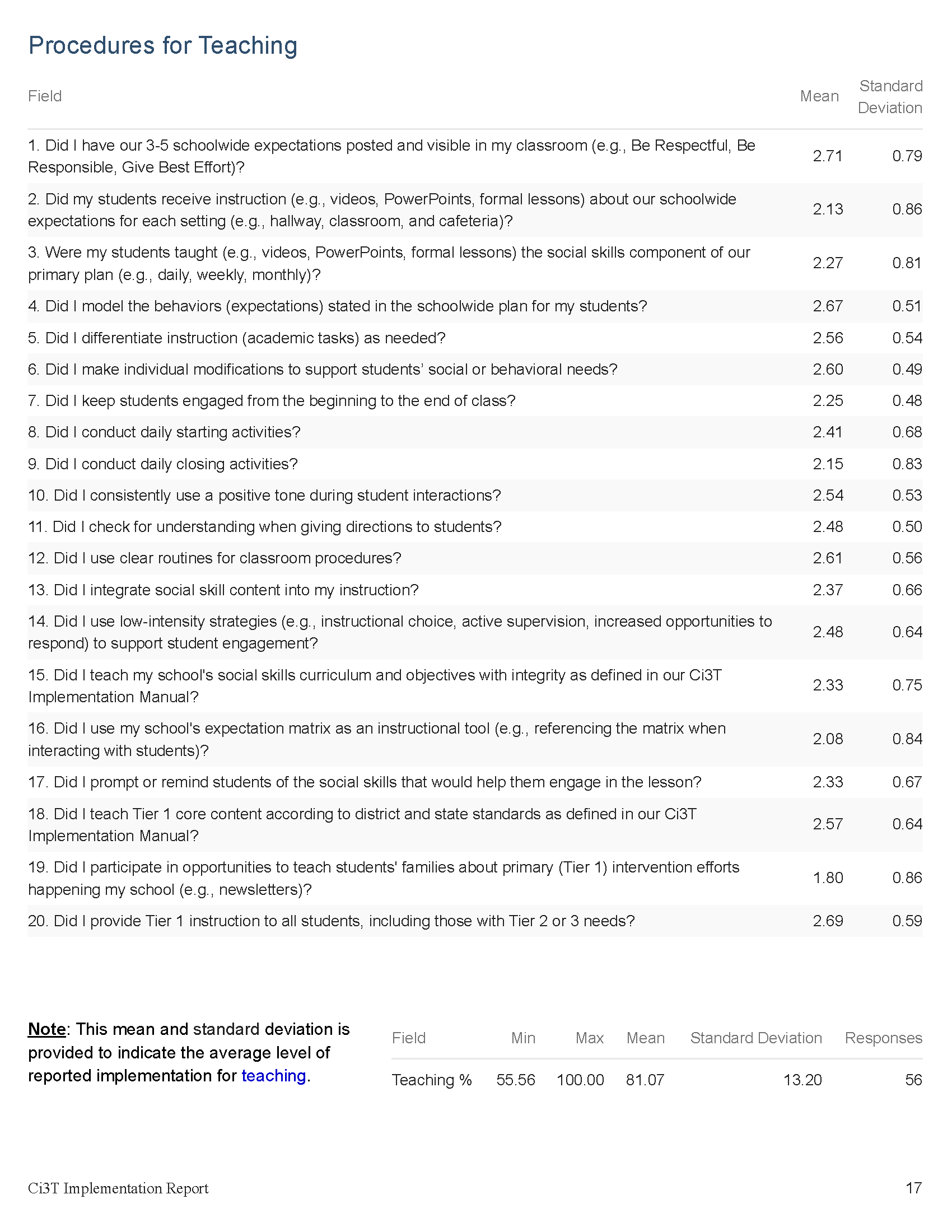 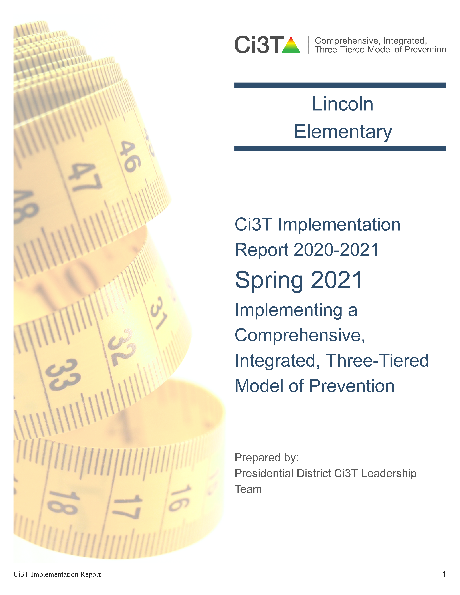 [Speaker Notes: #11 = bright spot. Might be helpful to consider- what led to this success? Could we replicate those strategies in other areas?
#16 = potential area of emphasis]
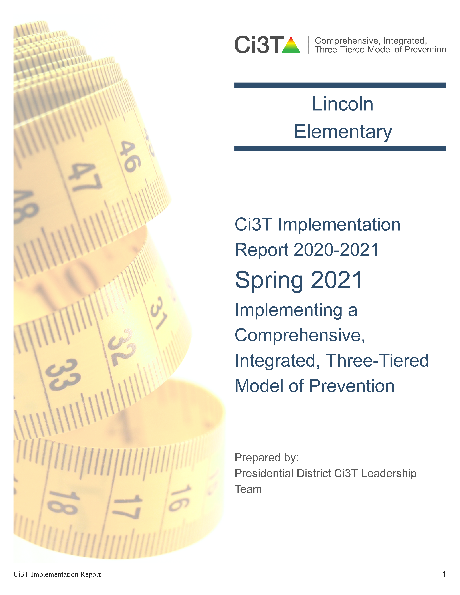 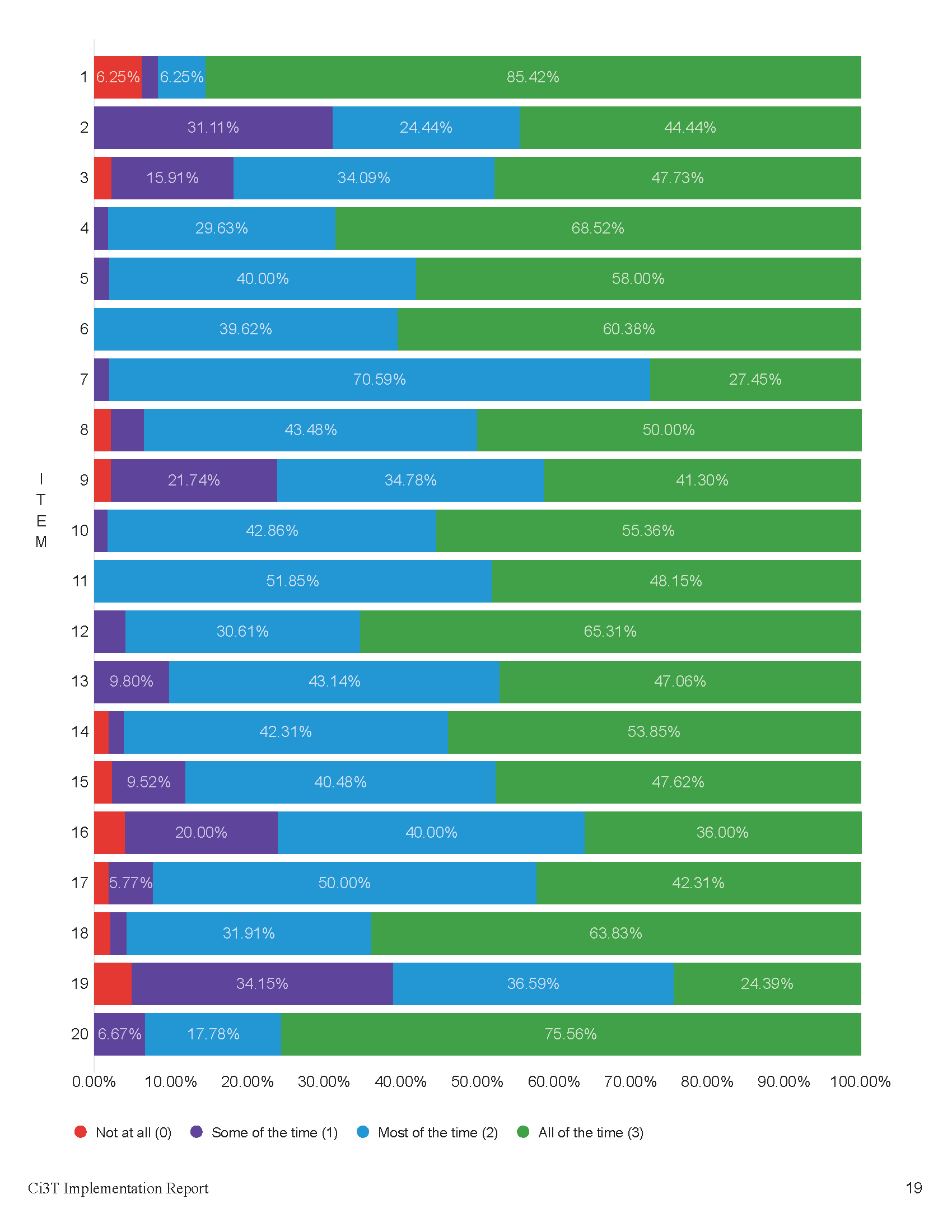 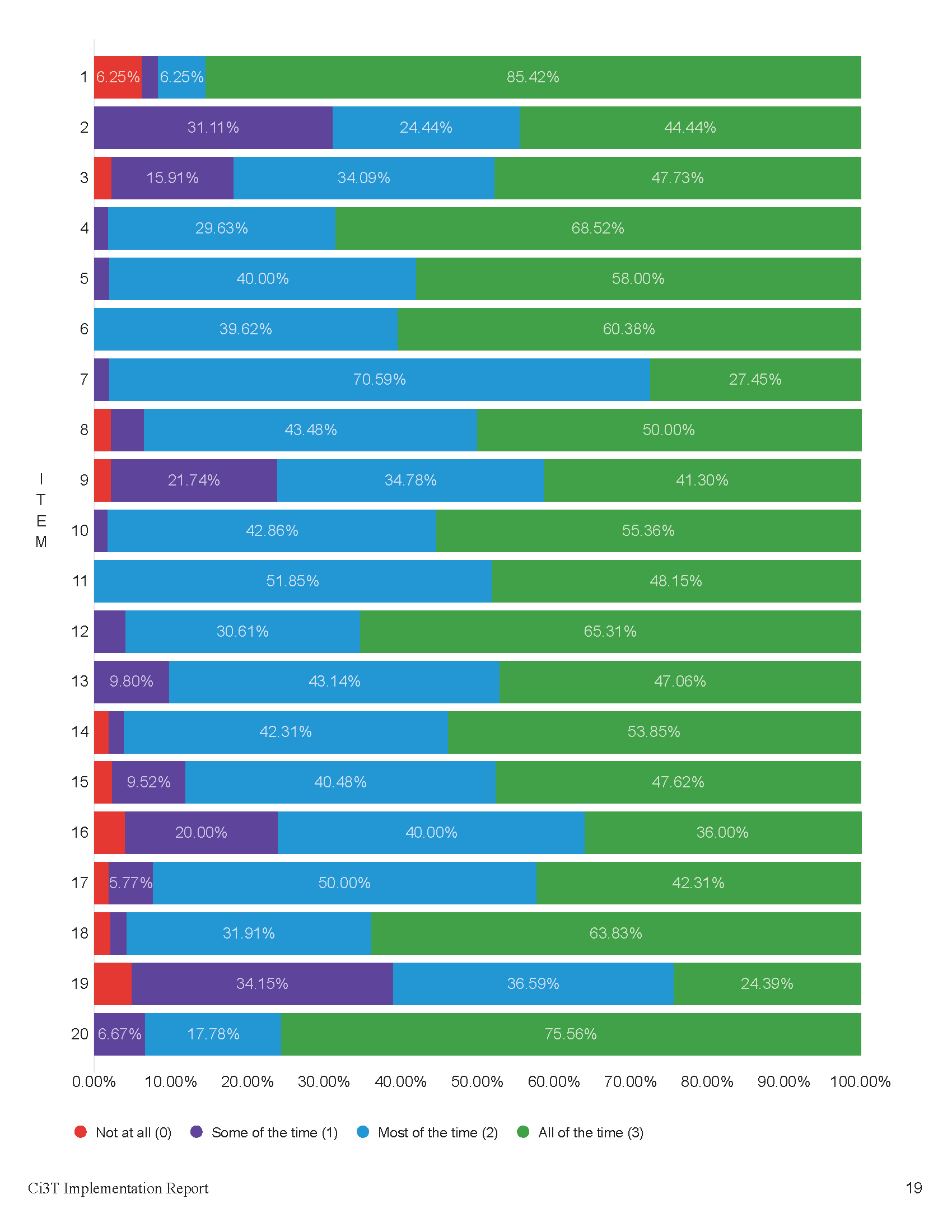 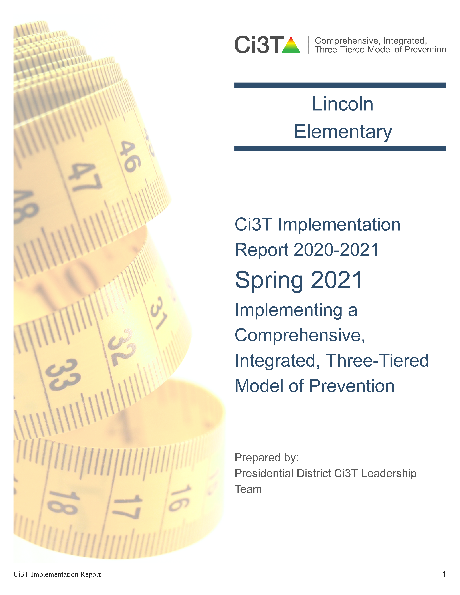 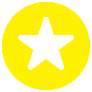 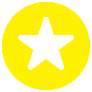 [Speaker Notes: Graphs provide a visual way to look at the data. For example:

#11 = Did I check for understanding when giving directions to students?
This visual representation helps us see that everyone responded “most of the time” or “all of the time” to this question. This is worth celebrating! 

#16 – Did I use my school’s expectation matrix as an instructional tool (e.g., referencing the matrix when interacting with students)?
This visual representation of the data underscores that this might be an area to focus on – 20% responding some of the time and ~4% not at all]
Treatment Integrity and Social Validity Data Sources
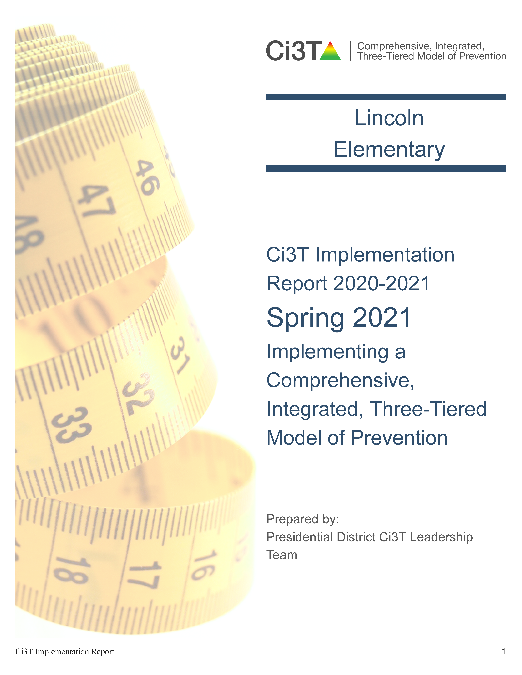 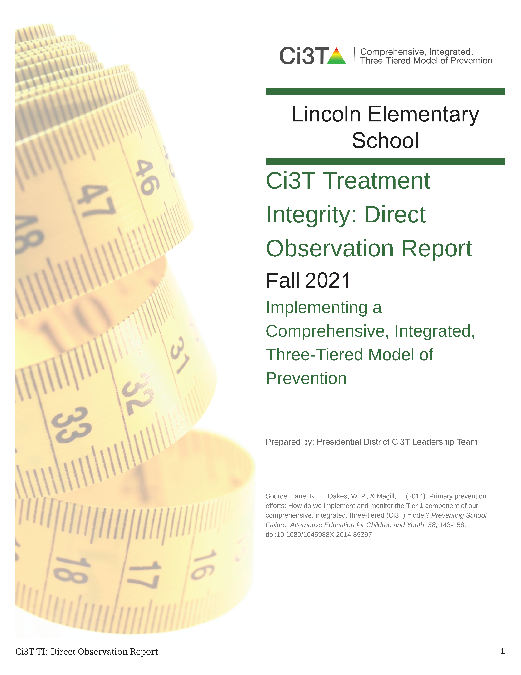 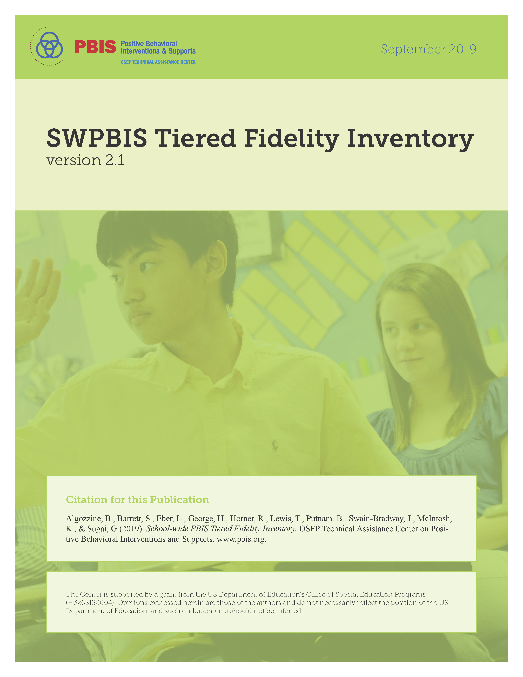 Primary Intervention Rating Scale (Social Validity)
Ci3T Treatment Integrity: Teacher Self Report
Ci3T Treatment Integrity: Direct Observation
Tiered Fidelity Inventory
Ci3T Treatment IntegrityDirect Observation (Ci3T TI: DO)
Subset of Ci3T TI: TSR
Stratified, random selection of educators 
Personnel who directly instruct students
Observers trained to criterion
30-min observations
Educator perspective
Observer perspective
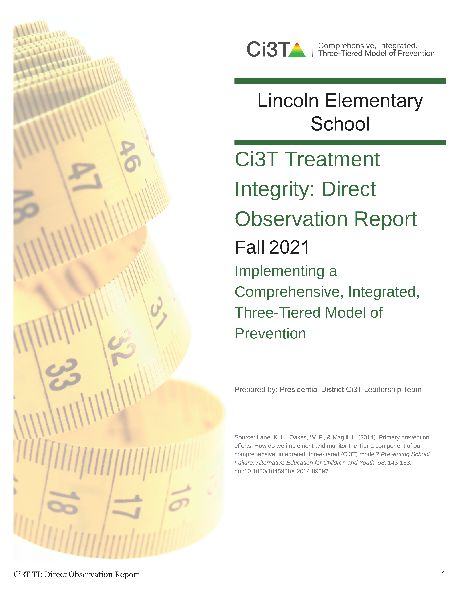 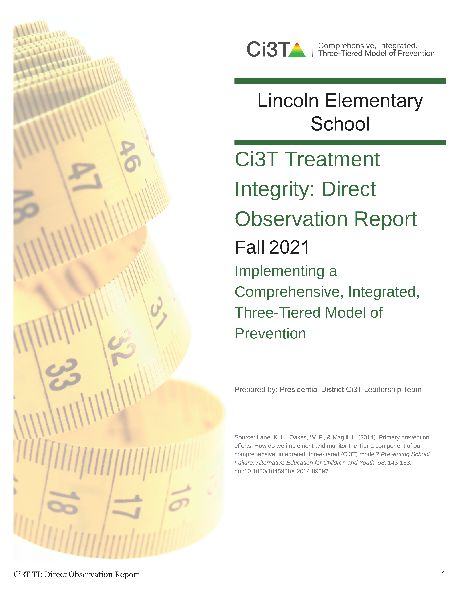 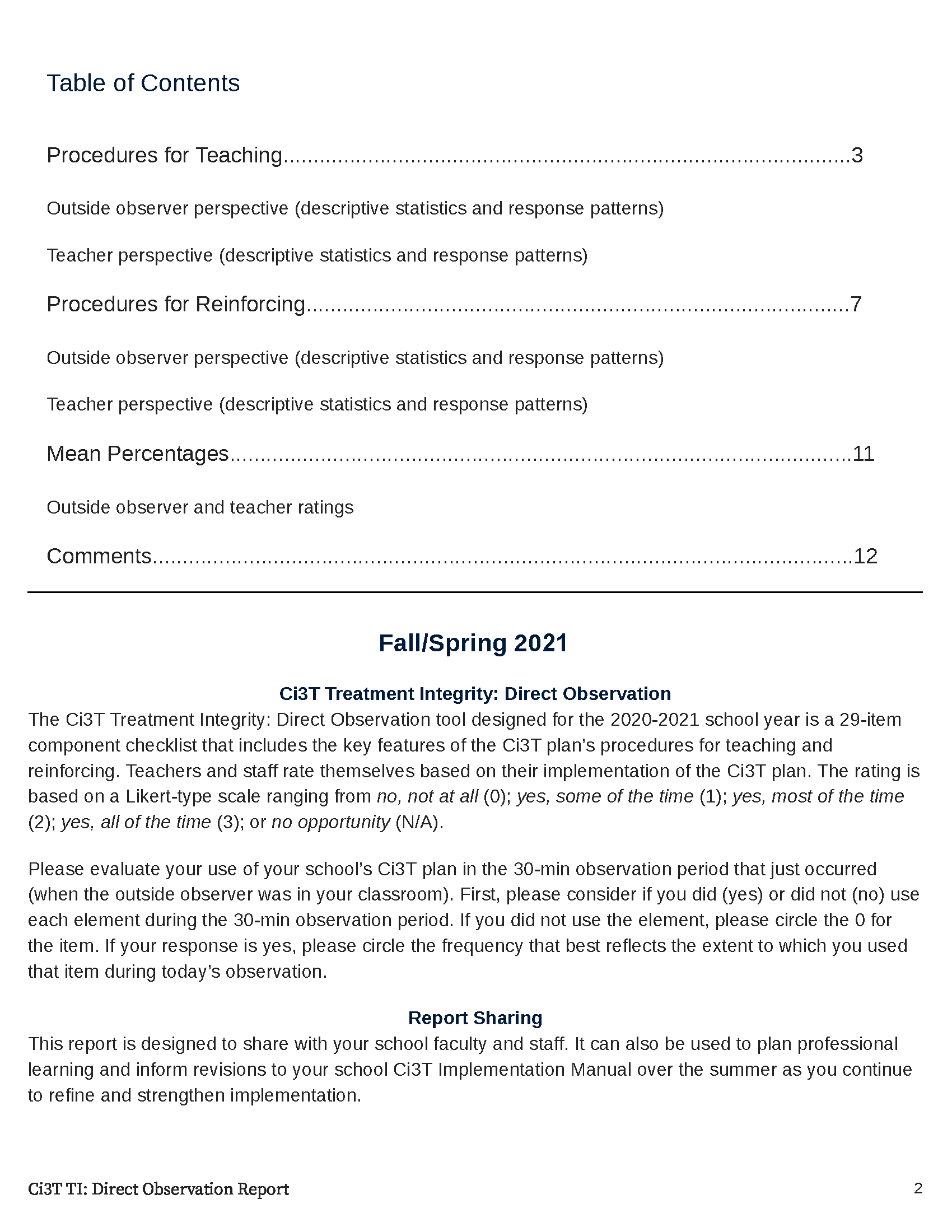 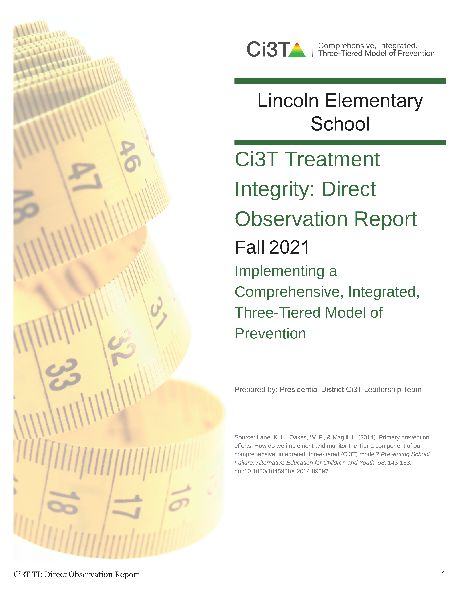 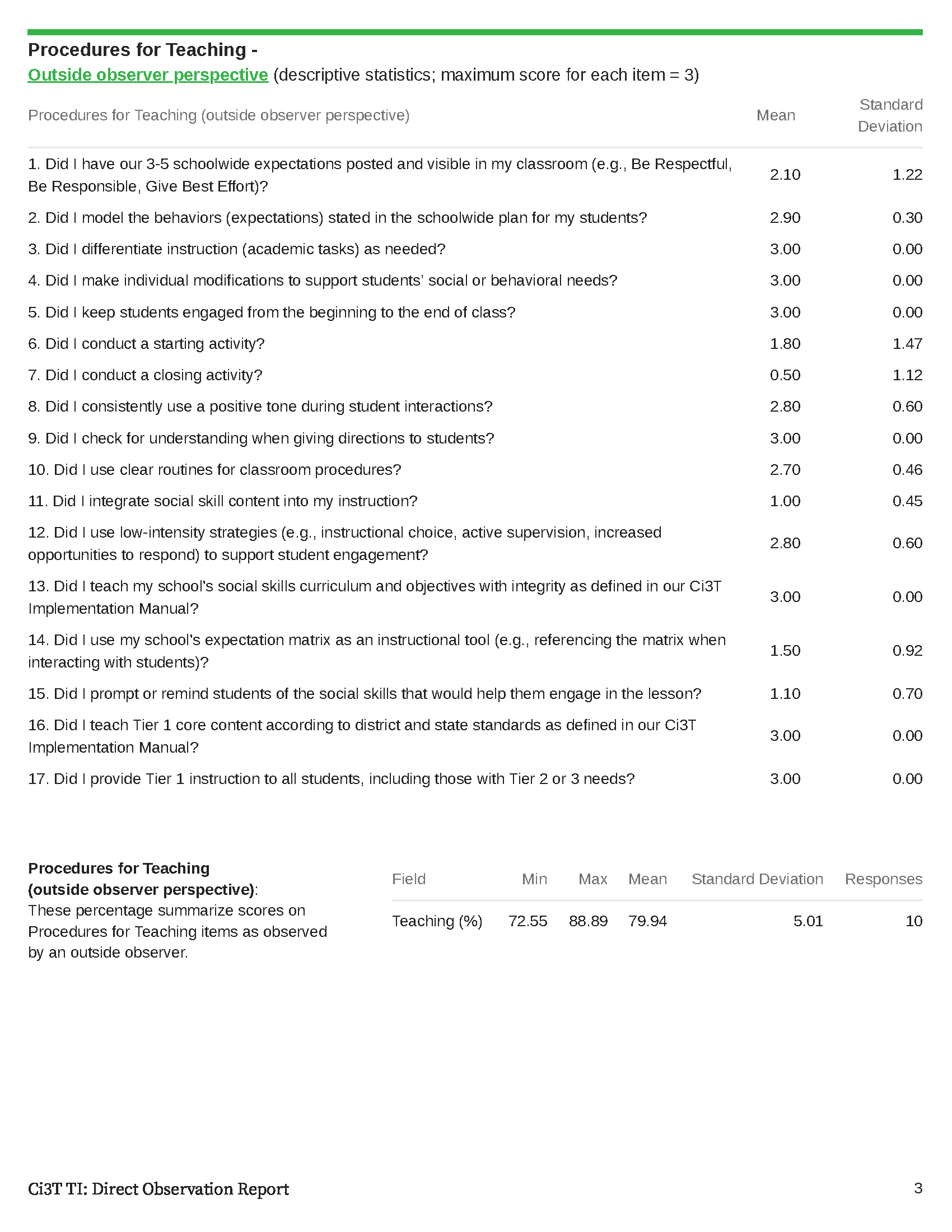 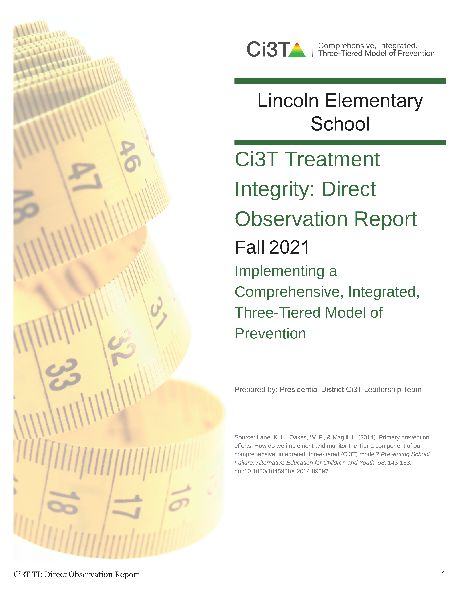 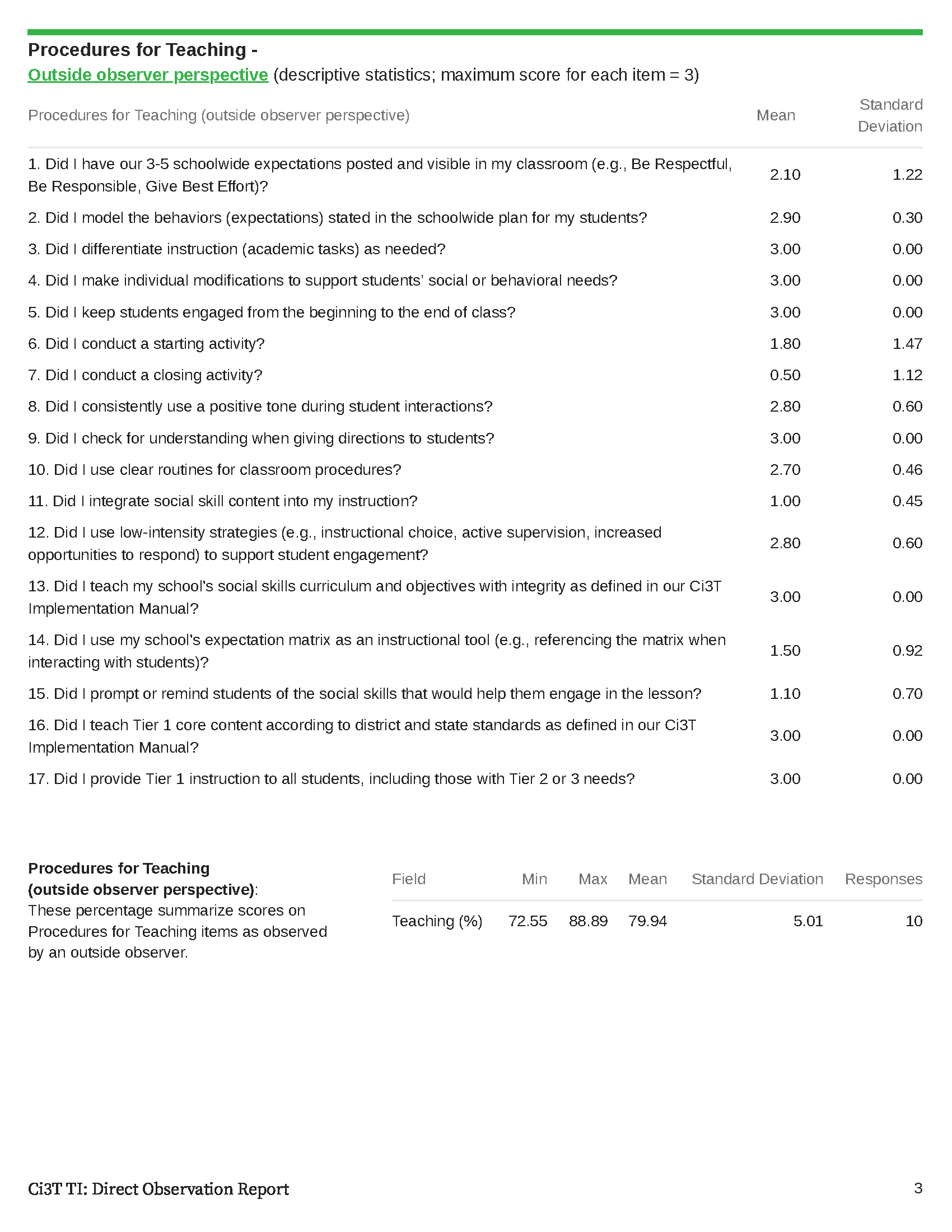 [Speaker Notes: Convergent validity. What the outside observer noticed during direct observation matches what your staff indicated In teacher self-report.]
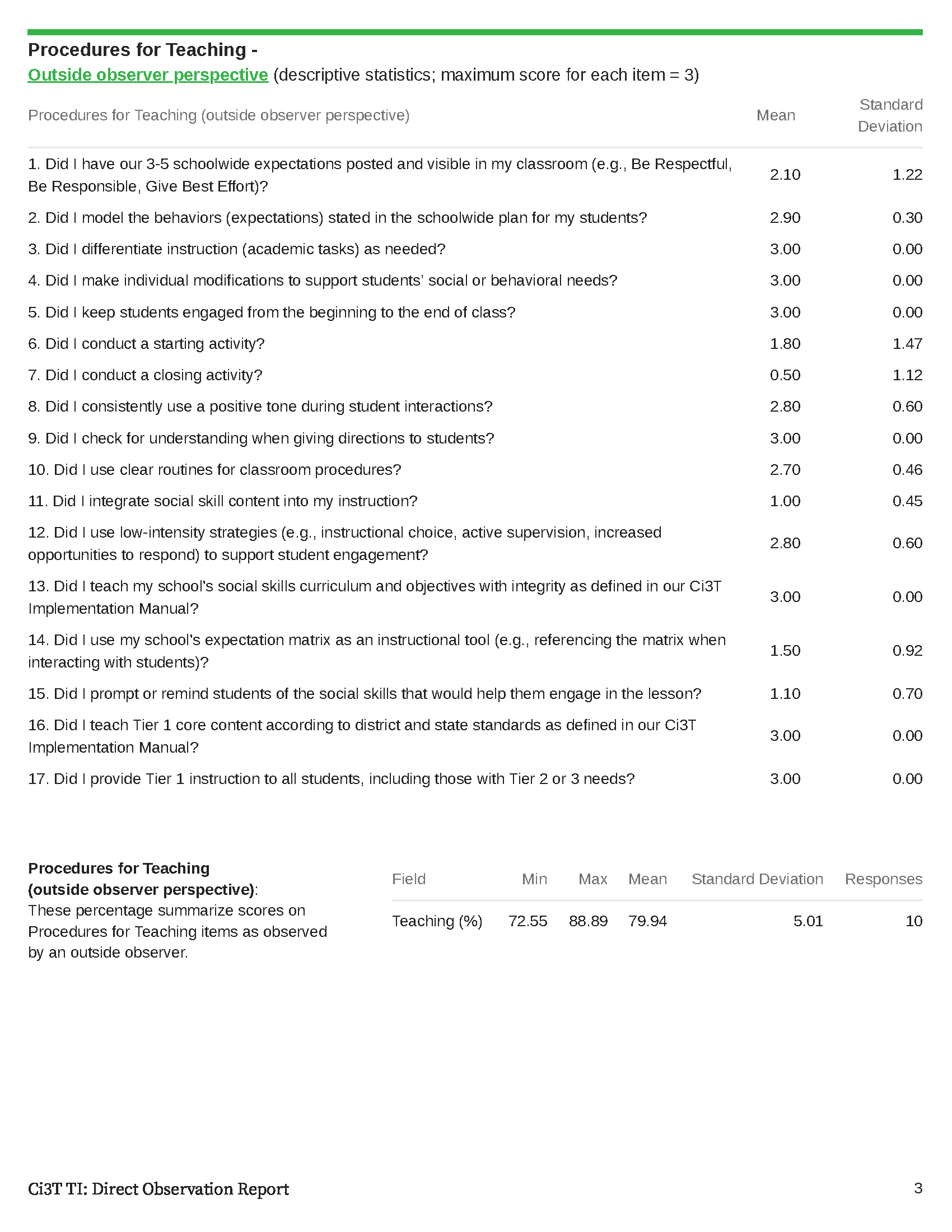 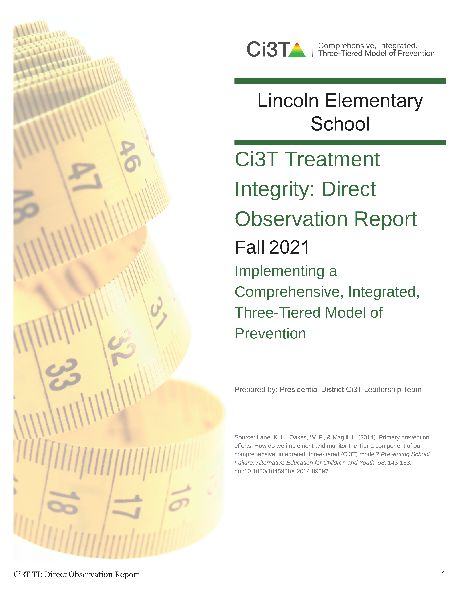 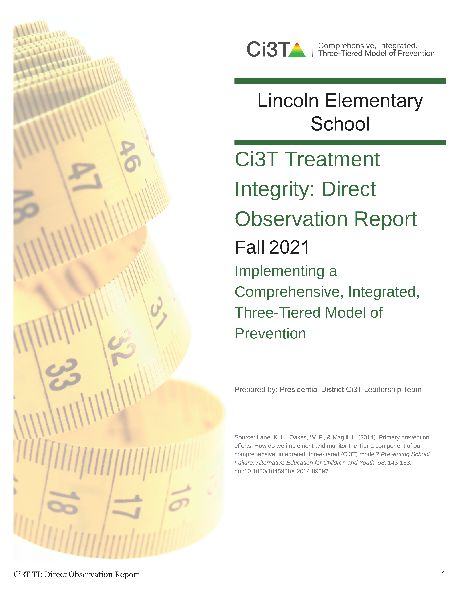 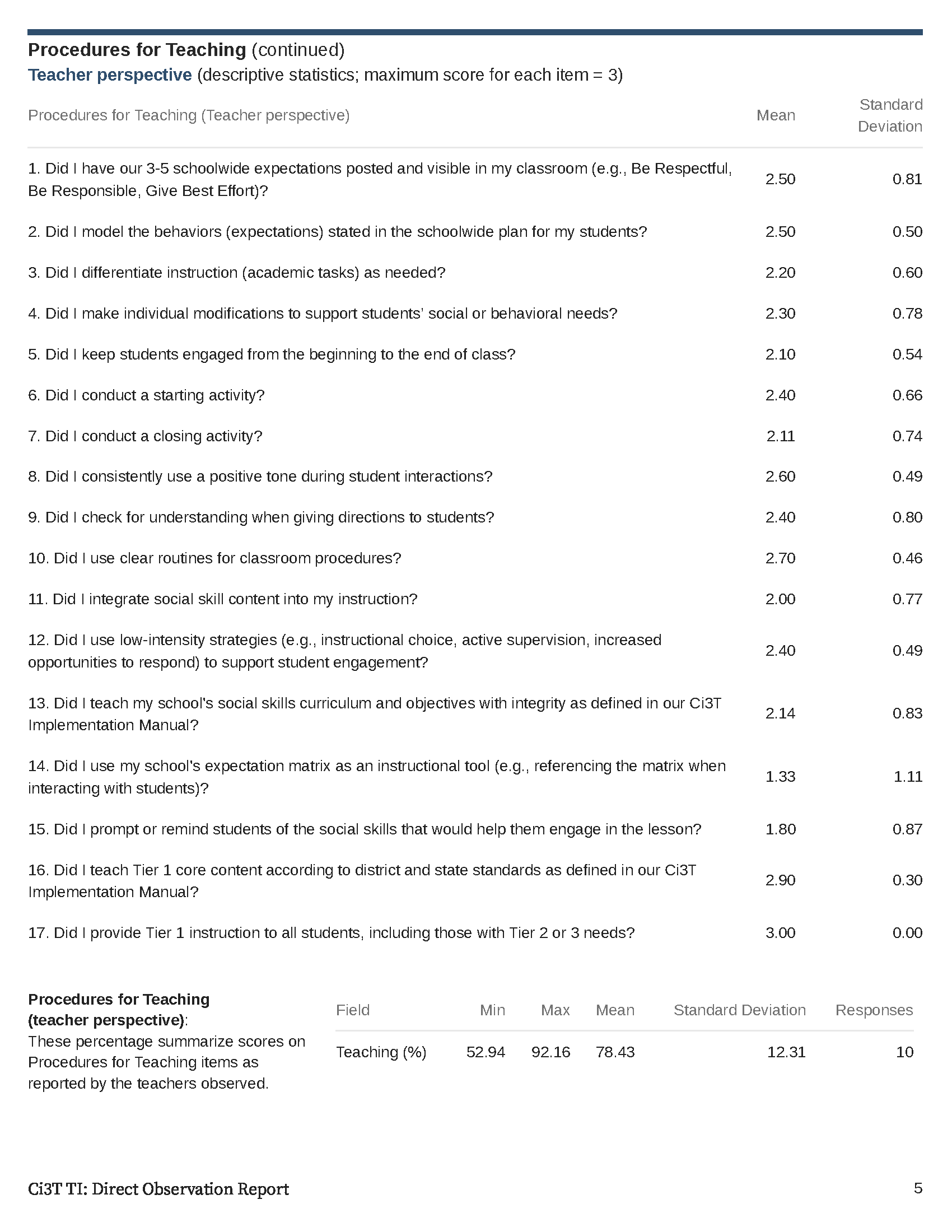 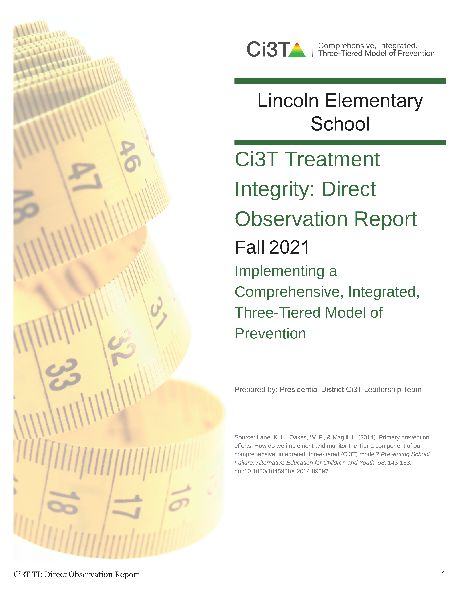 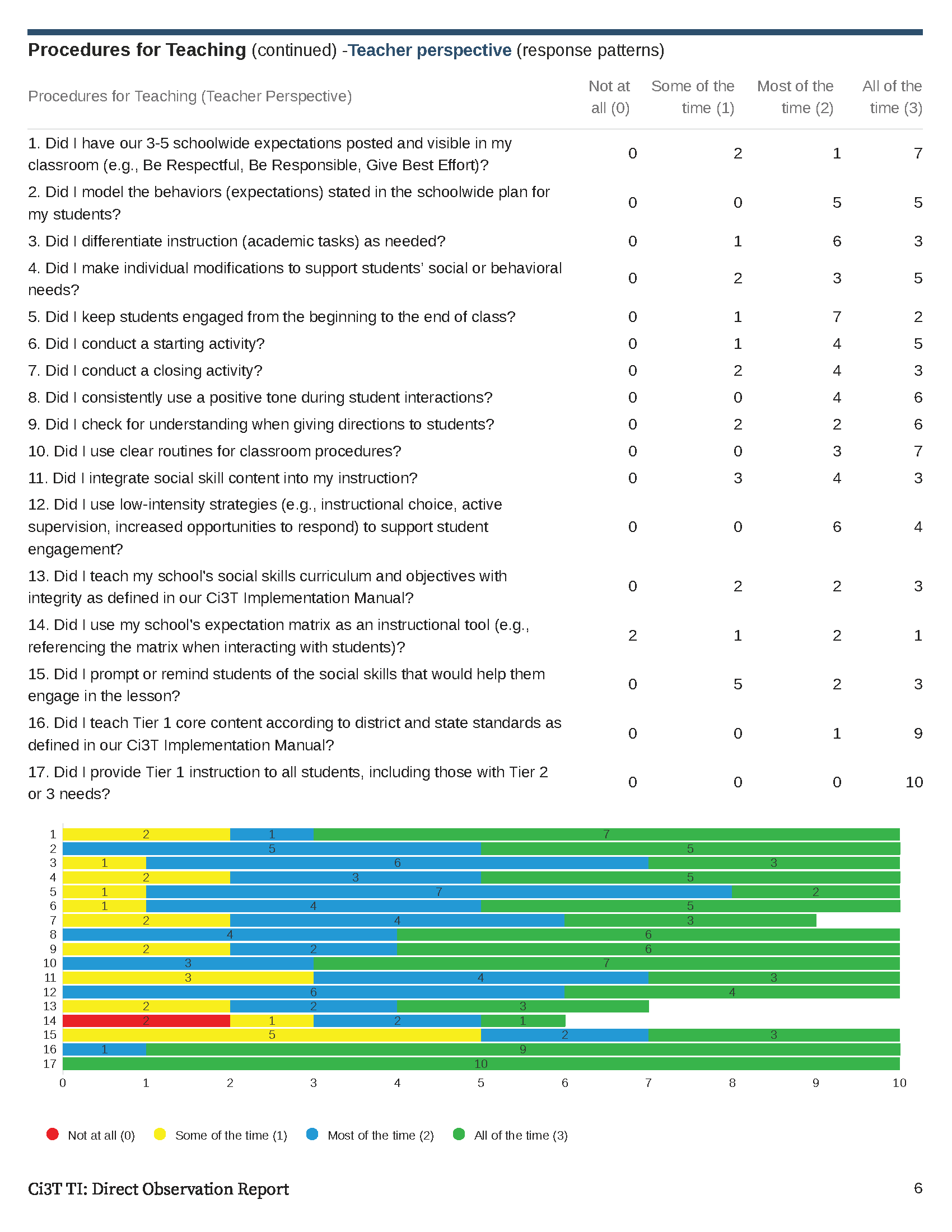 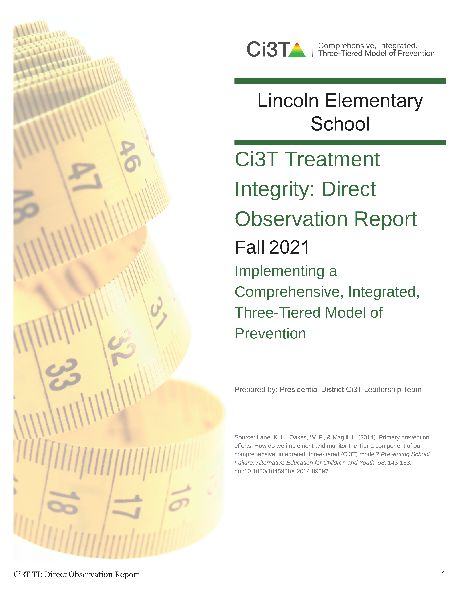 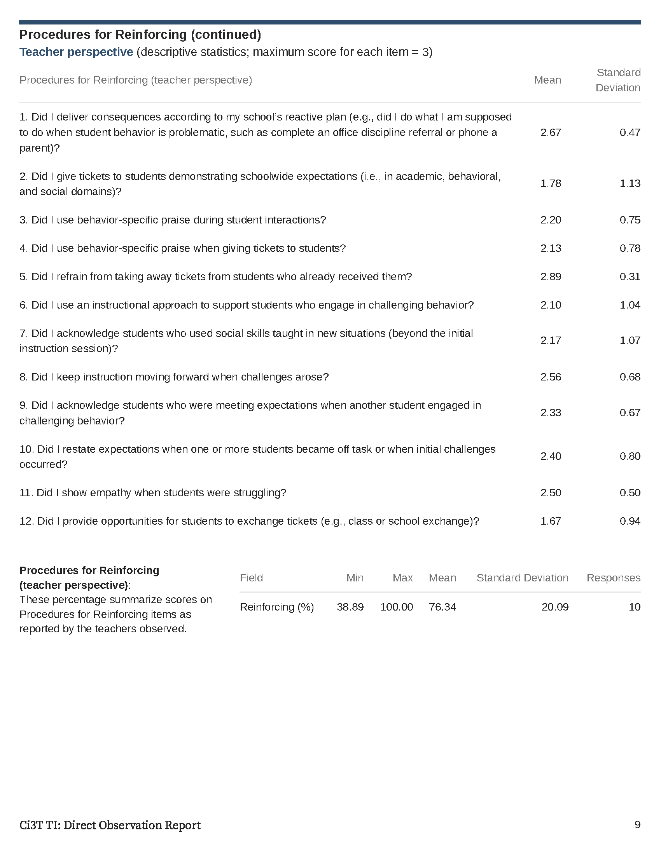 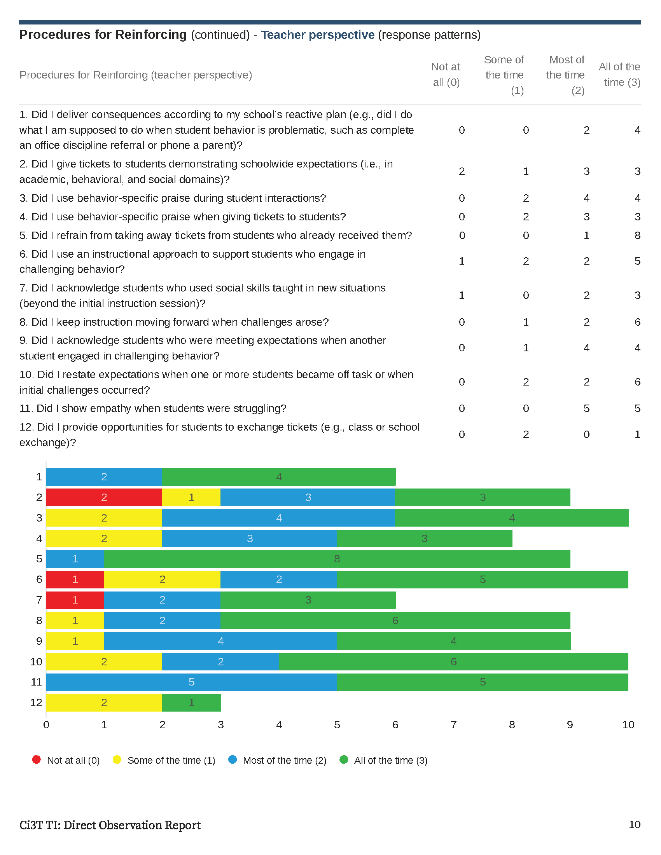 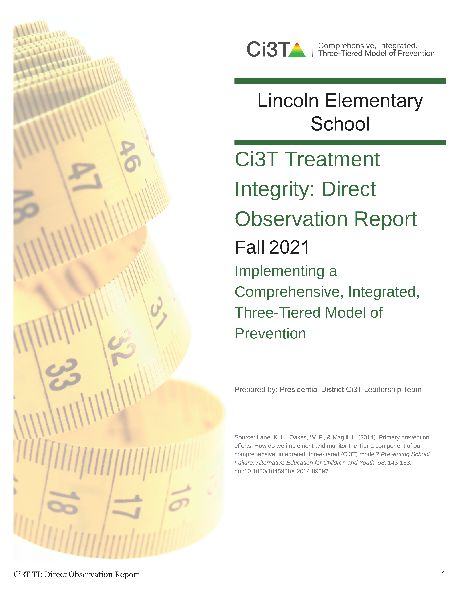 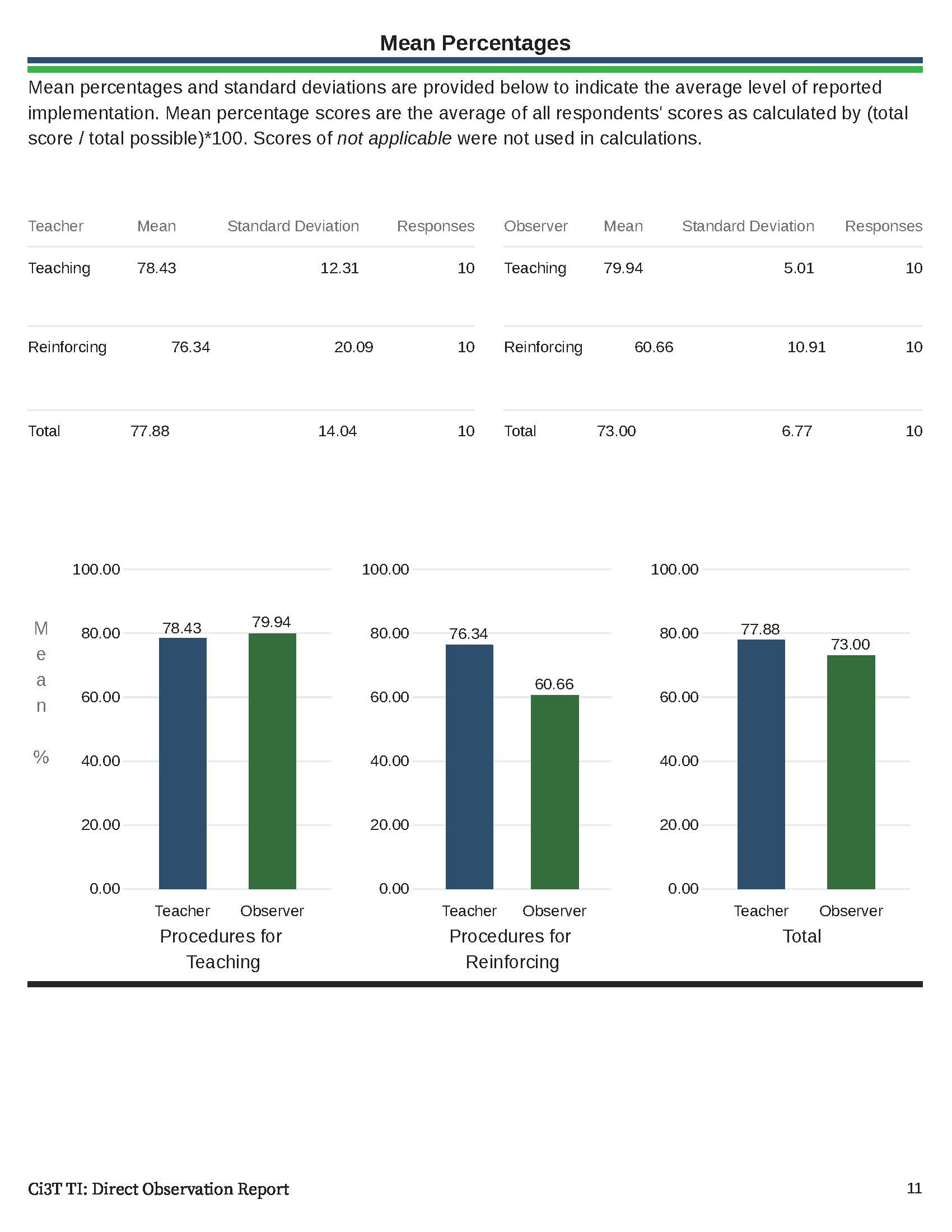 Treatment Integrity and Social Validity Data Sources
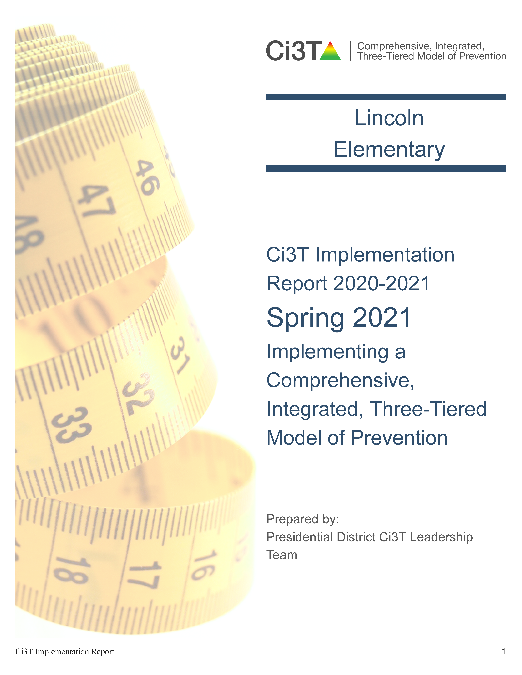 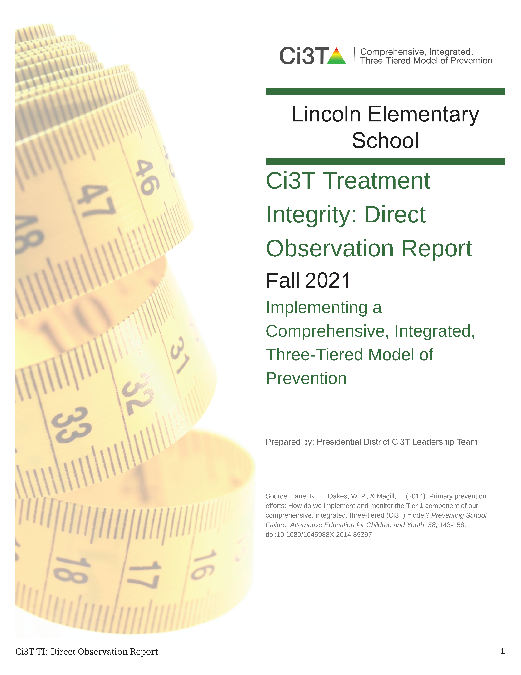 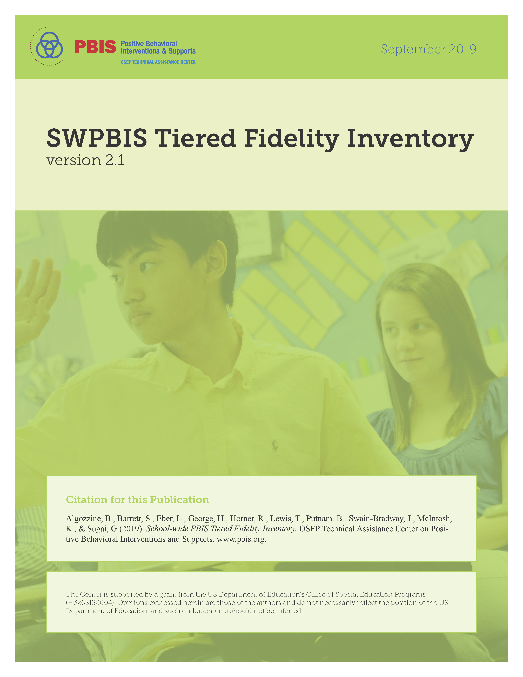 Primary Intervention Rating Scale (Social Validity)
Ci3T Treatment Integrity: Teacher Self Report
Ci3T Treatment Integrity: Direct Observation
Tiered Fidelity Inventory
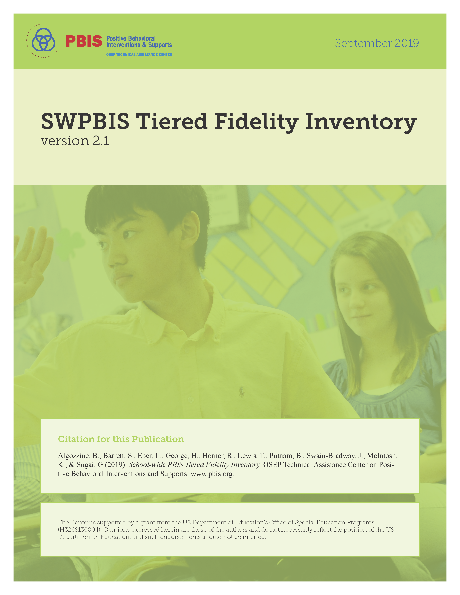 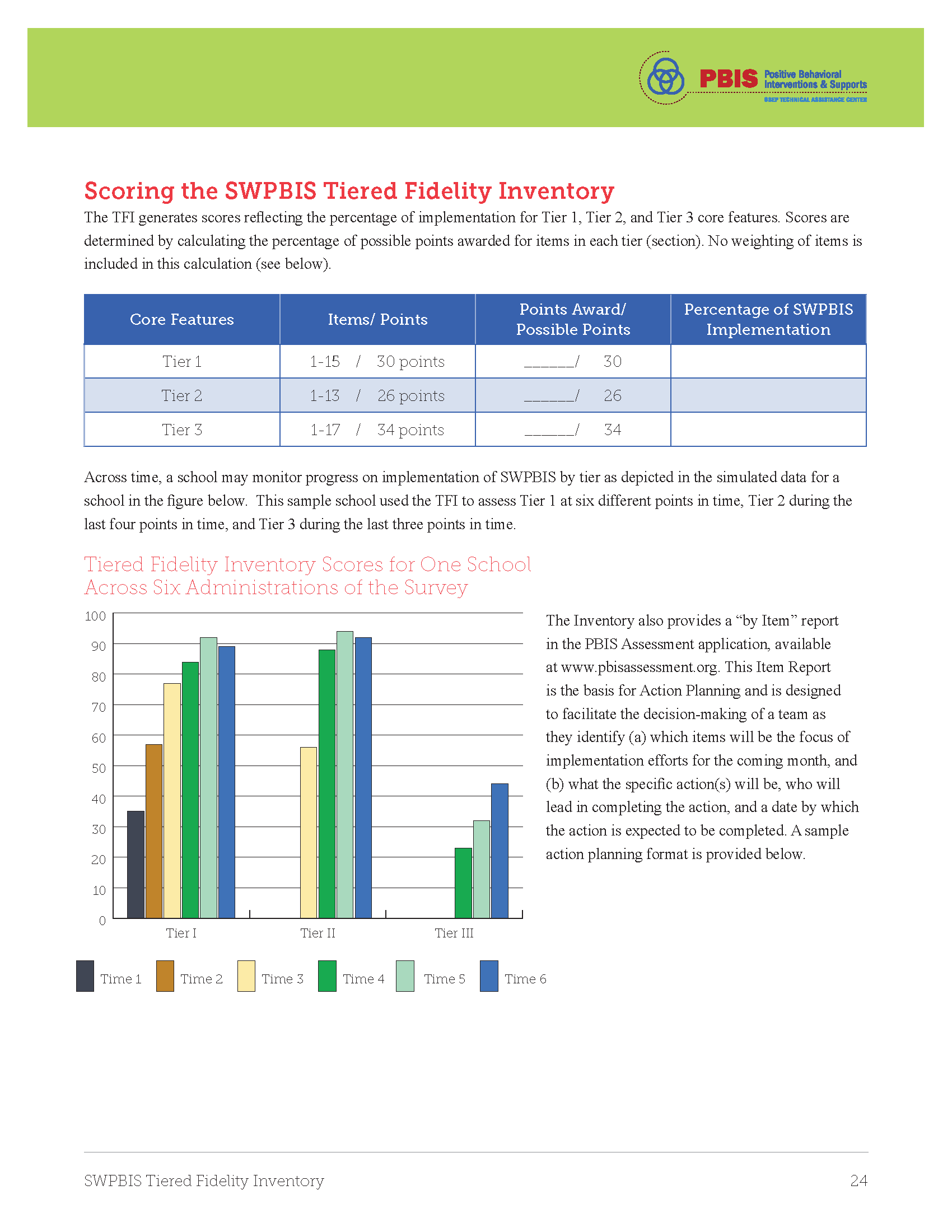 p.24
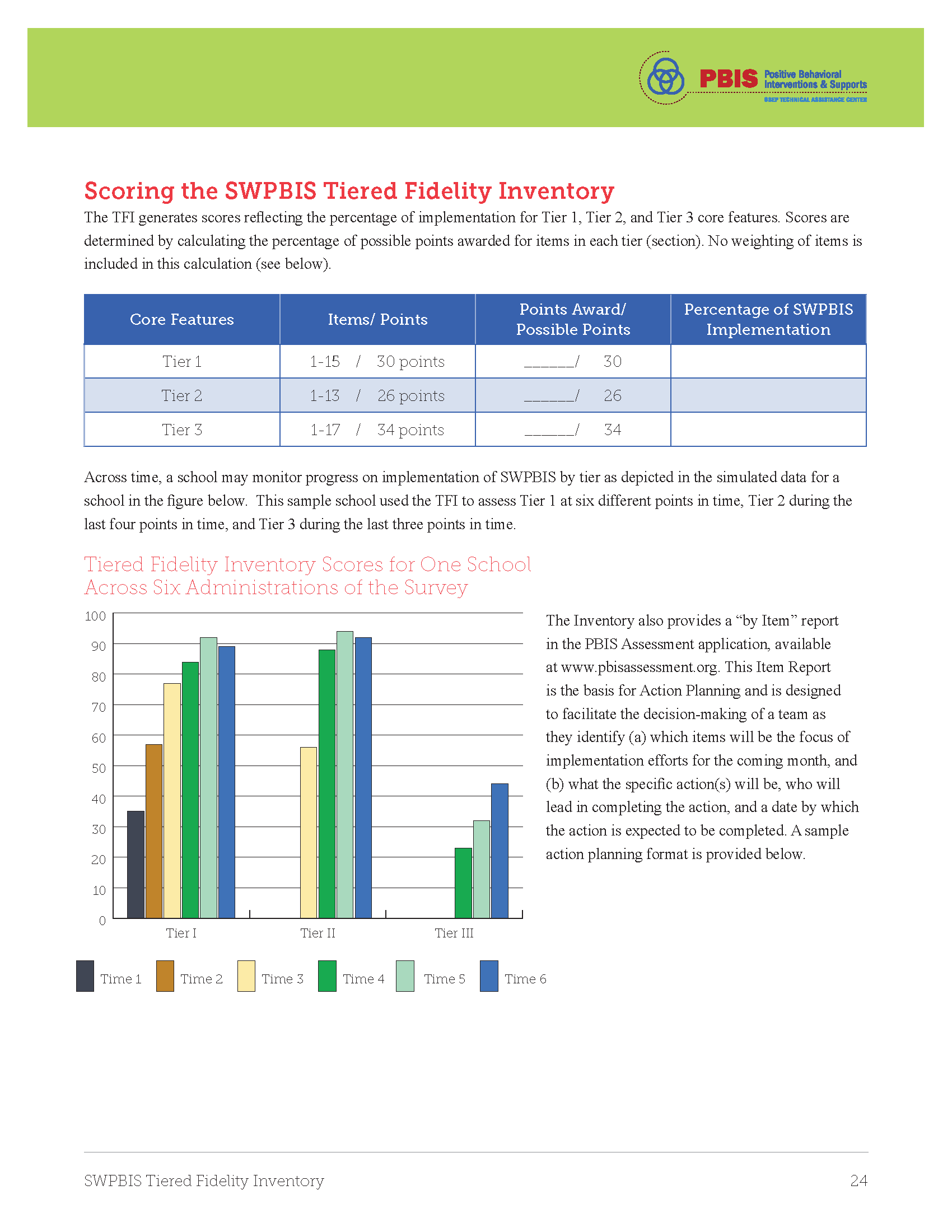 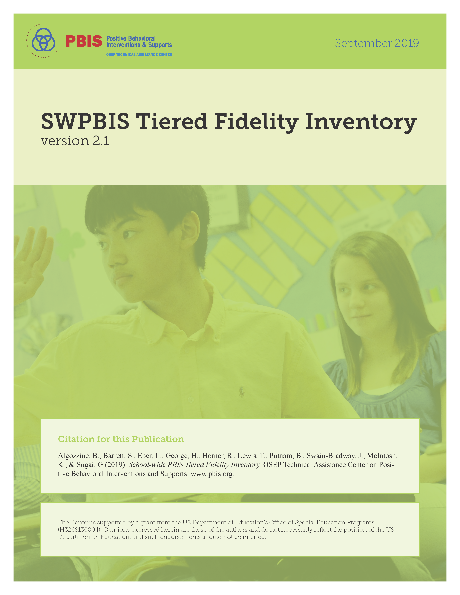 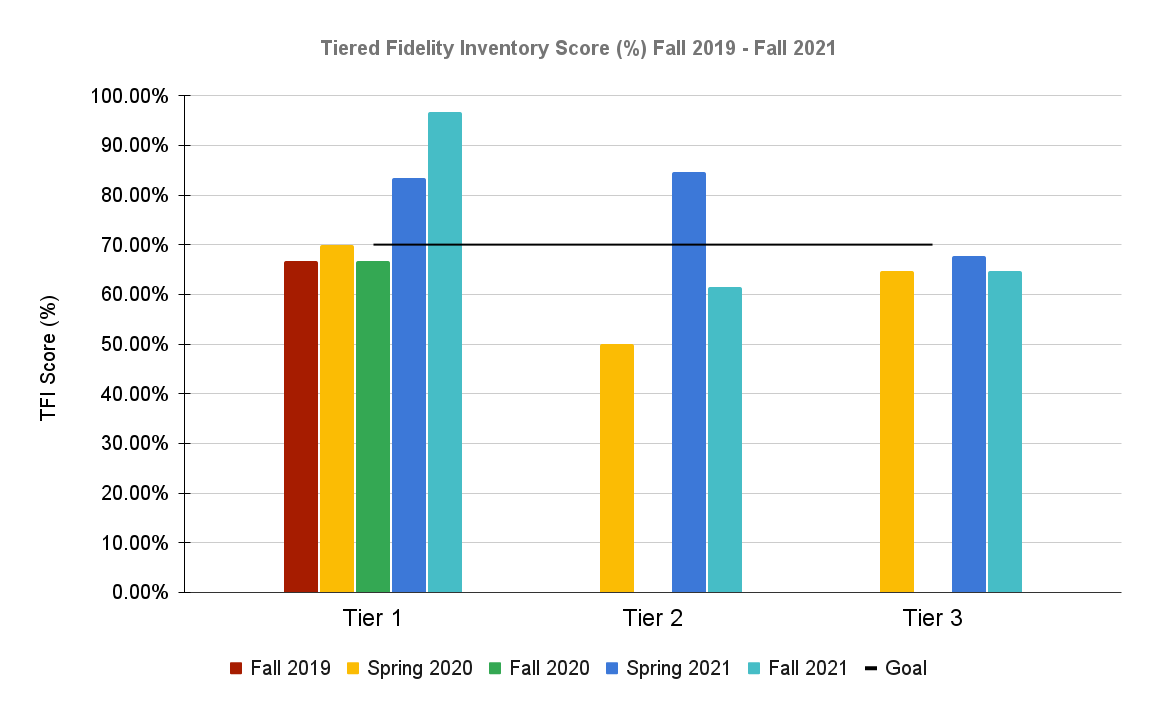 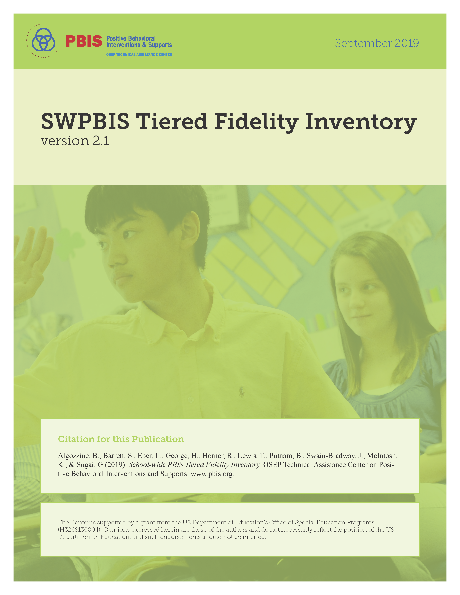 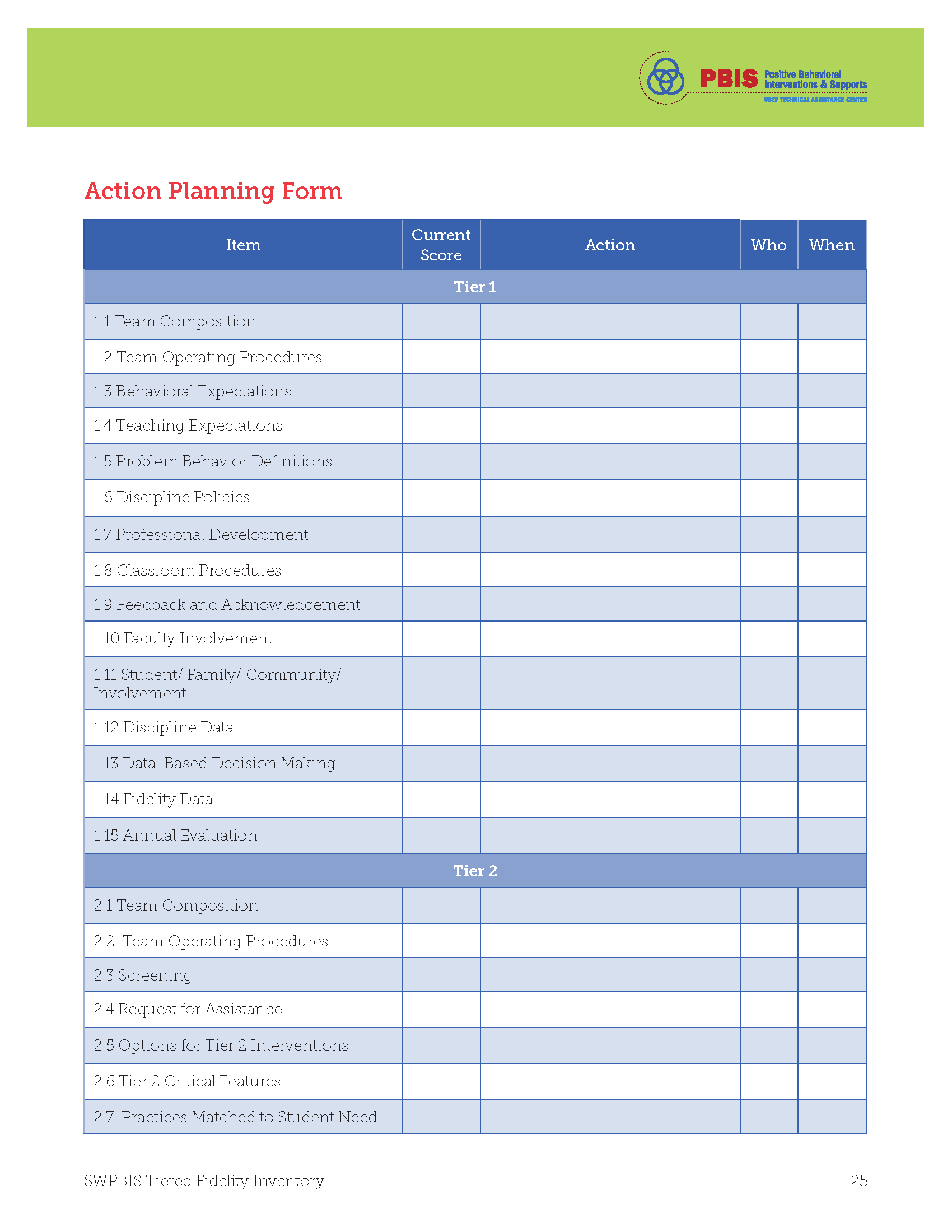 p.25
Sharing and Using Your Data
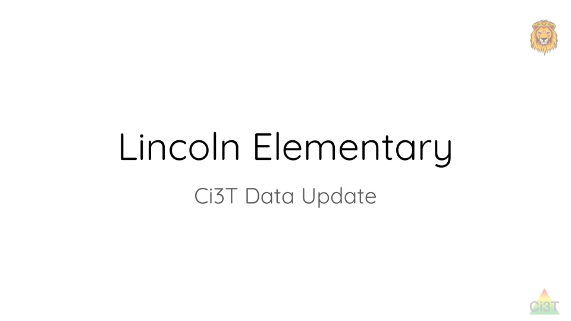 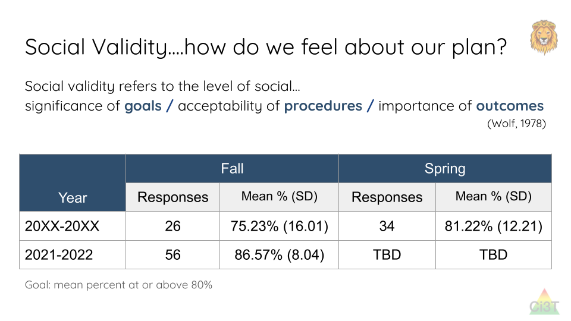 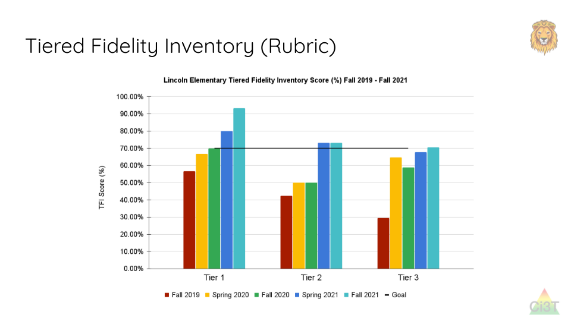 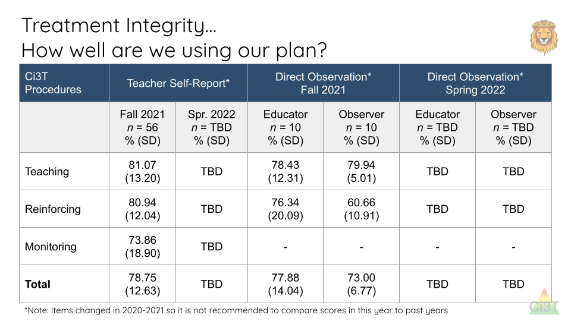 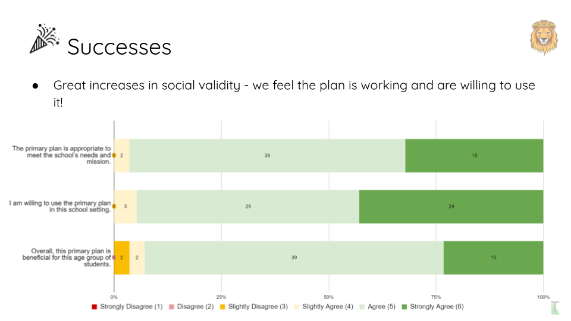 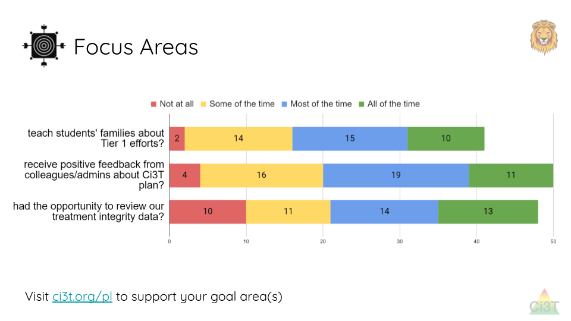 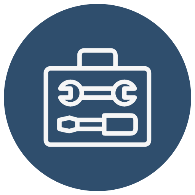 Team Roles
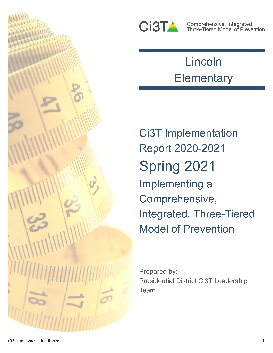 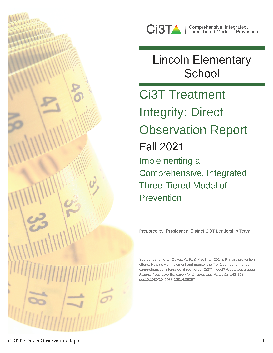 Let’s Talk!
Locate your school’s Ci3T Implementation Report andCi3T Treatment Integrity: Direct Observation Report.
Then:
Highlight successes.
Discuss concerns and plans for addressing these focus areas.
Make plans to share data and plans back with stakeholders.
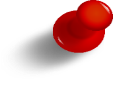 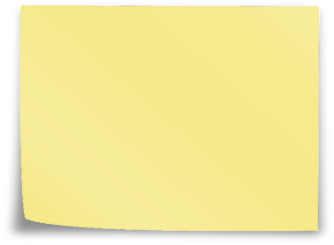 Use HO Ci3T PL Map to help guide your thinking
Write action items in your Ci3T Leadership Team Meeting Agenda
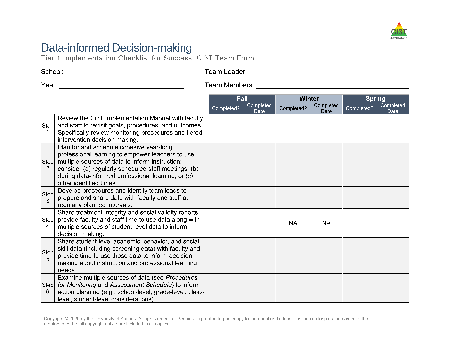 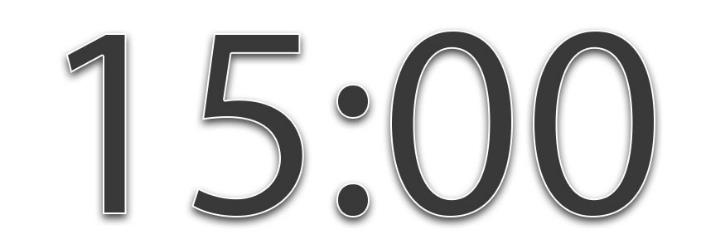 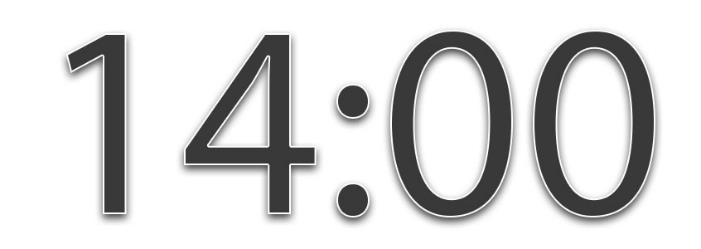 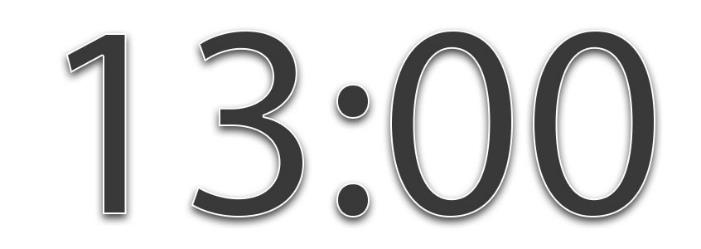 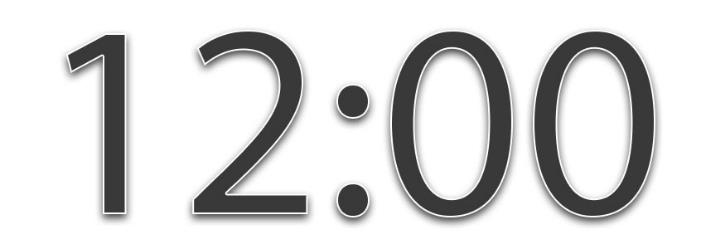 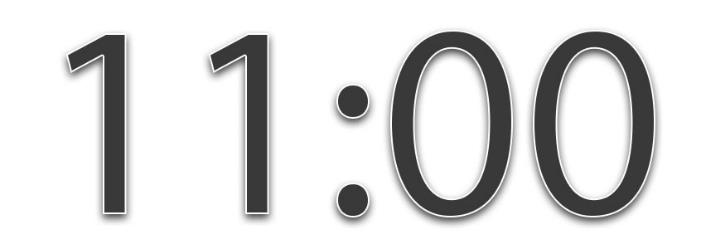 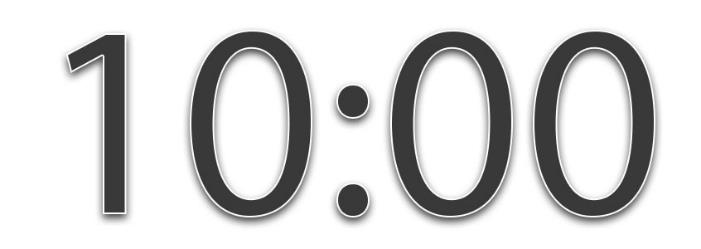 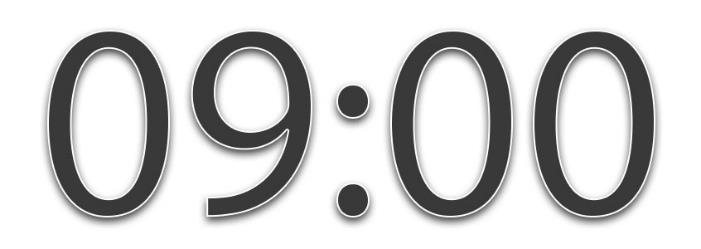 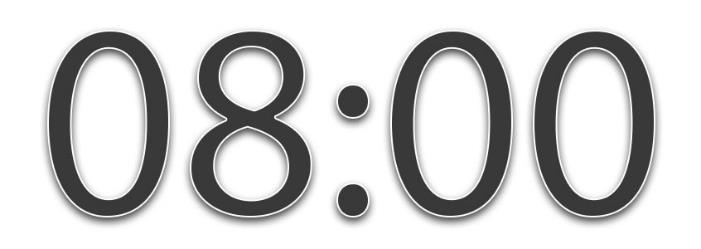 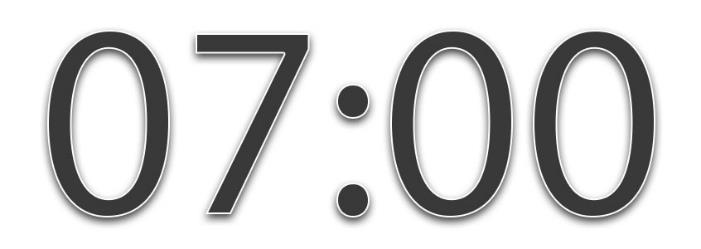 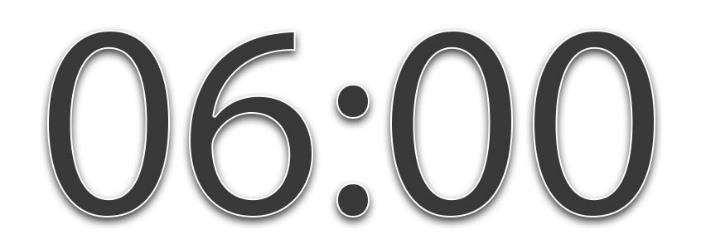 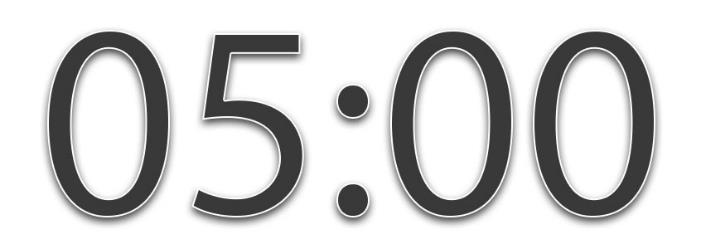 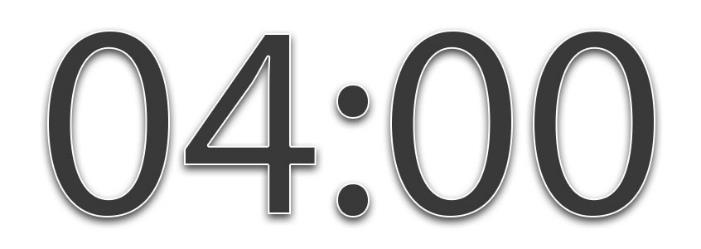 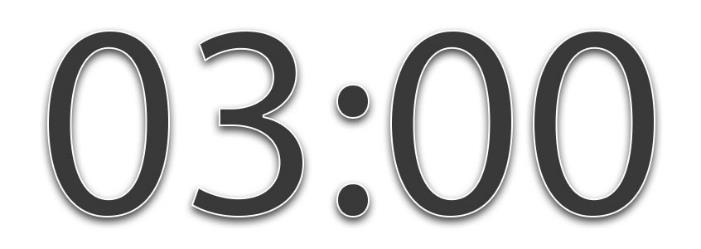 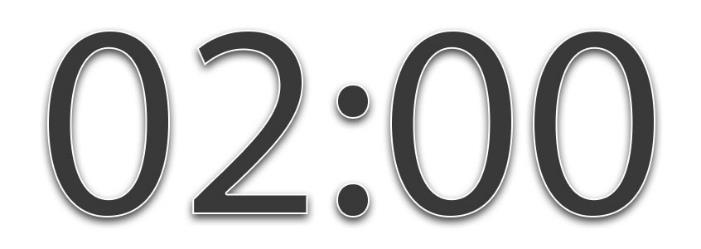 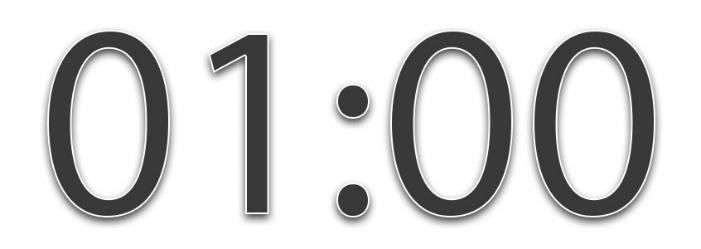 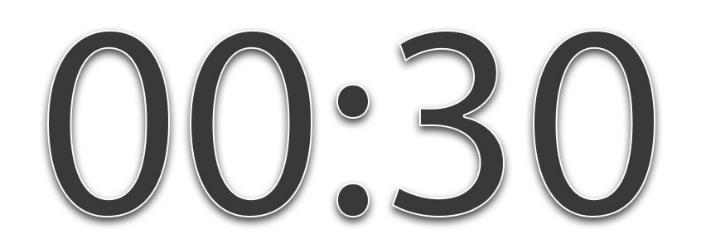 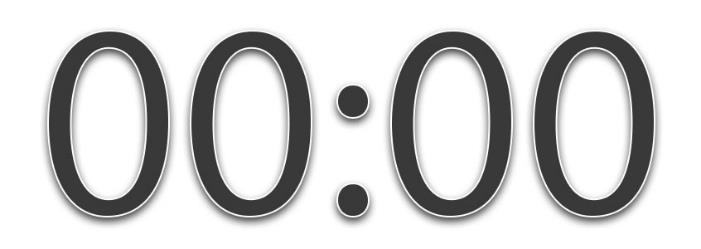 [Speaker Notes: 15-min timer]
Procedures for Monitoring
Review your School’s Social Validity & Treatment Integrity Data
Review your School’s Winter Screening Data
Academic Screening
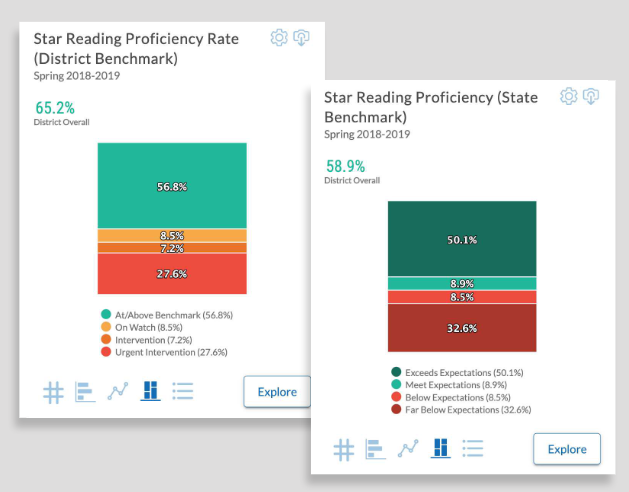 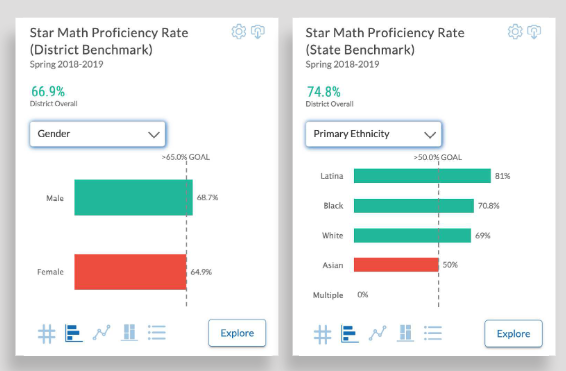 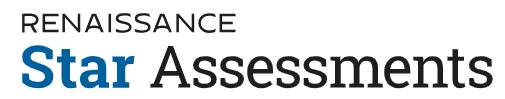 [Speaker Notes: Might consider beginning by looking at data broadly 
compared against district or state benchmarks
Subgroup analyses]
Academic Screening
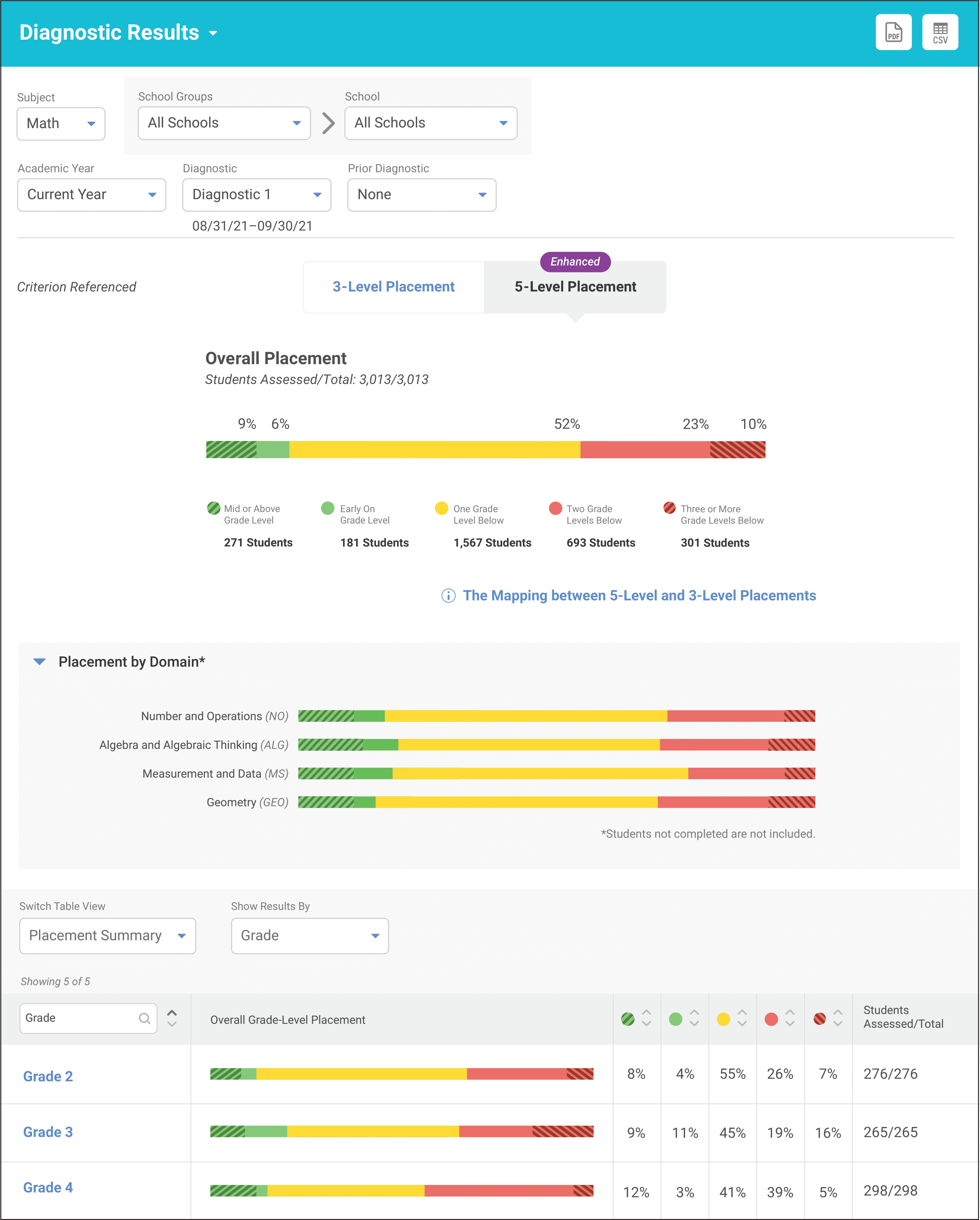 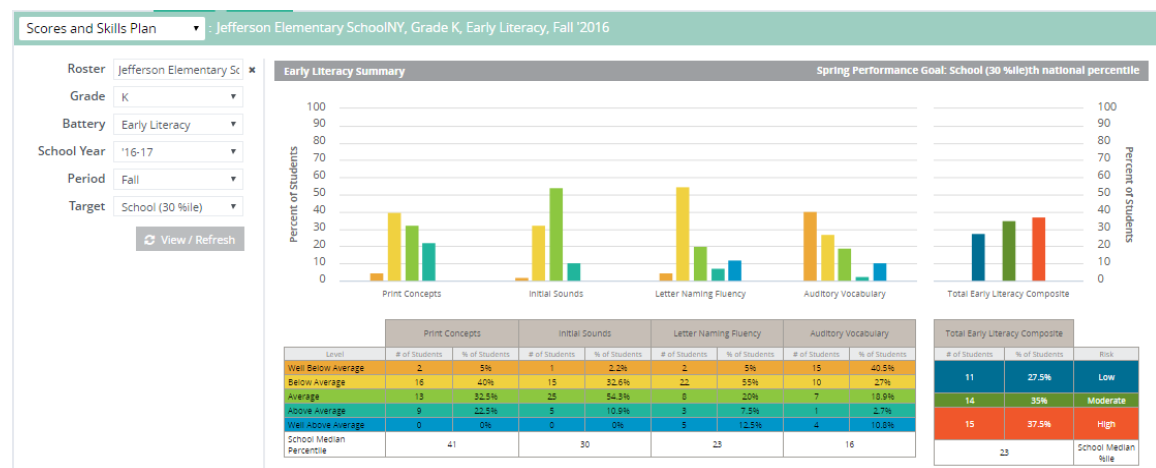 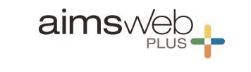 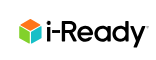 [Speaker Notes: Then, might zoom in at the grade-level looking at distribution across risk category, mastery, or growth]
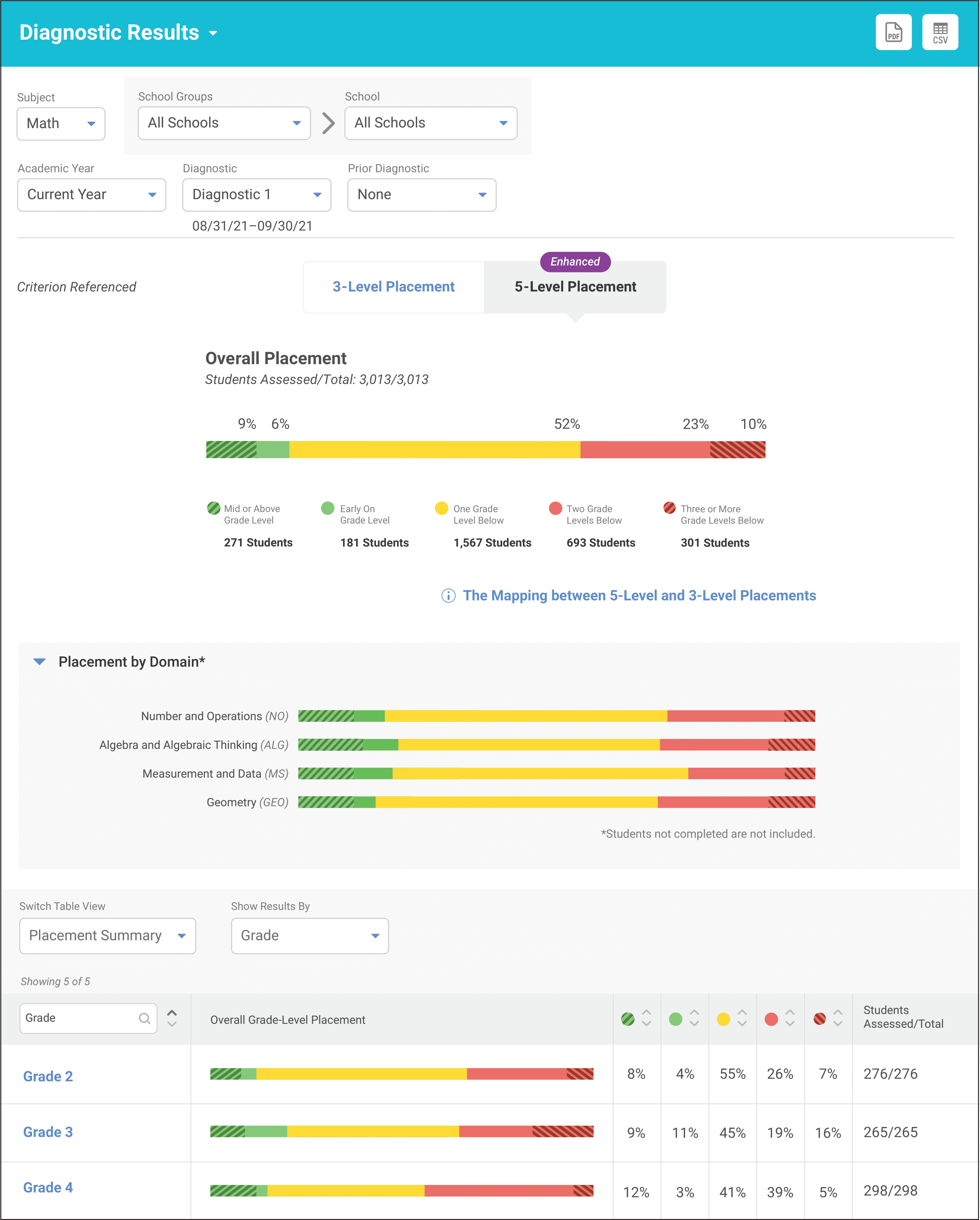 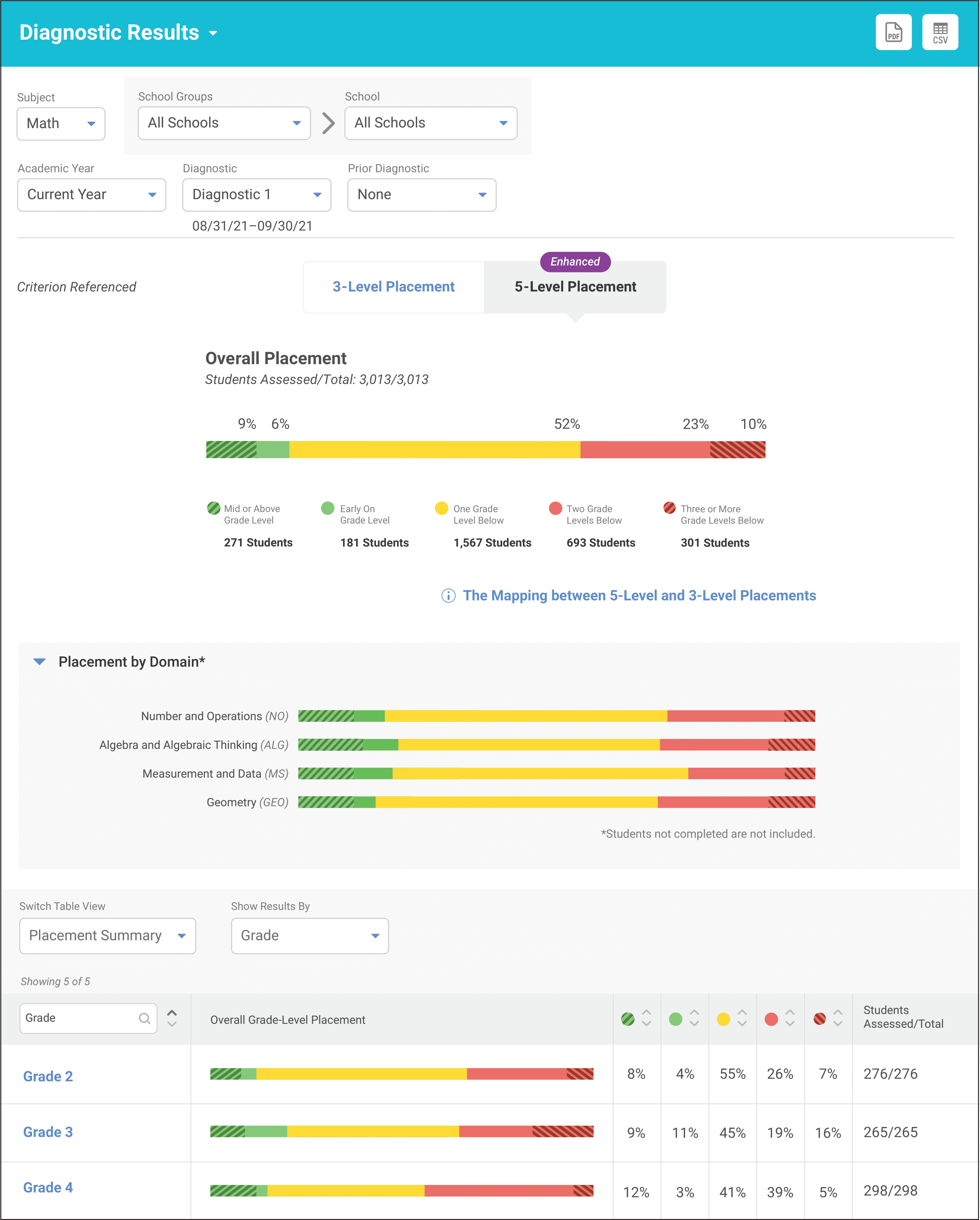 Academic Screening
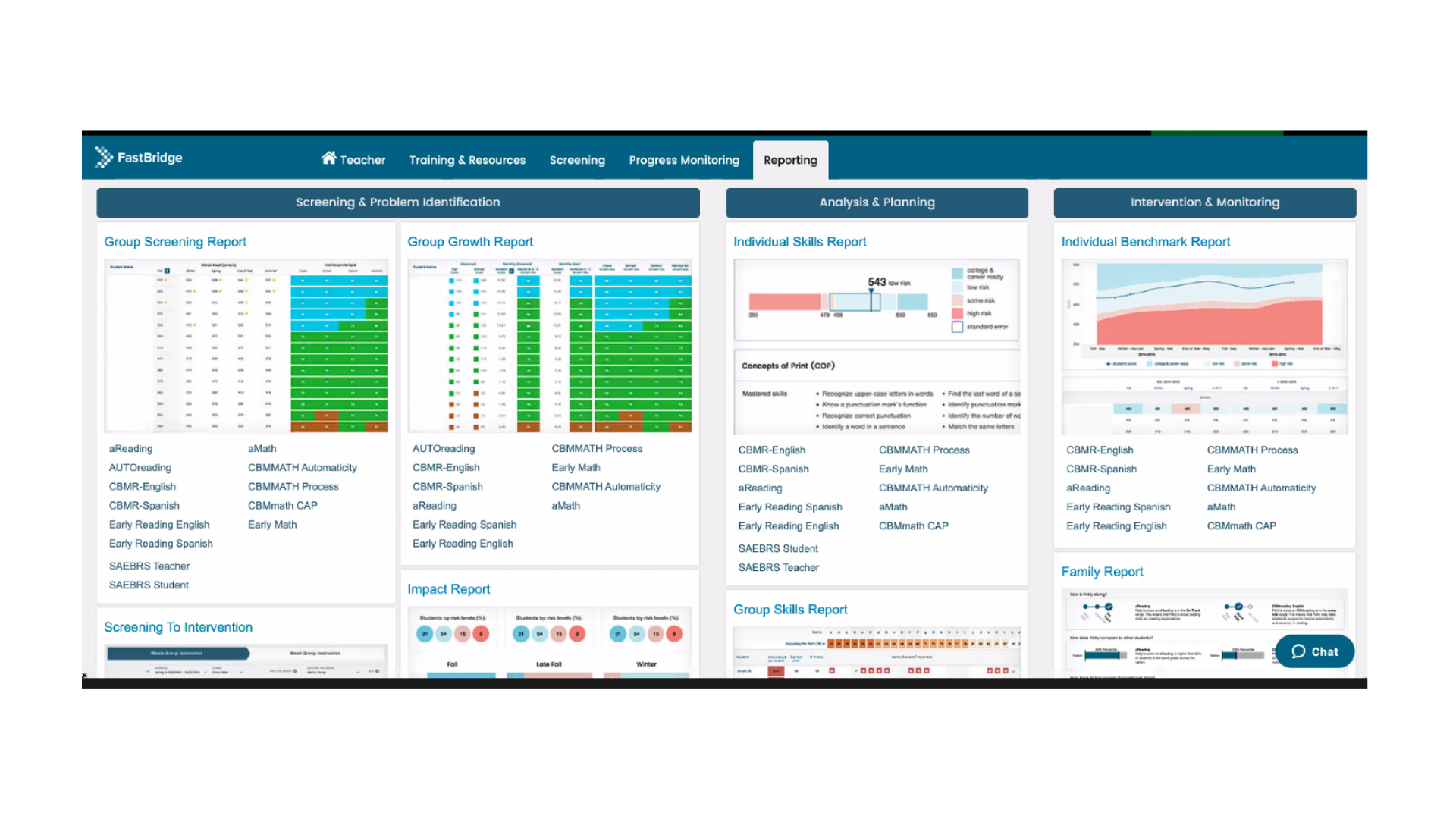 Academic Screening
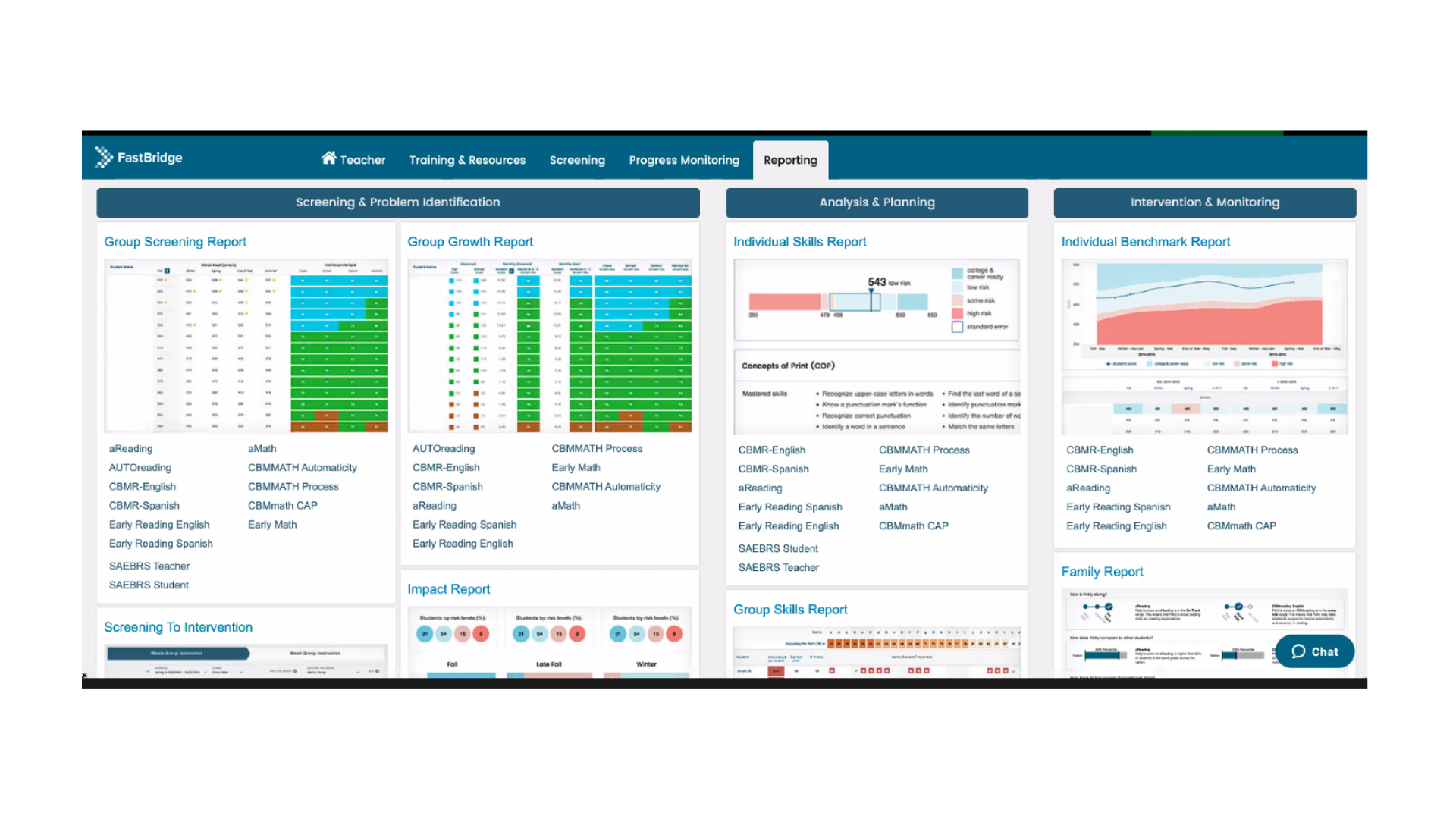 Academic Screening
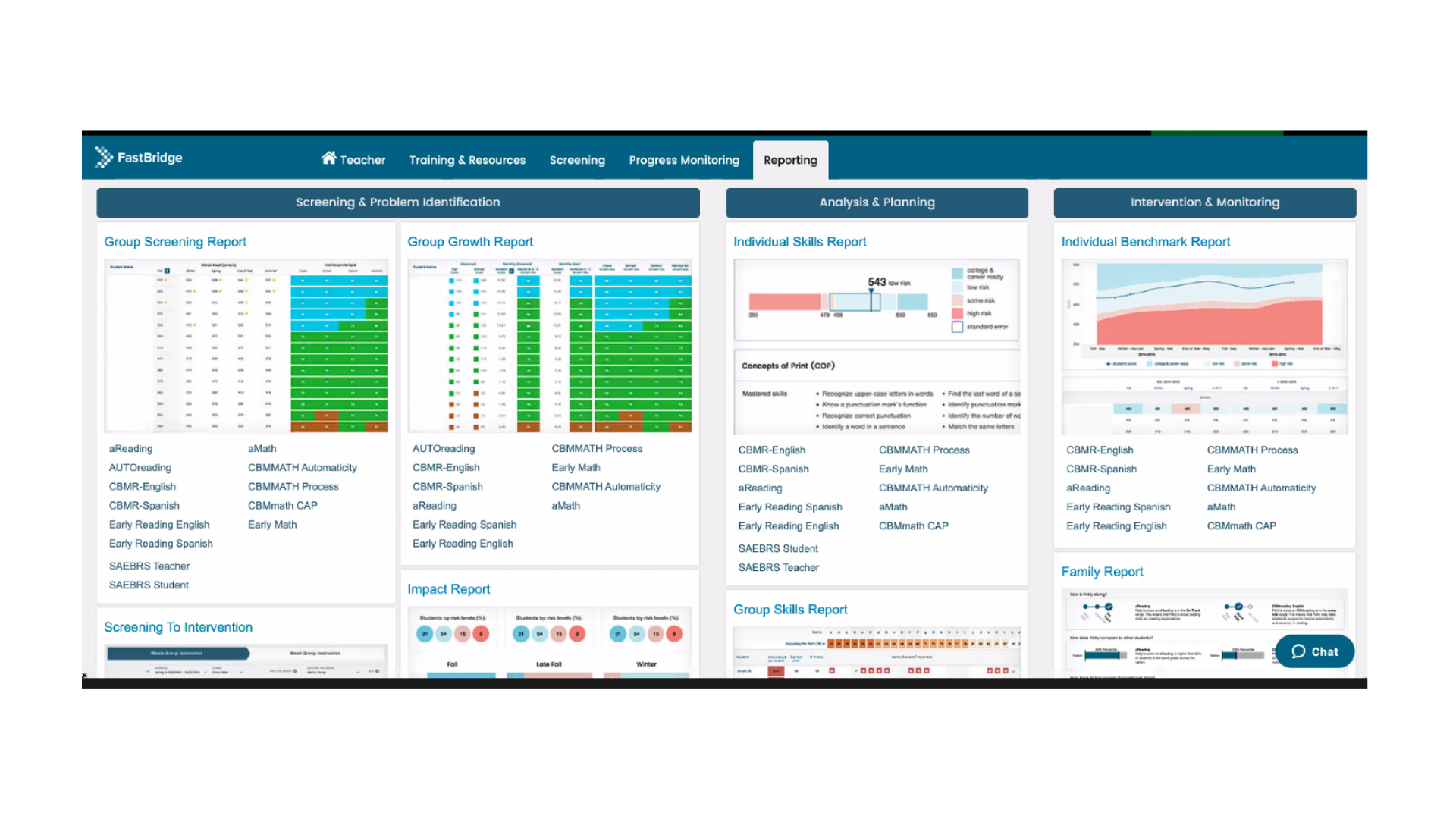 Student Risk Screening Scale for Internalizing and Externalizing (SRSS-IE; Drummond, 1994; Lane & Menzies, 2009)
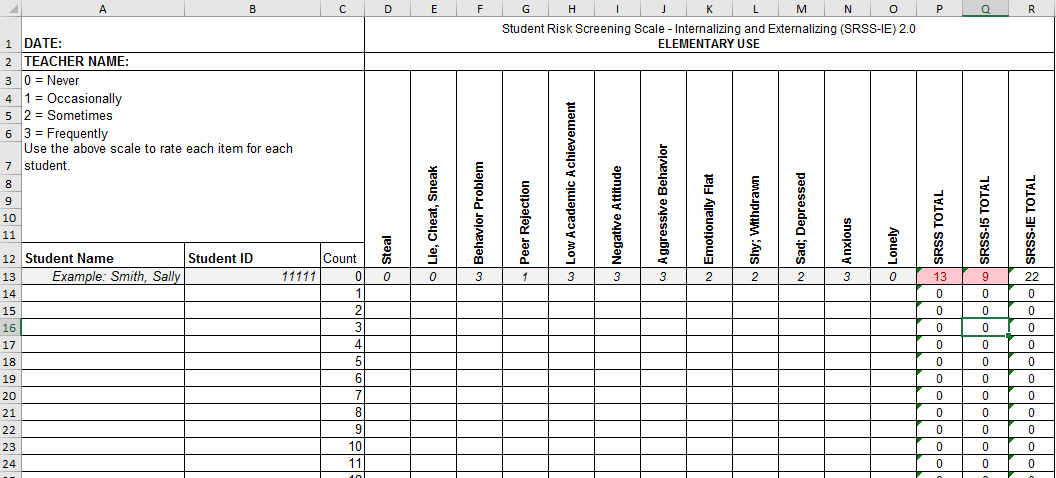 SRSS-IE: Cut Scores
Elementary School Level:
Lane, K. L., Oakes, W. P., Swogger, E. D., Schatschneider, C., Menzies, H., M., & Sanchez, J. (2015). Student risk screening scale for internalizing and externalizing behaviors: Preliminary cut scores to support data-informed decision making. Behavioral Disorders, 40, 159-170.
 
Middle and High School Levels:
Lane, K. L., Oakes, W. P., Cantwell, E. D., Schatschneider, C., Menzies, H., Crittenden, M., &  Messenger, M. (2016). Student Risk Screening Scale for Internalizing and Externalizing Behaviors: Preliminary cut scores to support data-informed decision making in middle and high schools. Behavioral Disorders, 42(1), 271-284
Winter 2022SRSS-Externalizing Results – Elementary School Level
n = 66
n = 44
n = 33
n = 35
n = 38
n = 37
n = 2
n = 17
n = 32
n = 32
n = 74
n = 69
n = 92
n = 97
n = 109
n = 101
n = 128
n = 125
n = 305
n = 297
n = 287
n = 332
n = 309
n = 263
n = 294
n = 346
n = 355
[Speaker Notes: ***note to presenter*** If you would like to feature middle or high school data – hide the elementary slides (60-63) and unhide the middle or high school slides

If you would like to update this slide with data from your school or district- Fill in <year> based on current academic year. This is located in column A of the data sheet. Edit by right clicking and selecting “Edit data”.]
Winter 2022SRSS-Externalizing Results – Elementary Grade level
Winter 2022SRSS-Internalizing Results – Elementary School Level
n = 75
n = 46
n = 29
n = 41
n = 35
n = 25
n = 16
n = 40
n = 38
n = 27
n = 72
n = 69
n = 48
n = 59
n = 65
n = 69
n = 86
n = 87
n = 334
n = 337
n = 335
n = 354
n = 354
n = 328
n = 285
n = 346
n = 351
[Speaker Notes: If you would like to update this slide with data from your school or district- Fill in <year> based on current academic year. This is located in column A of the data sheet. Edit by right clicking and selecting “Edit data”.]
Winter 2022SRSS-Internalizing Results – Elementary Grade Level
Winter 2022SRSS-Externalizing Results – Middle School Level
n = 21
n = 27
n = 17
n = 26
n = 6
n = 27
n = 13
n = 47
n = 42
n = 96
n = 68
n = 53
n = 54
n = 71
n = 346
n = 448
n = 383
n = 445
n = 491
n = 527
n = 518
[Speaker Notes: If you would like to update this slide with data from your school or district- Fill in <year> based on current academic year. This is located in column A of the data sheet. Edit by right clicking and selecting “Edit data”.]
Winter 2022SRSS-Externalizing Results – Middle School Grade level
Winter 2022SRSS-Internalizing Results – Middle School Level
n = 79
n = 52
n = 54
n = 60
n = 23
n = 44
n = 41
n = 42
n = 37
n = 45
n = 40
n = 32
n = 30
n = 31
n = 55
n = 70
n = 312
n = 356
n = 342
n = 349
n = 351
n = 432
n = 229
n = 306
[Speaker Notes: If you would like to update this slide with data from your school or district- Fill in <year> based on current academic year. This is located in column A of the data sheet. Edit by right clicking and selecting “Edit data”.]
Winter 2022SRSS-Internalizing Results – Middle School Grade Level
Winter 2022SRSS-Externalizing Results – High School Level
n = 47
n = 72
n = 36
n = 36
n = 40
n = 8
n = 17
n = 38
n = 119
n = 113
n = 47
n = 90
n = 65
n = 114
n = 137
n = 134
n = 994
n = 717
n = 447
n = 750
n = 1188
n = 1259
n = 1280
n = 920
[Speaker Notes: If you would like to update this slide with data from your school or district- Fill in <year> based on current academic year. This is located in column A of the data sheet. Edit by right clicking and selecting “Edit data”.]
Winter 2022SRSS-Externalizing Results – High School Grade level
Winter 2022SRSS-Internalizing Results – High School Level
n = 52
n = 83
n = 65
n = 87
n = 165
n = 106
n = 99
n = 55
n = 56
n =48
n = 73
n = 65
n = 59
n = 34
n = 50
n = 167
n = 1000
n = 691
n = 710
n = 1109
n = 1111
n = 1307
n = 445
n = 923
[Speaker Notes: If you would like to update this slide with data from your school or district- Fill in <year> based on current academic year. This is located in column A of the data sheet. Edit by right clicking and selecting “Edit data”.]
Winter 2022SRSS-Internalizing Results – High School Grade Level
Consider this class….
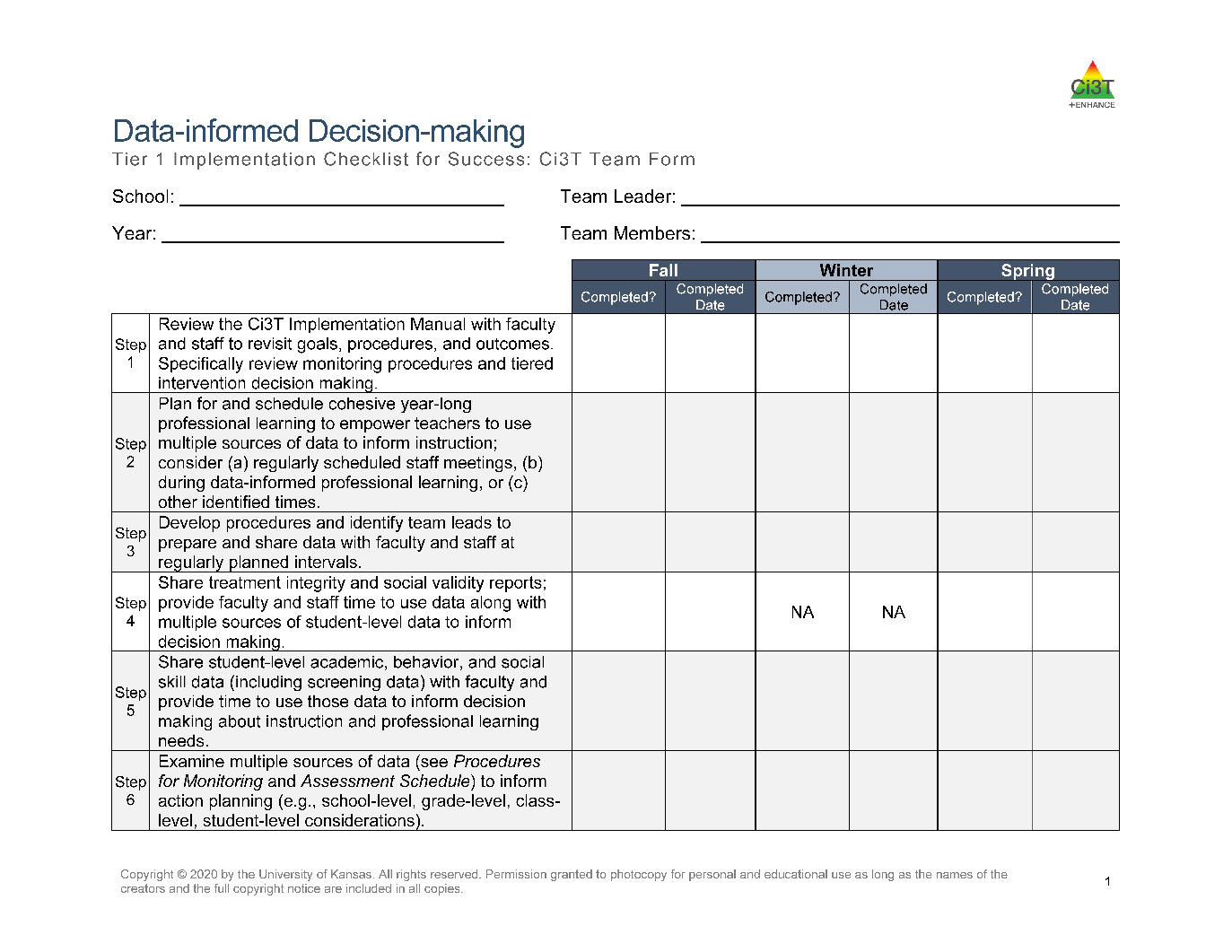 Handout available for download (Session 3 Resources)
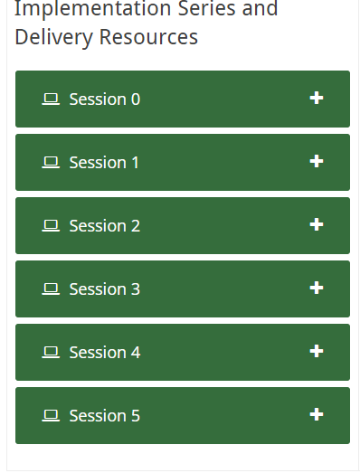 Sharing Screening Data with Faculty and Staff
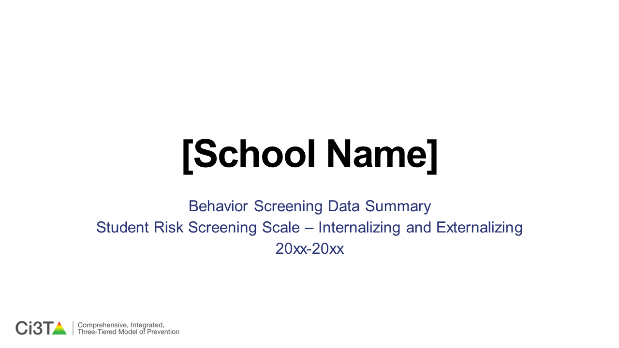 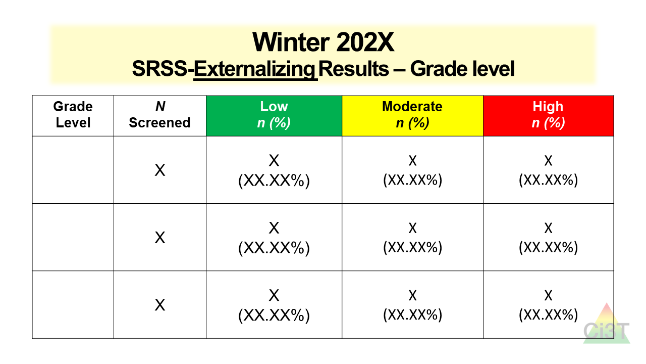 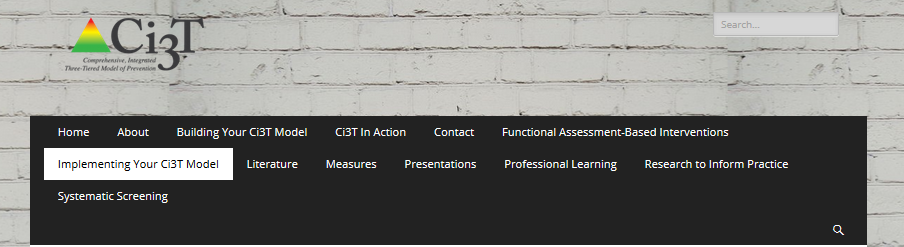 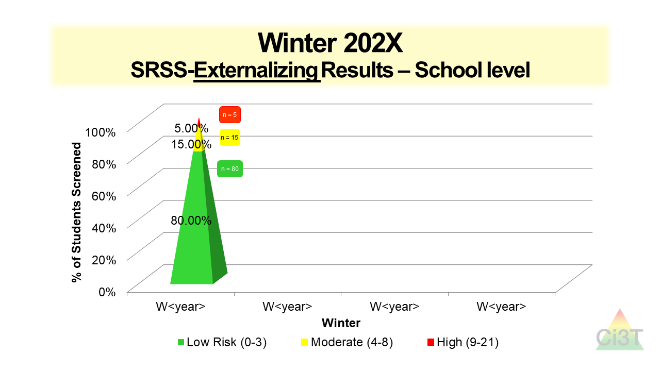 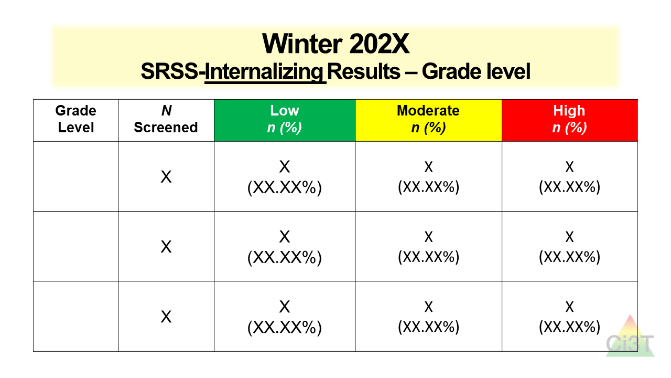 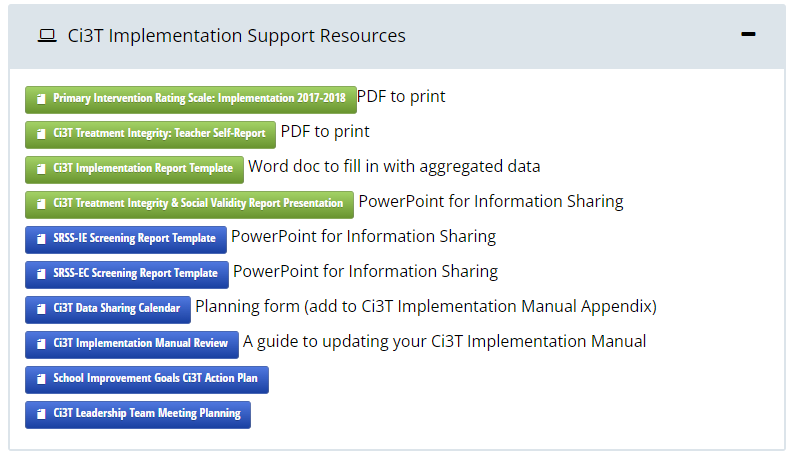 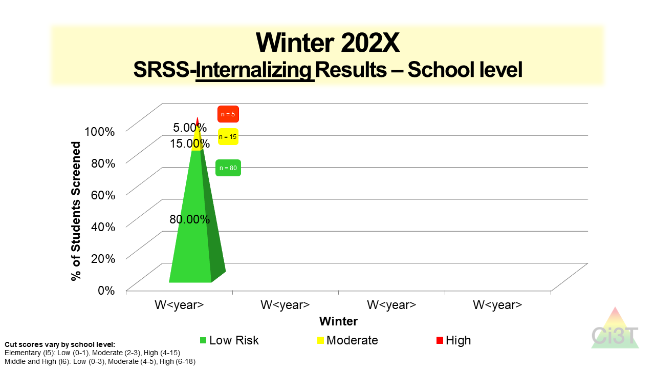 Data-Informed Decision-Making
Professional Learning Targets and Resources
Communication Plans
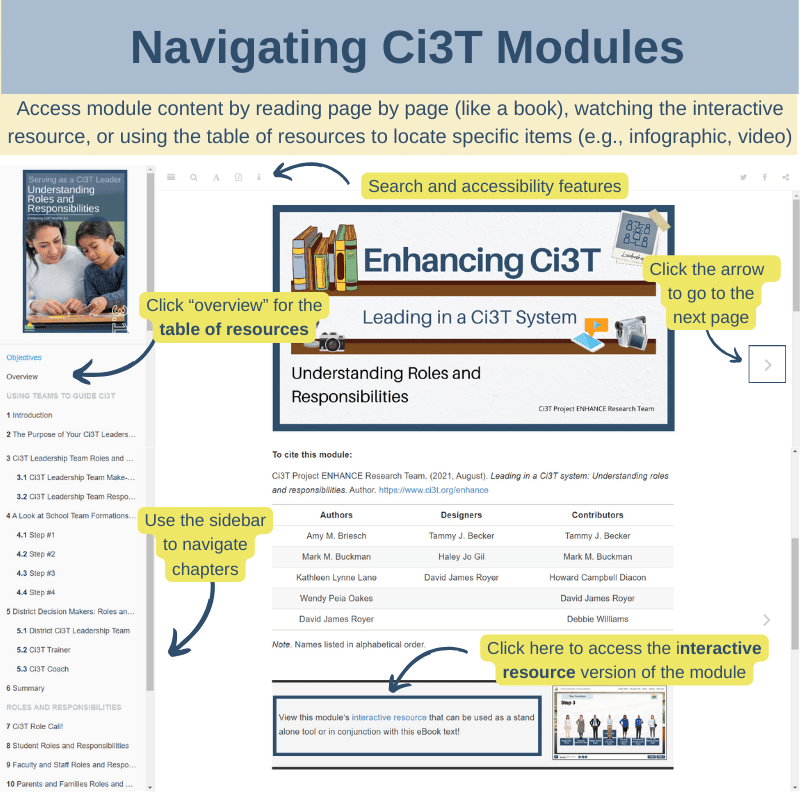 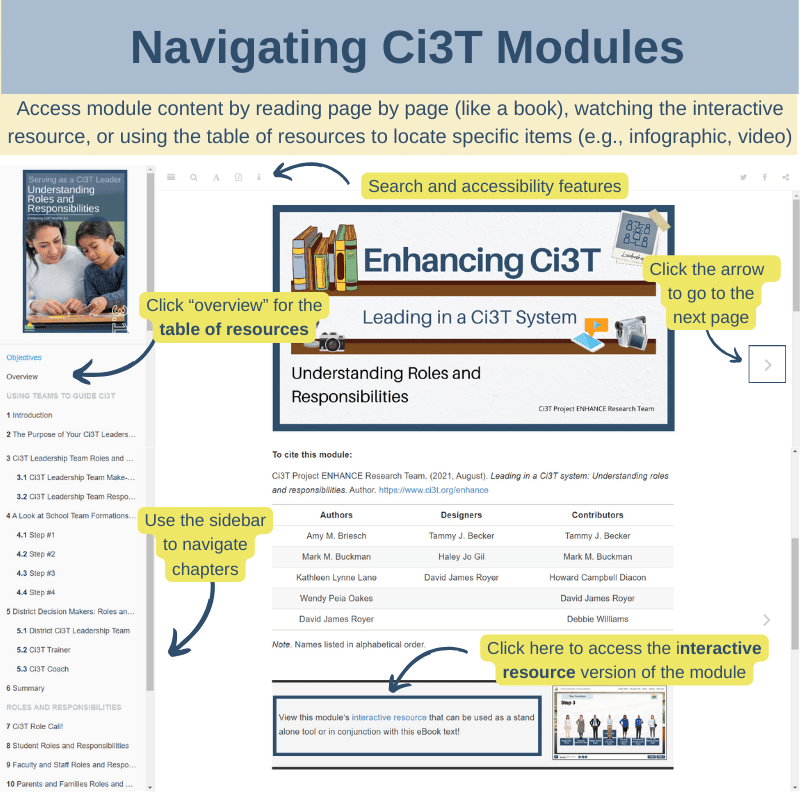 [Speaker Notes: Throughout the remainder of the presentation, we will highlight content from modules and therefore want to start by grounding in this infographic, a resource to help people get oriented to modules and how to use them. We heard your feedback that sometimes staff who are new to using modules find it tricky to navigate so wanted to highlight these key features!
If you’re accessing the module as an eBook and reading page x page, use arrow to navigate to the next page or sidebar to navigate chapters and pick up where you left off
If you want to watch the interactive resource, click here
If you’ve already reviewed the module and you’re coming back to locate a specific item (or “lucky charm” at Kathleen likes to call them) like an infographic, video, or activity, click where it says “overview” here on the sidebar to be taken to the table of resource. From there you can click “page” to be taken to that part of the eBook or “link” to download the material directly.]
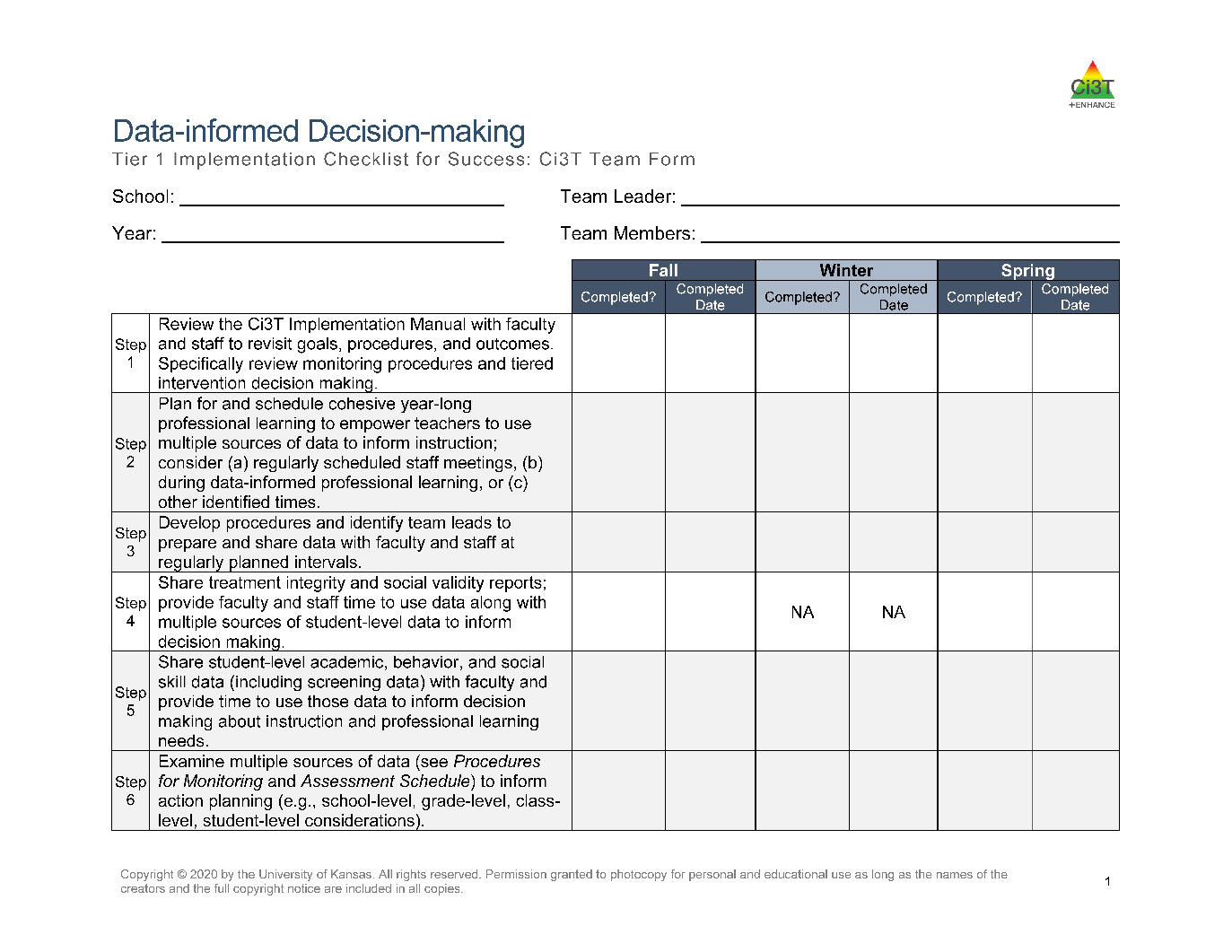 Winter 2022SRSS-Externalizing Results – Elementary School Level
n = 66
n = 44
n = 33
n = 35
n = 38
n = 37
n = 2
n = 17
n = 32
n = 32
n = 74
n = 69
n = 92
n = 97
n = 109
n = 101
n = 128
n = 125
n = 305
n = 297
n = 287
n = 332
n = 309
n = 263
n = 294
n = 346
n = 355
[Speaker Notes: If you would like to update this slide with data from your school or district- Fill in <year> based on current academic year. This is located in column A of the data sheet. Edit by right clicking and selecting “Edit data”.]
Using Treatment Integrity andSocial Validity Data
Guidelines for Reviewing Teacher-Level Data
Non-evaluative
Solutions-based planning
Identify areas of strength
Identify focus areas
Let the data drive the conversation
Connect to available resources for professional learning
Module Connection
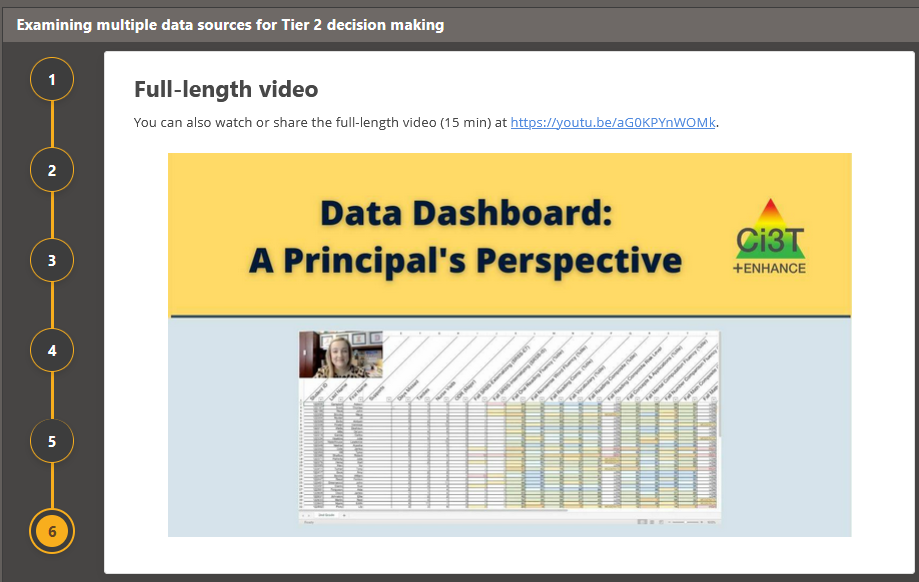 [Speaker Notes: In the next series of slides we will talk through examples of data-informed decision making.

We also want to highlight this module which contains multiple videos and resources for using data dashboards and intervention trackers. Specifically, there is a 15-minute video of a principal and coach using the data dashboard to examine data from multiple perspectives (e.g., Tier 2 academic needs, attendance, internalizing and externalizing behavior). We’re going to watch a quick snippet of that next]
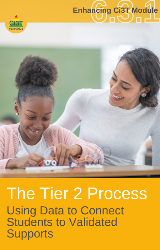 [Speaker Notes: 2-minute video]
Consider this class…
Consider this class…
Consider this class…
Consider this class…
Consider this class…
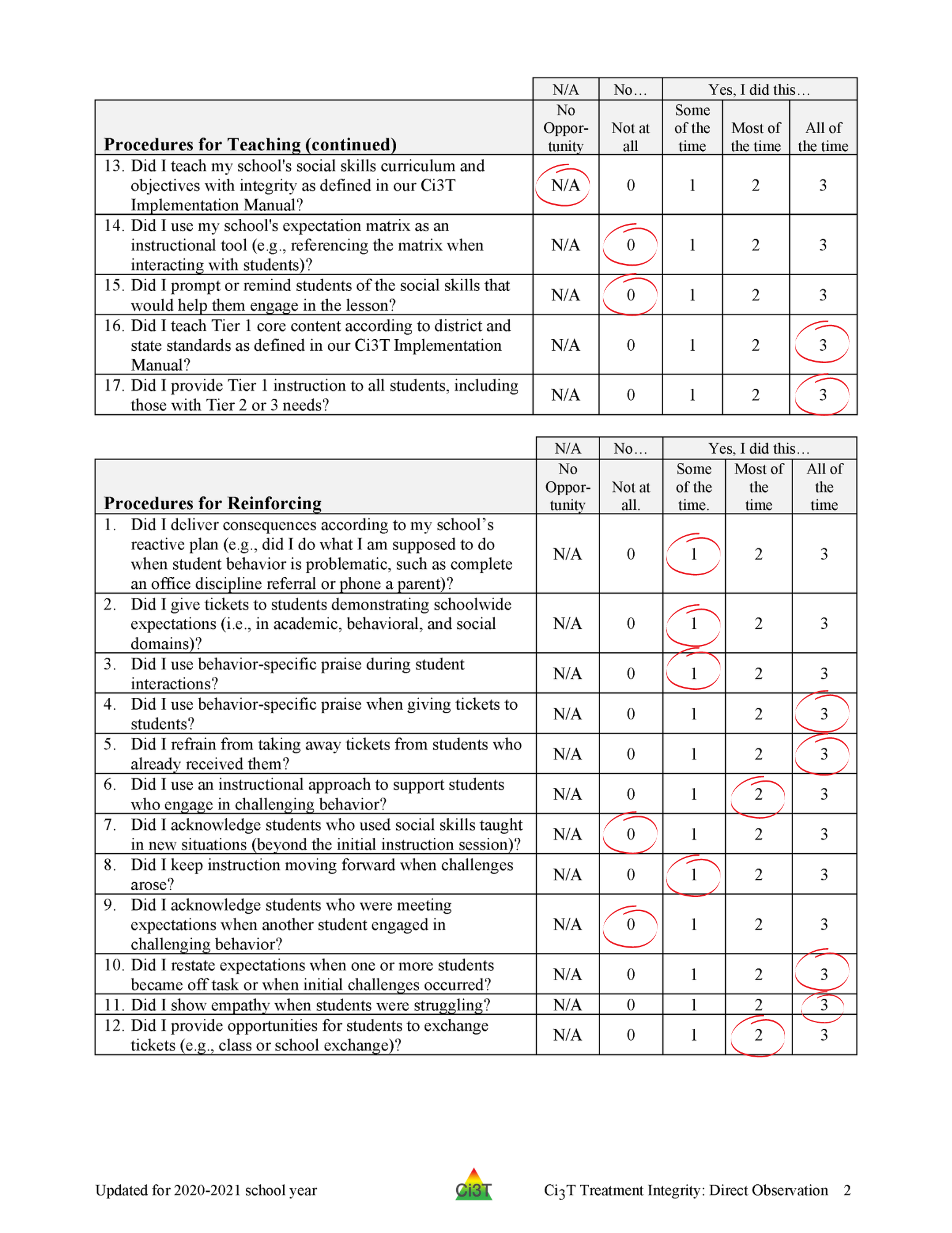 Solutions-based PlanningWhat if we need to focus on Tier 1?
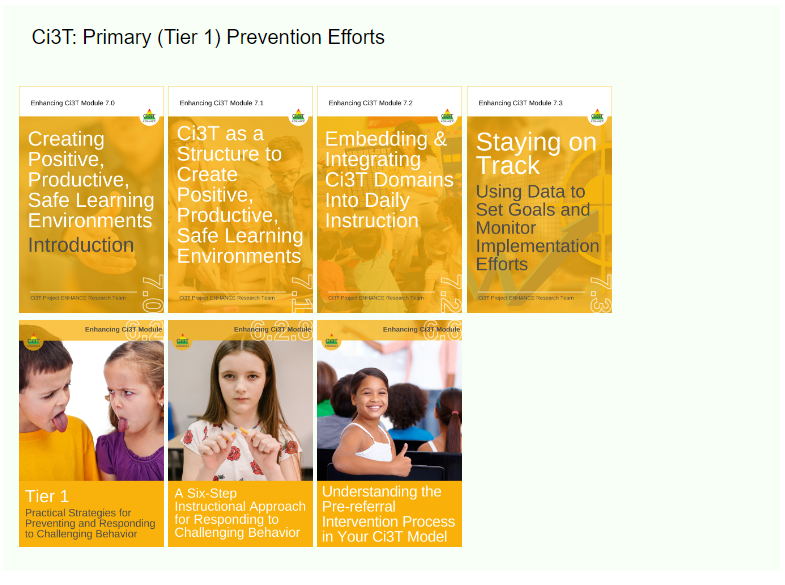 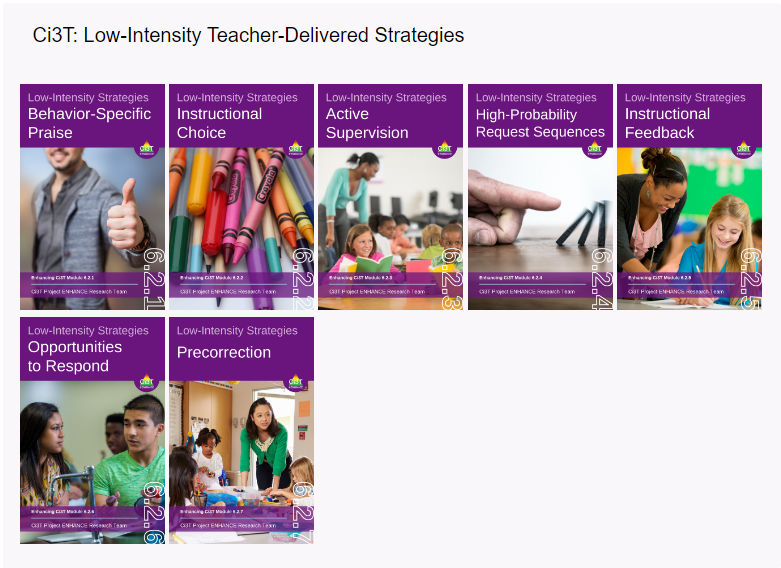 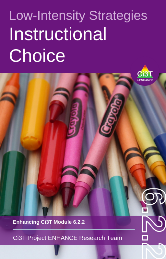 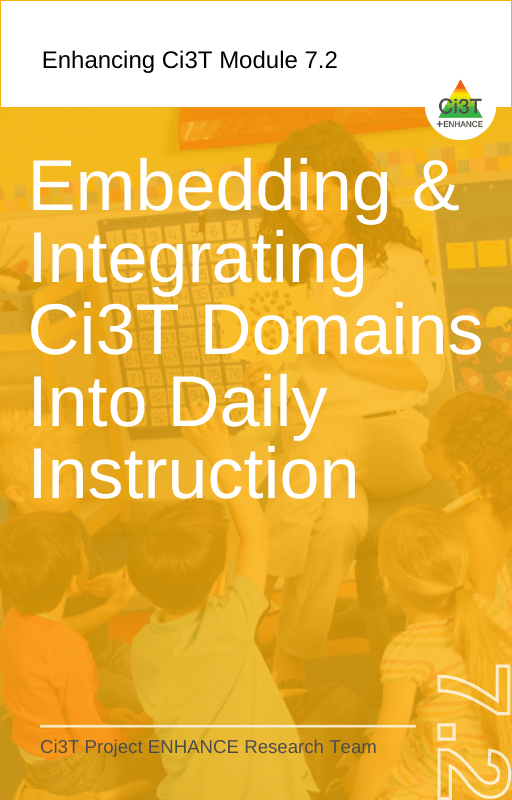 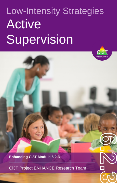 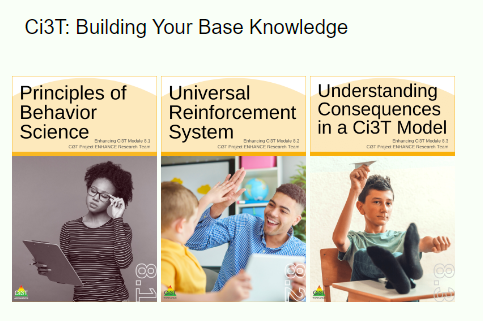 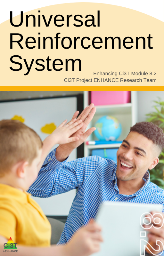 Asynchronous Learning
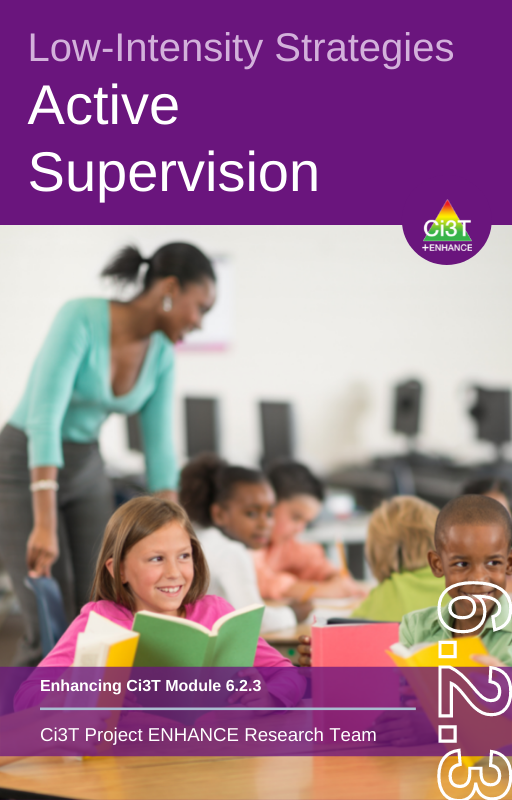 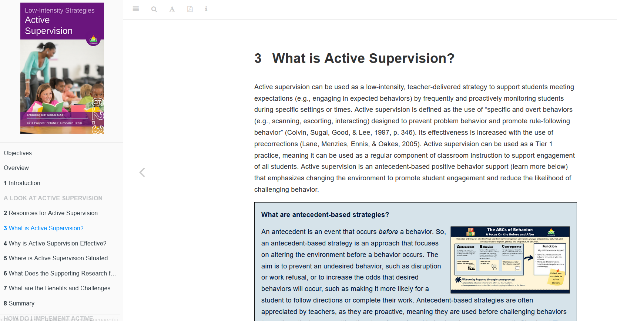 eBook
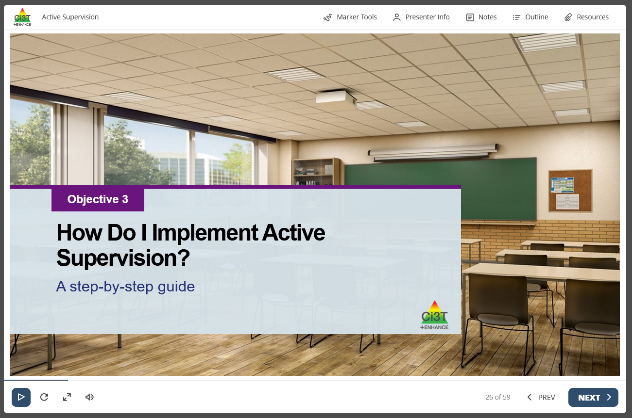 Interactive Resource
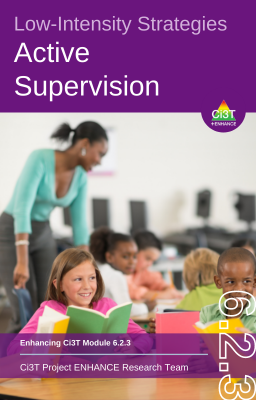 Synchronous Professional Learning
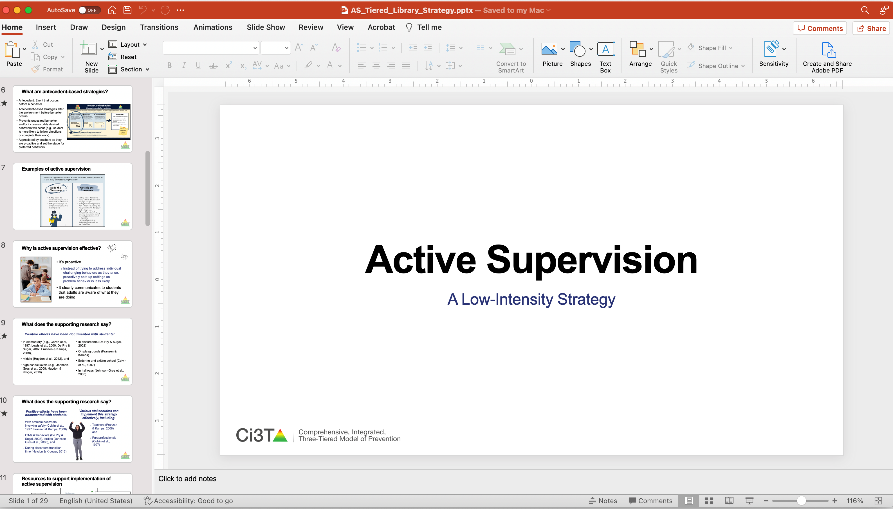 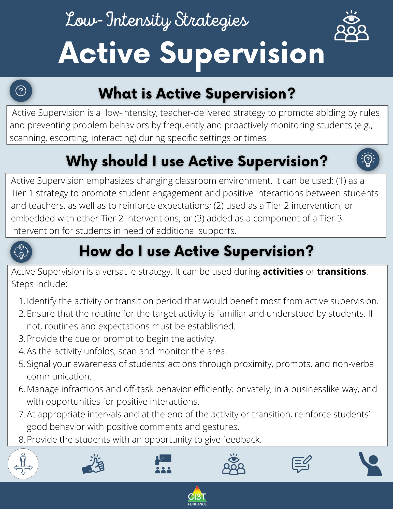 [Speaker Notes: Use the downloadable PowerPoint presentation OR present (push play) on portions of the interactive resource during PLCs or as whole-staff during faculty meeting. Consider sharing infographics during professional learning (e.g., as a handout) or as follow up (e.g., sending in a follow up email)]
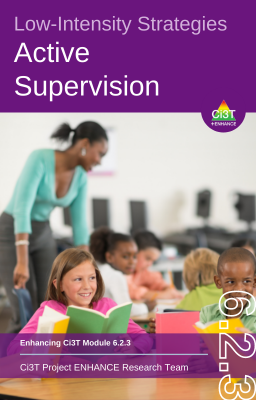 Email or Newsletter
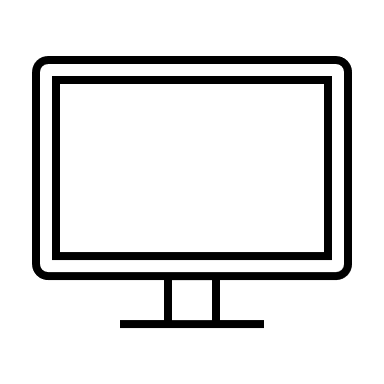 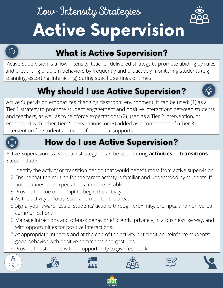 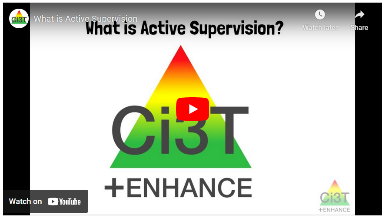 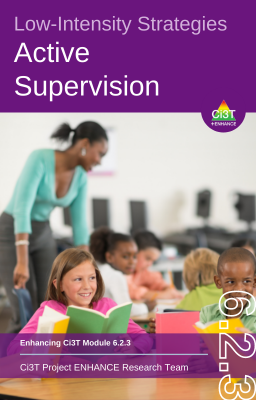 Share with Families
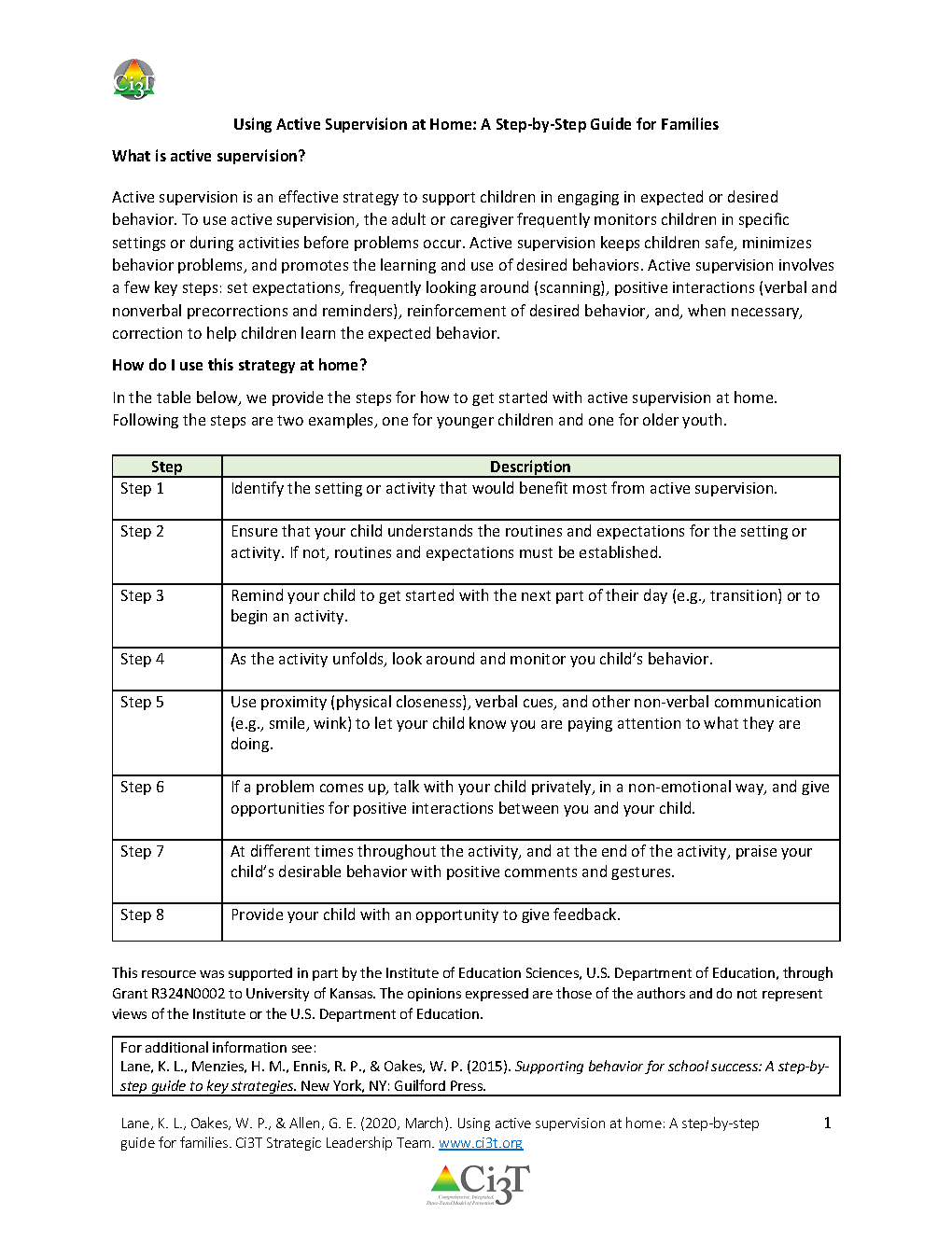 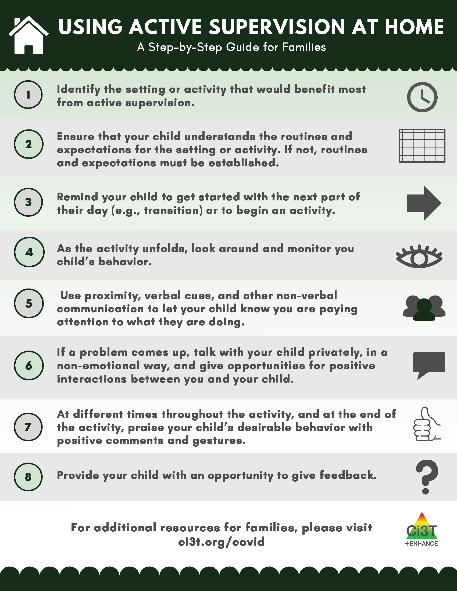 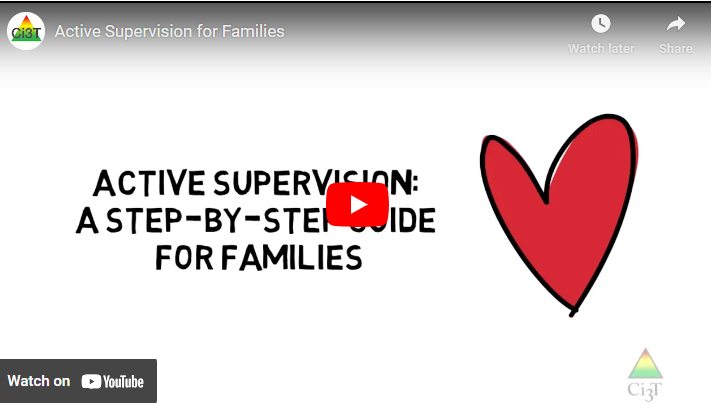 Solutions-based PlanningWhat if we need to focus on Tier 1?
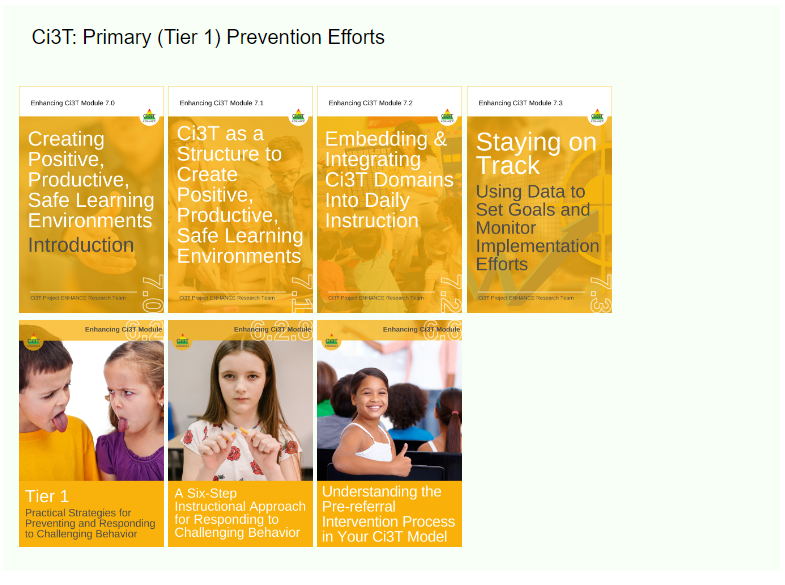 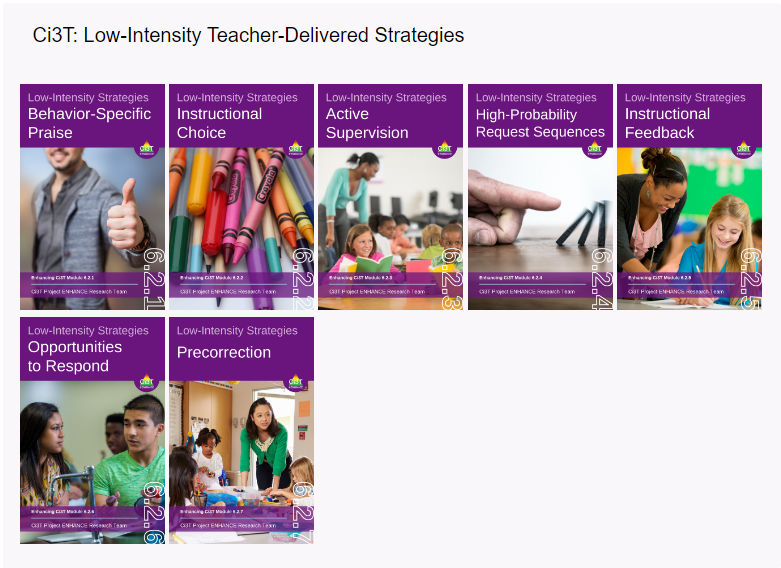 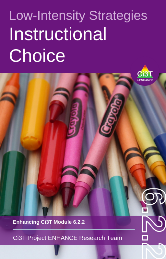 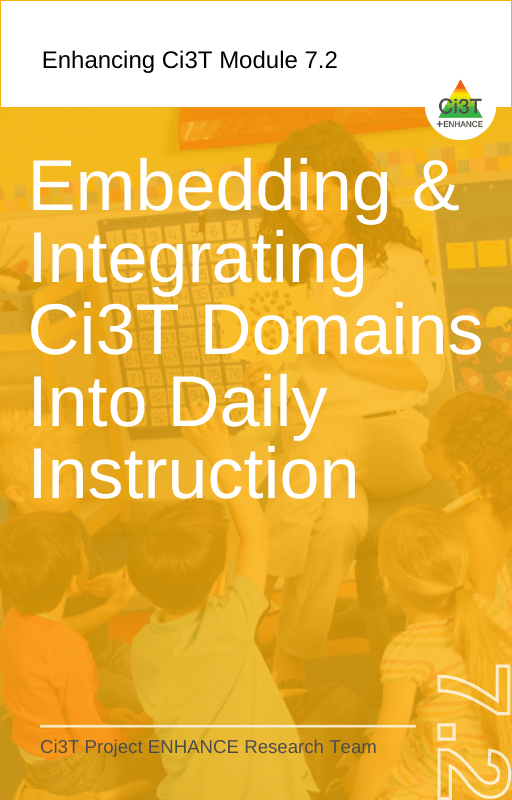 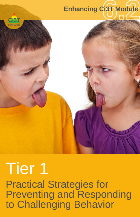 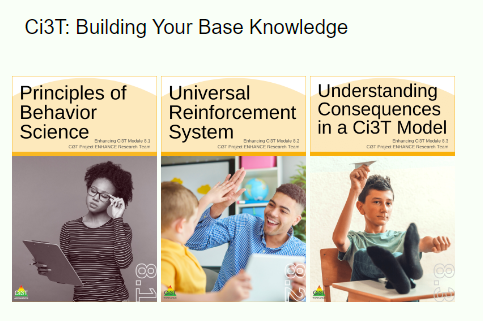 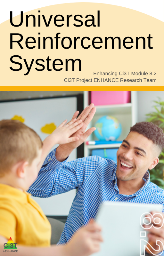 Embedding Low-Intensity Strategies
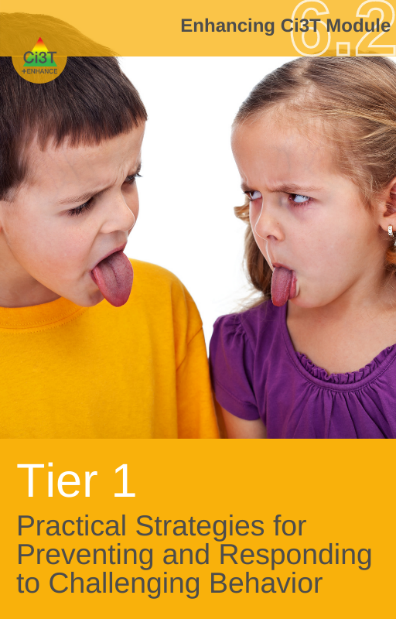 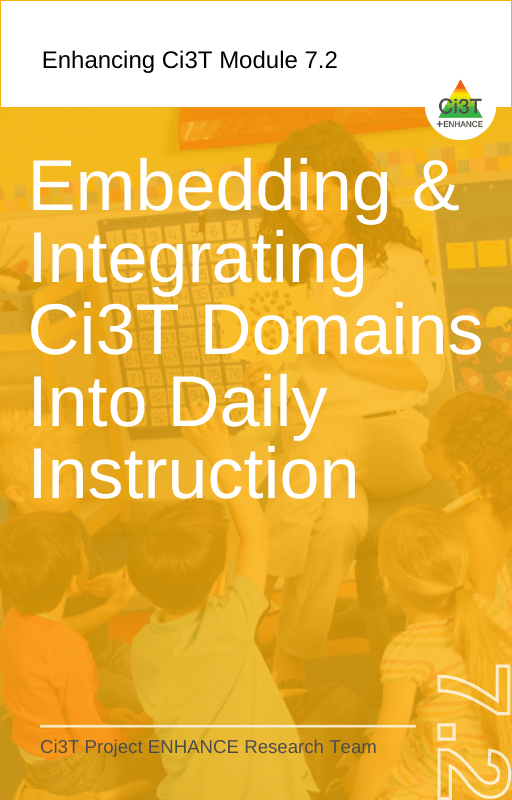 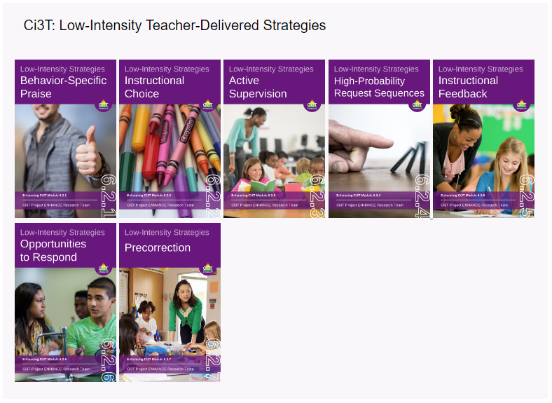 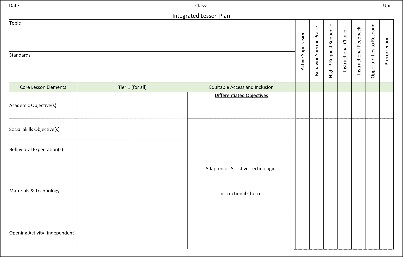 [Speaker Notes: For an overview of low-intensity strategies, see the Tier 1 Module – Practical Strategies for Preventing and Responding to Challenging Behavior. It’s the one with the girl in a purple shirt! Then each low-intensity strategy has its own module with the purple cover.

To focus on embedded low-intensity strategies, we recommend spending some time exploring the Embedding and Integrating Ci3T Domains into Daily instruction]
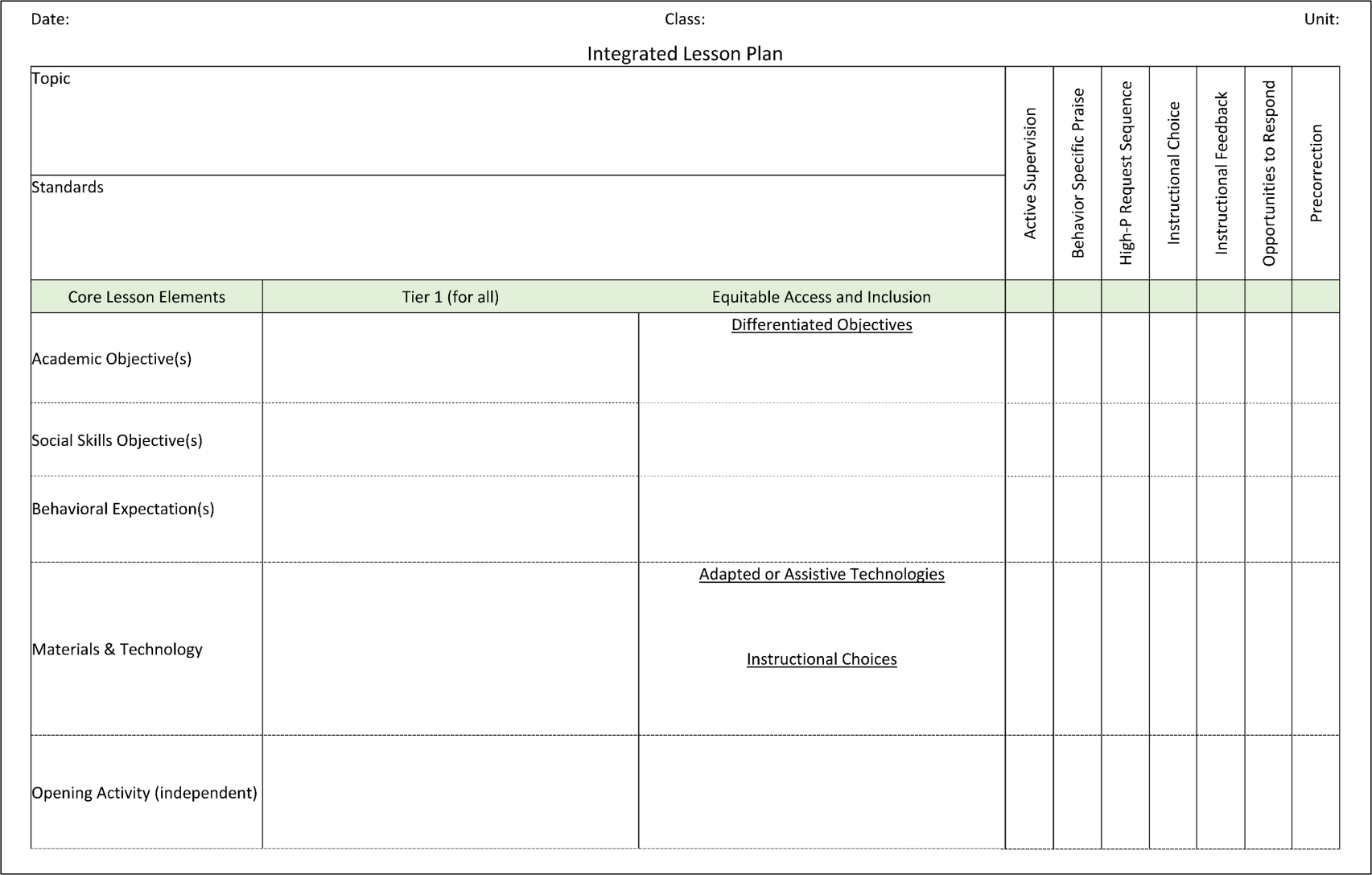 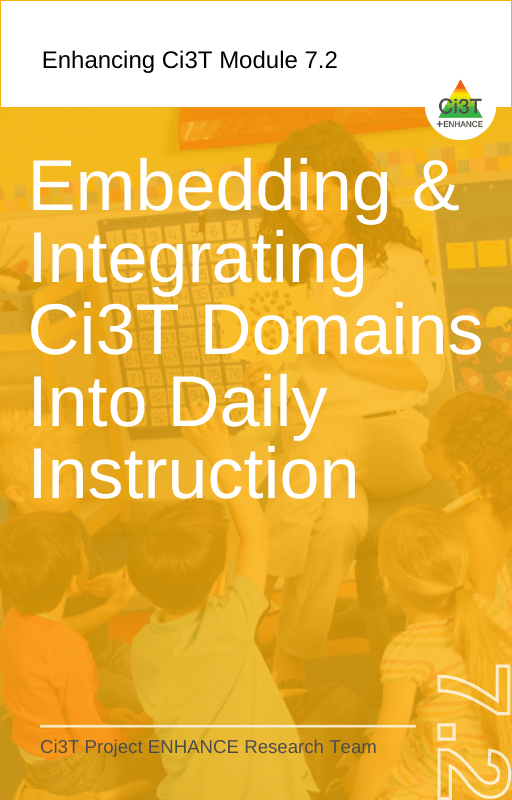 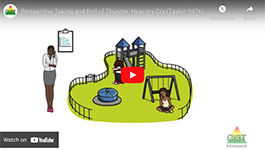 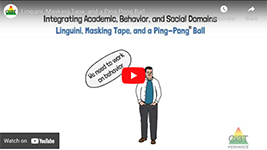 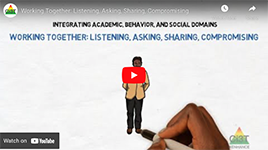 [Speaker Notes: Navigate to module: https://kusurvey.ca1.qualtrics.com/jfe/form/SV_0HWM8d2BdorMHDo

Model how to access video (table of contents)

Select a video to play (all 3 videos are less than 2 minutes)]
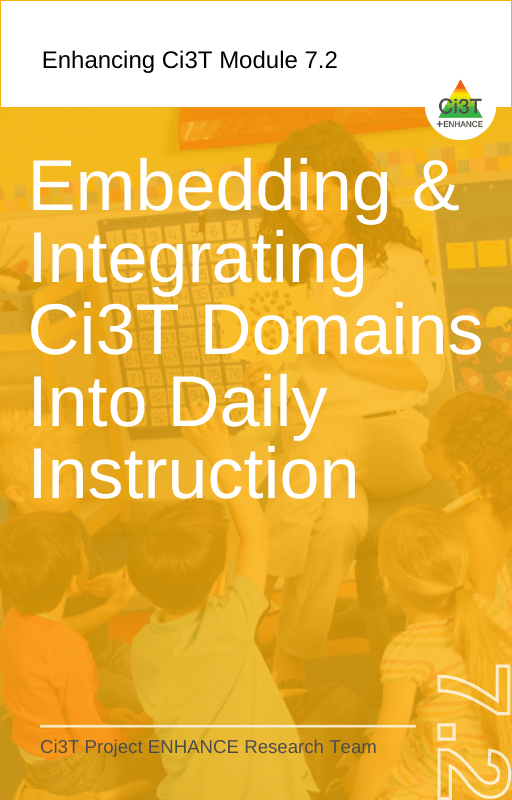 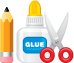 Solutions-based PlanningWhat if we need to focus on Tier 1?
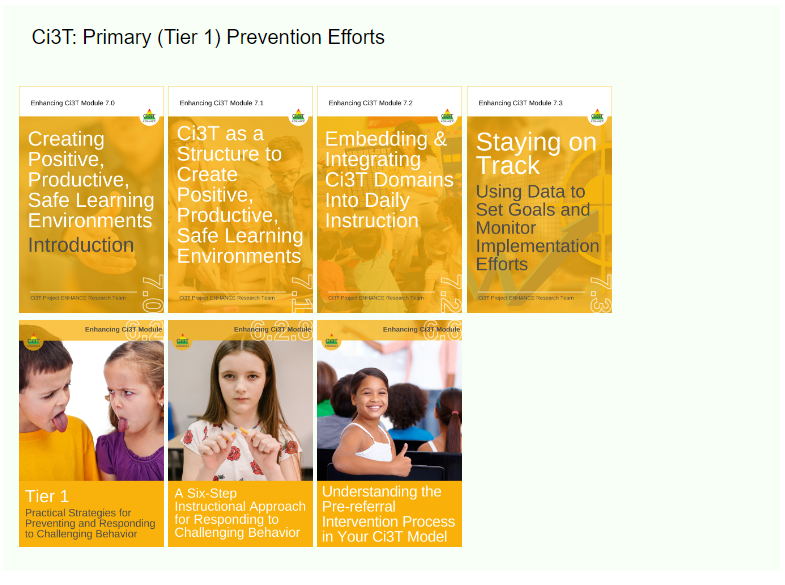 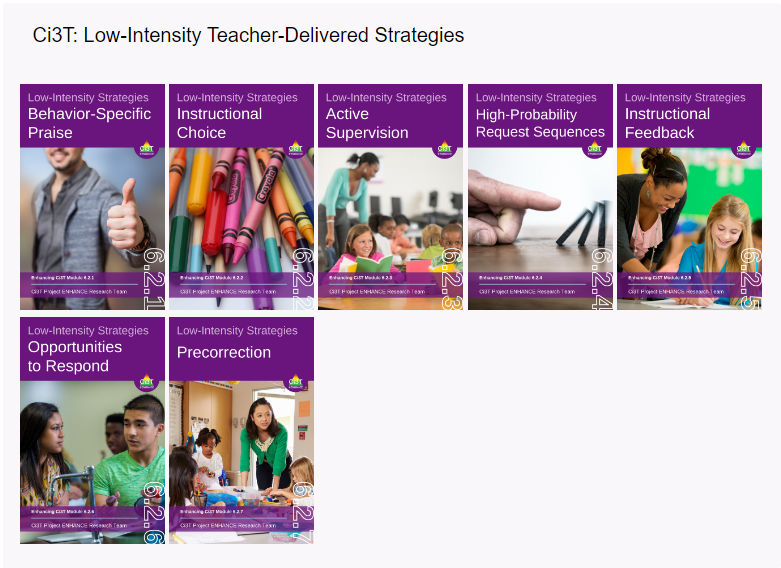 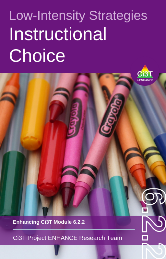 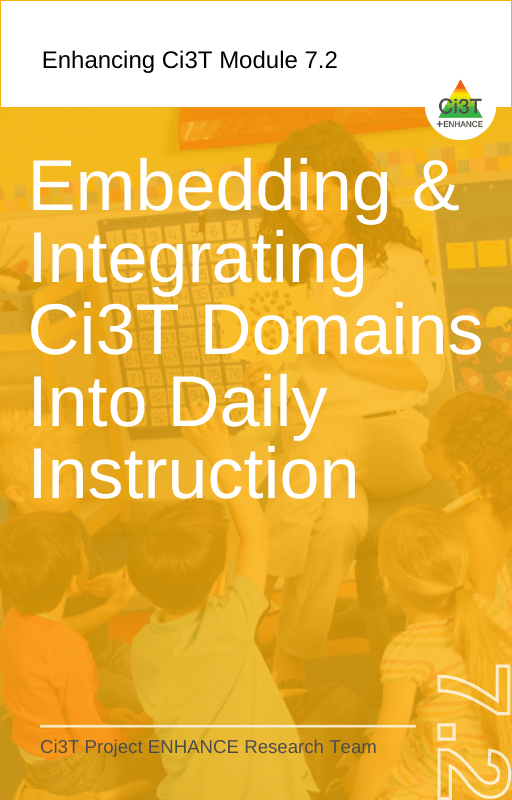 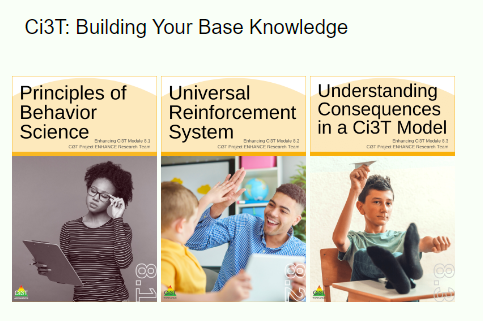 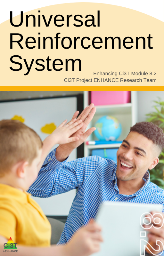 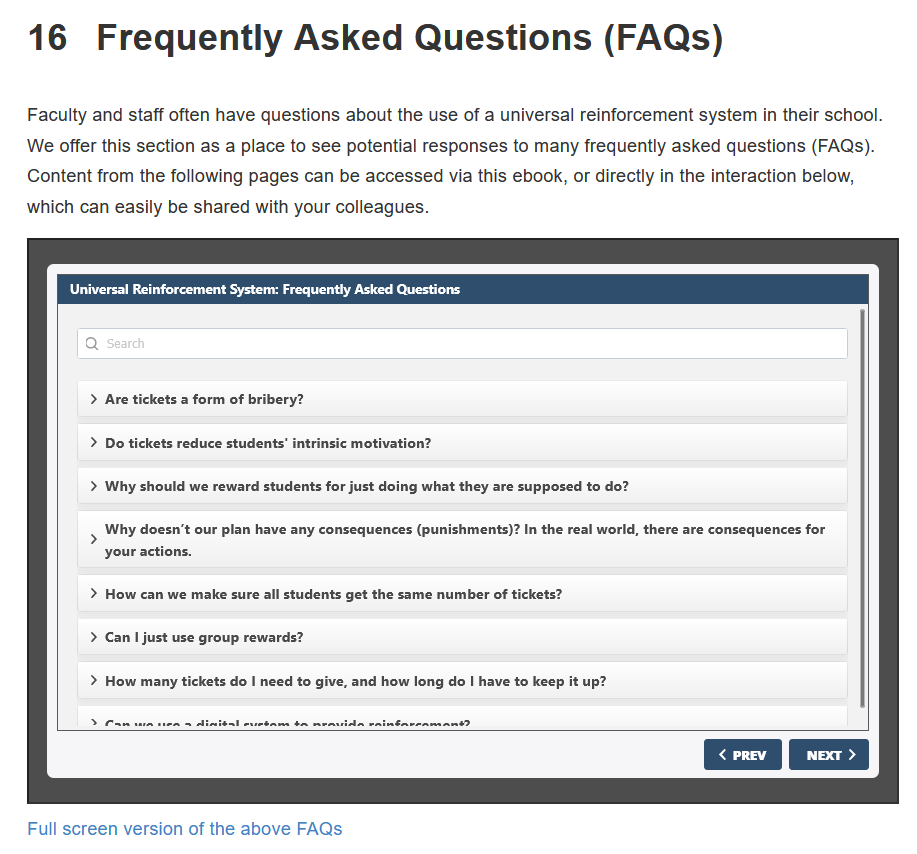 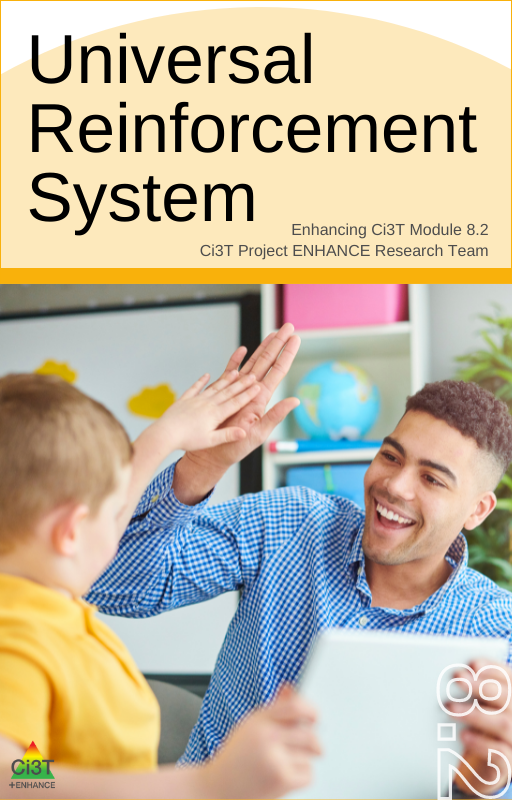 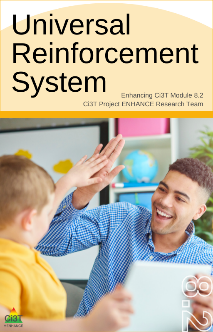 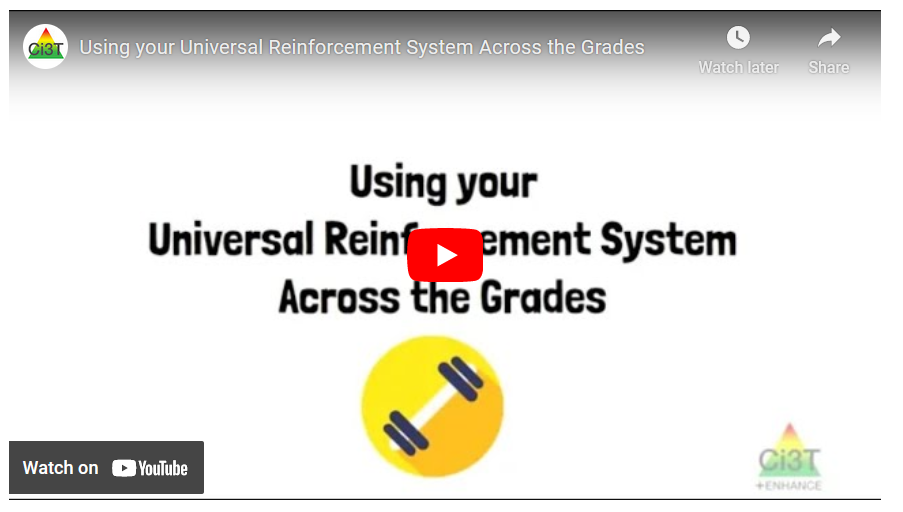 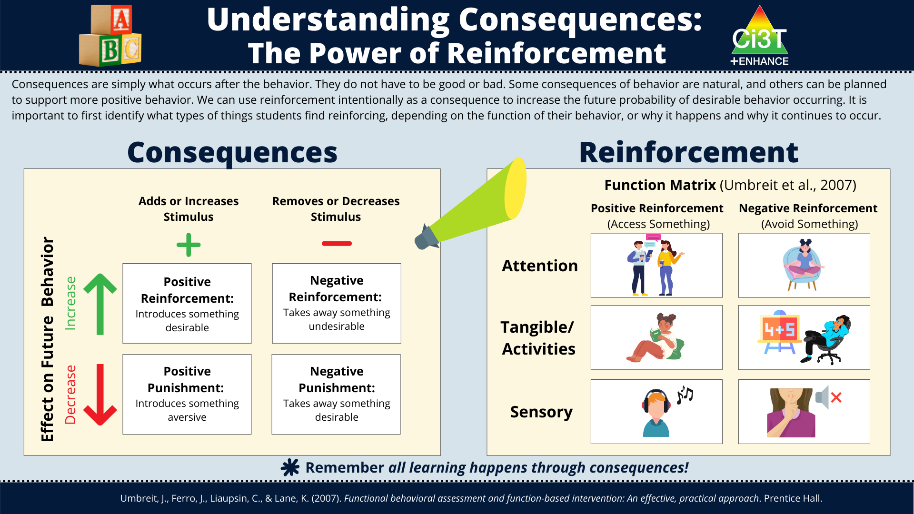 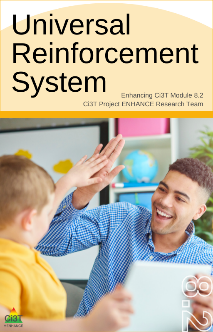 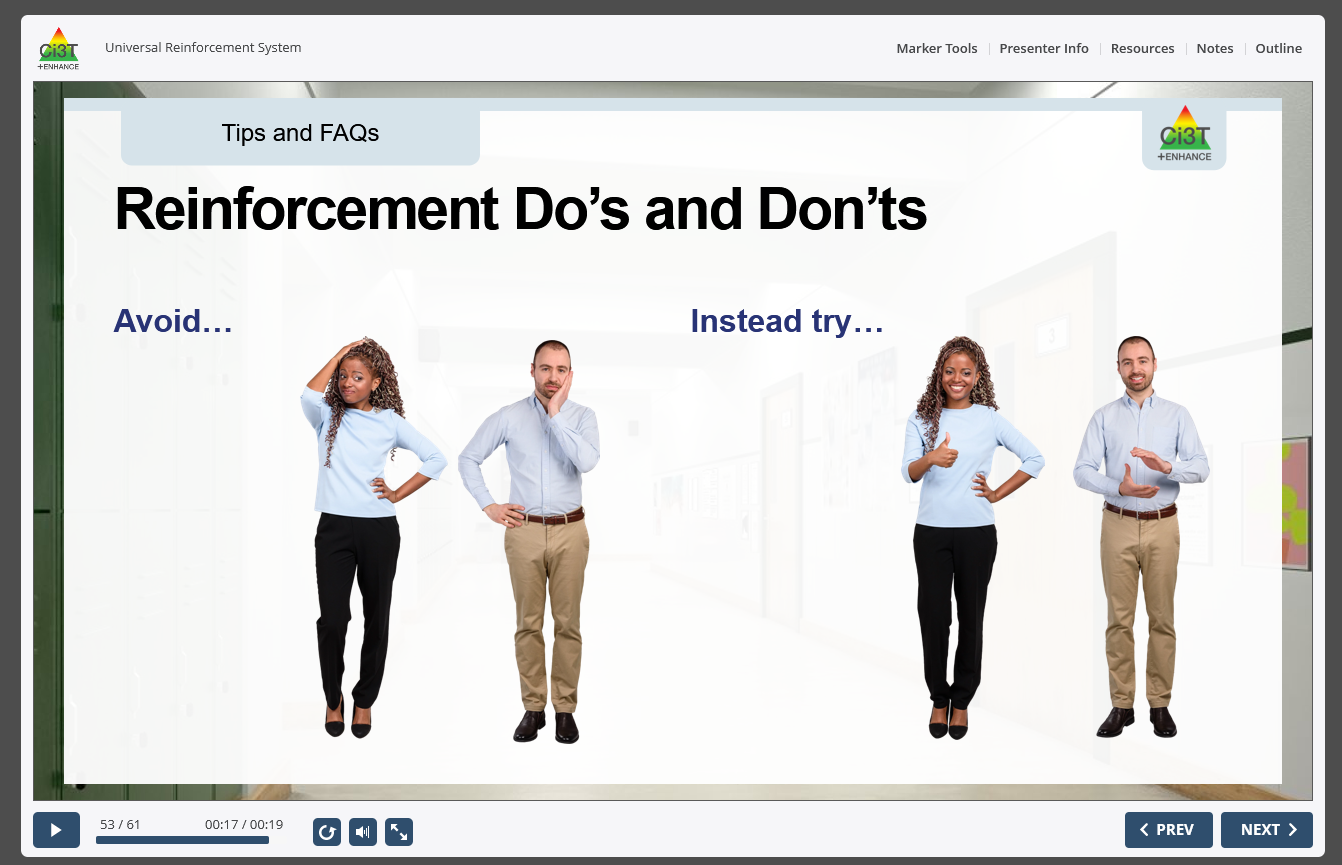 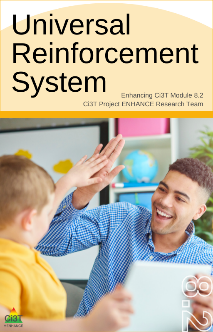 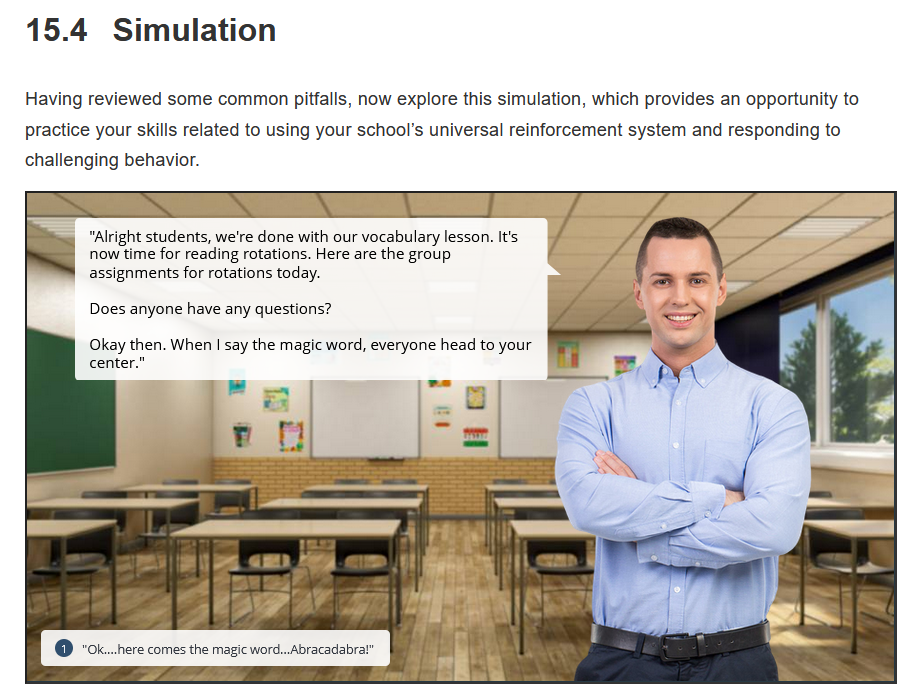 Solutions-based PlanningWhat if we need to focus on Tiers 2 and 3?
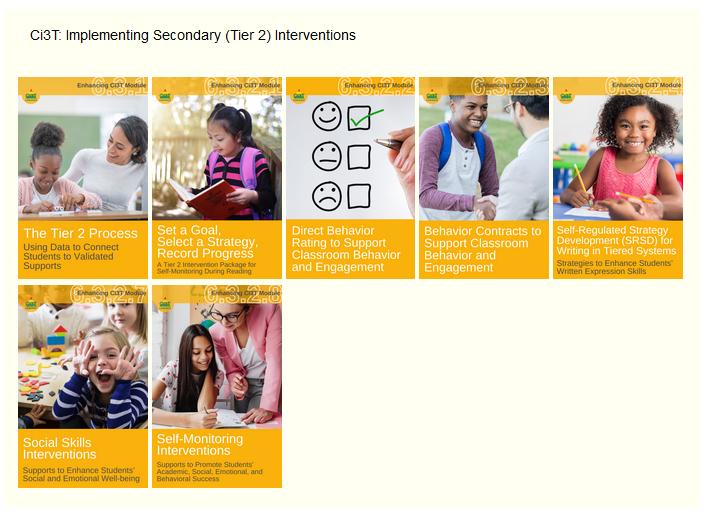 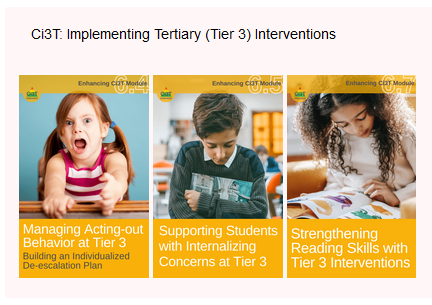 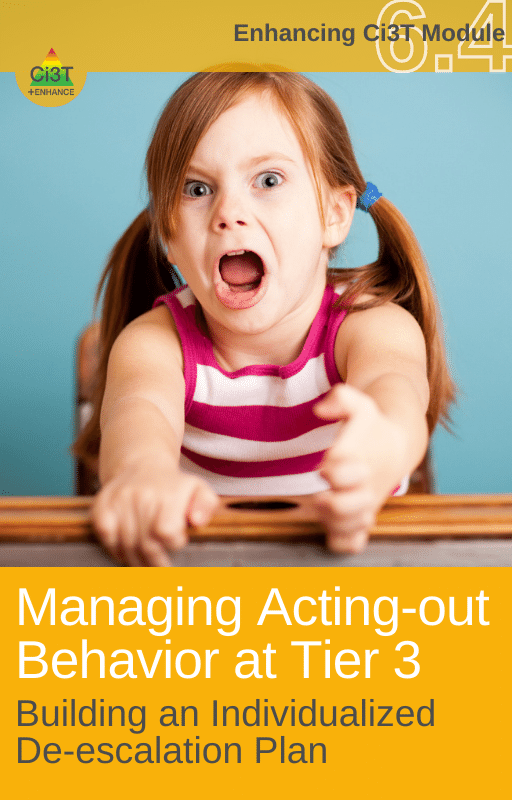 [Speaker Notes: Large bank of modules highlighting Tier 2 and Tier 3 supports. Be sure to review the Tier 2 and Tier 3 Intervention Grids in your Implementation Manual]
Tier 3 Supports
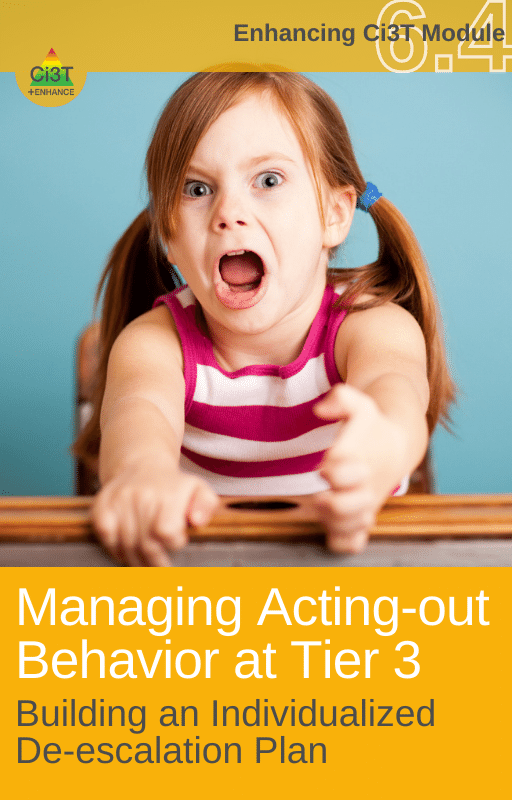 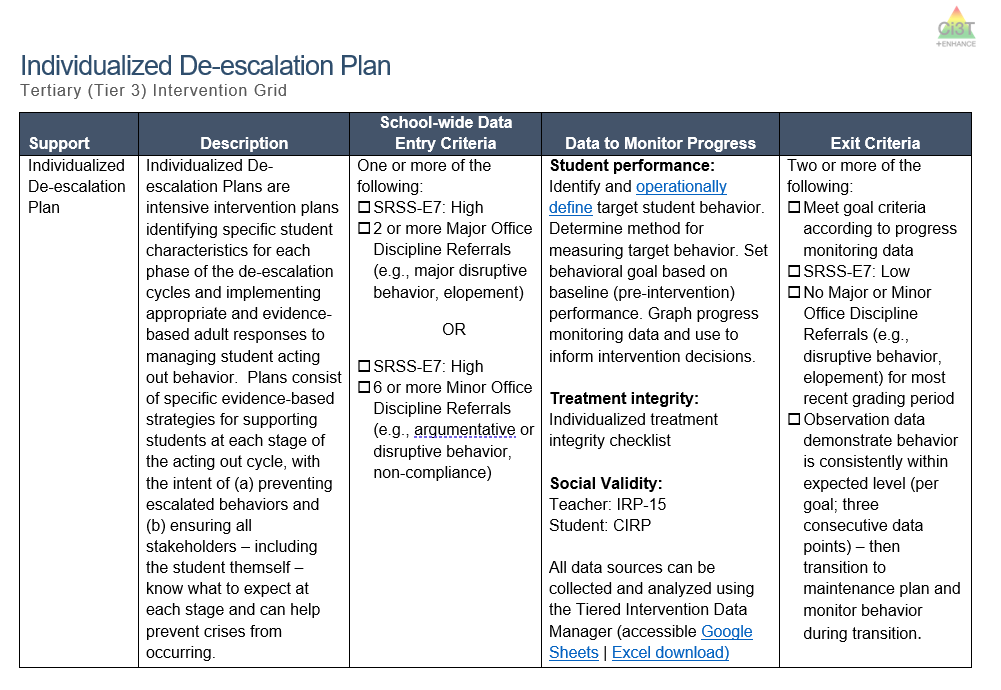 [Speaker Notes: For students with exceptionally challenging behaviors, Tier 3 supports such as an individualized de-escalation plan may be needed.]
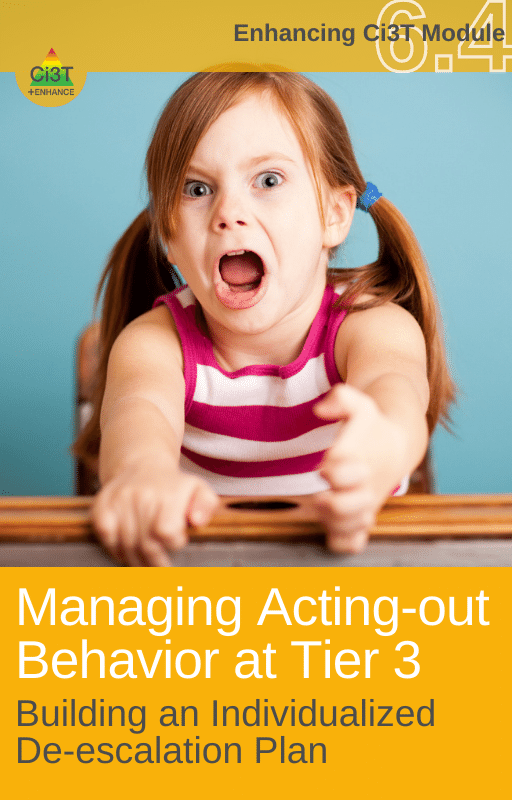 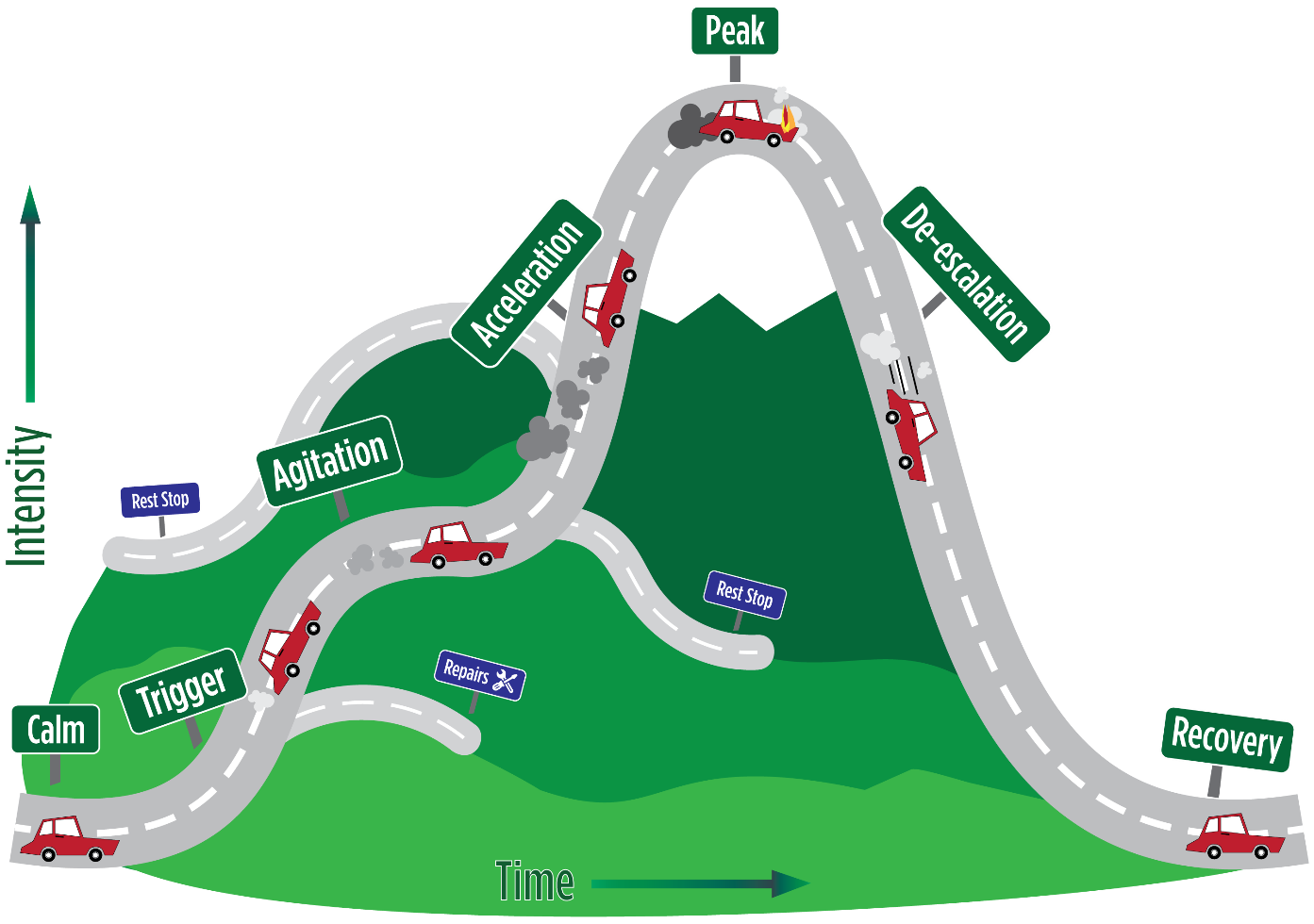 Whether the problem behavior is managed safely or not 
	or is defused
in a large measure depends on
YOUR INITIAL RESPONSE
-Dr. Geoff Colvin
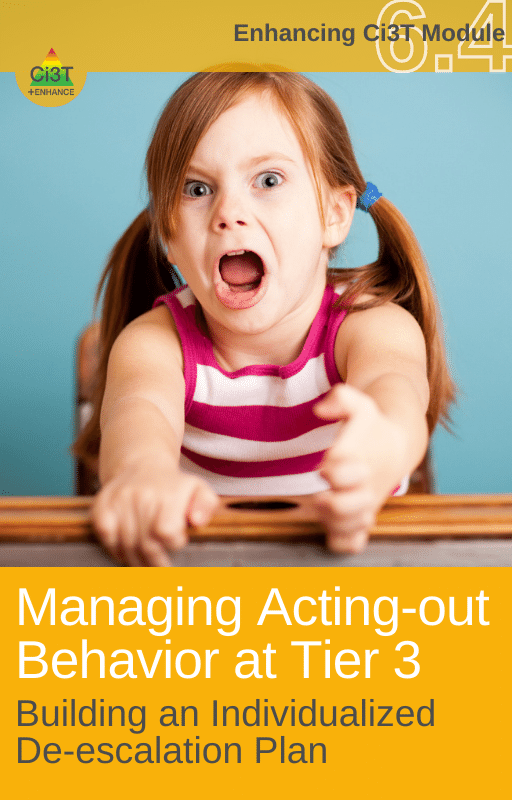 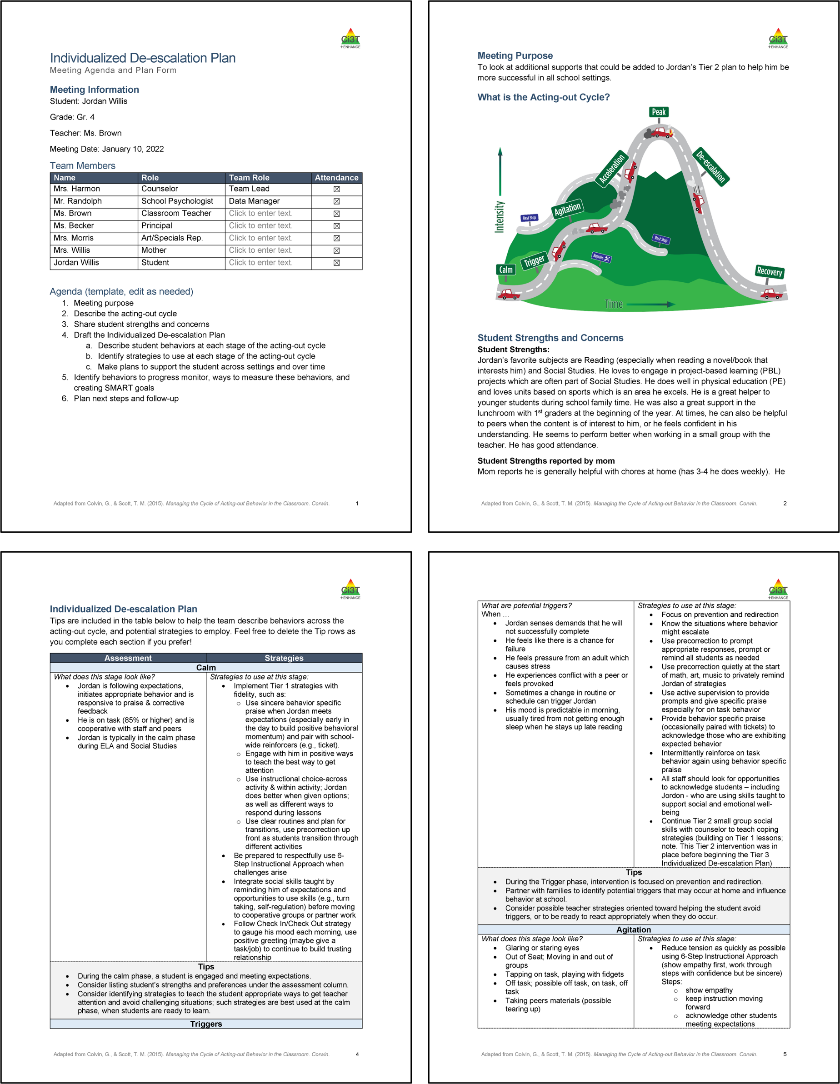 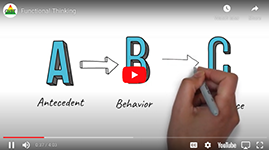 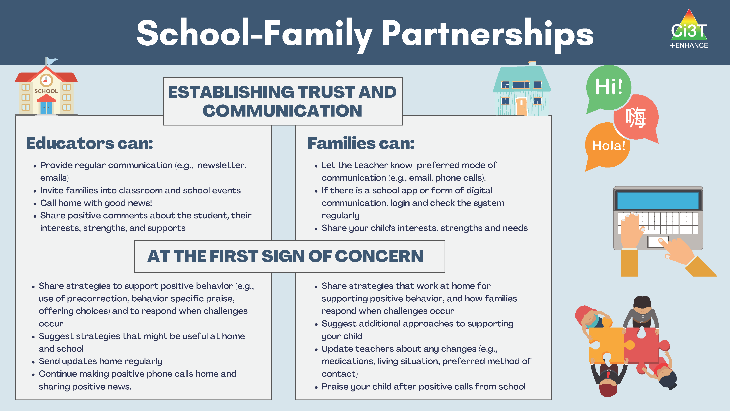 Deep dive into this at EMPOWER Sessions 4 and 5!
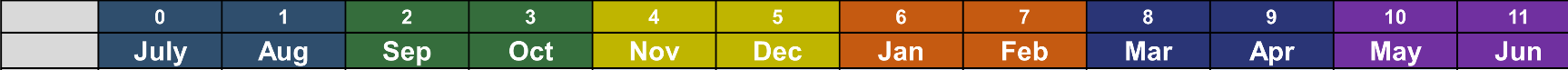 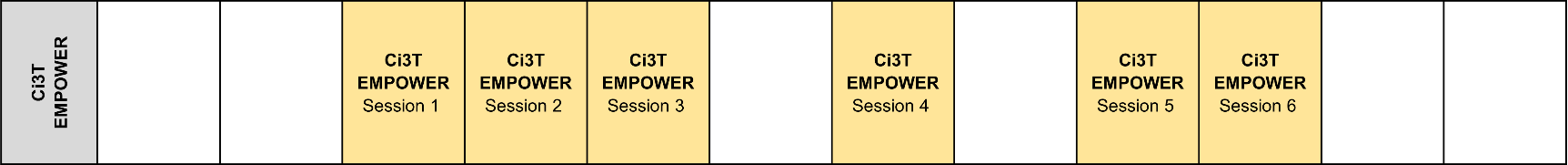 Designate two staff to attend trainings to become on-site coaches
10 min @ next Faculty and Staff meeting
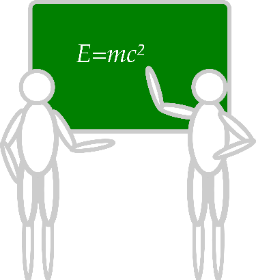 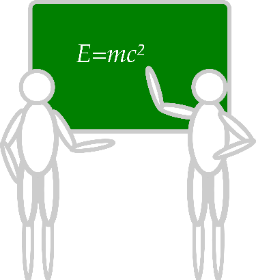 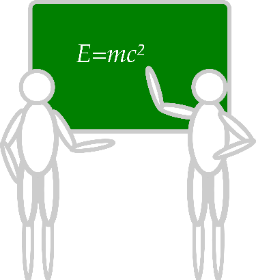 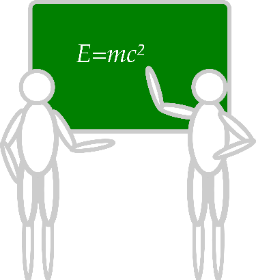 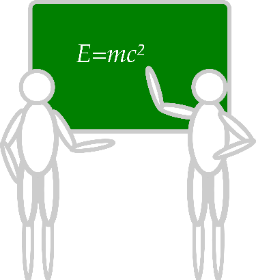 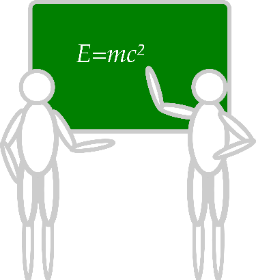 Ci3T Setting Up for Success
Planning Ahead
Systematic Screening
Tier 3
Low-Intensity Supports
Tier 2
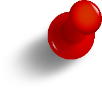 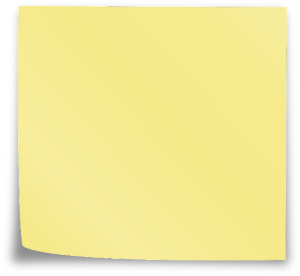 Use HO Ci3T PL Map to help guide your thinking
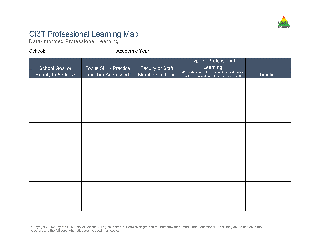 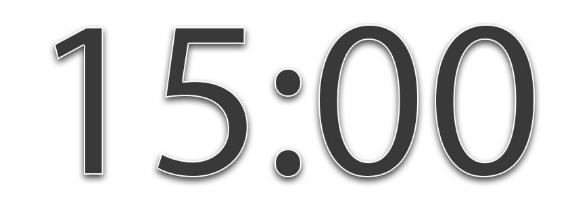 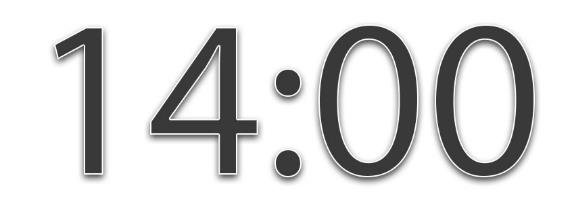 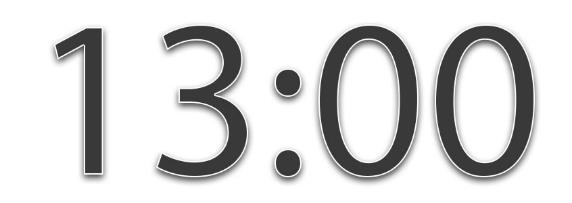 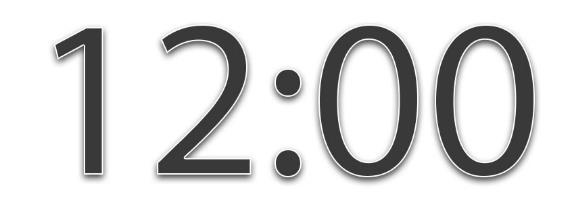 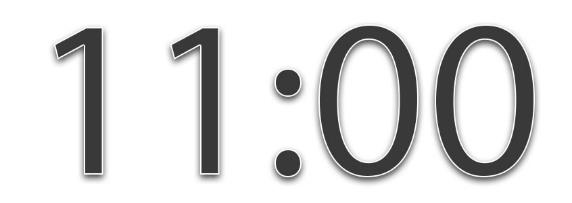 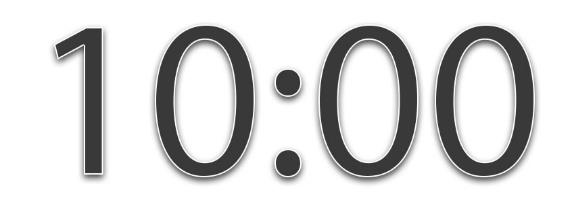 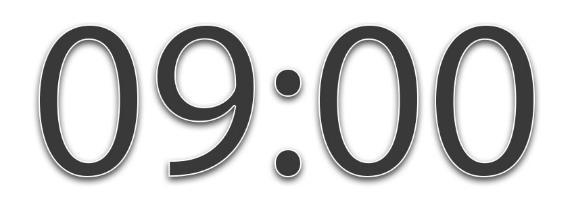 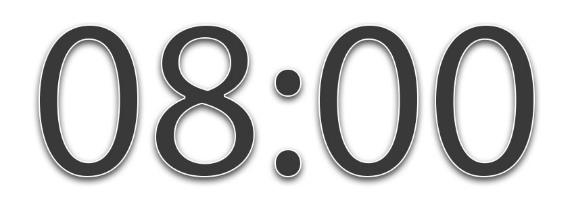 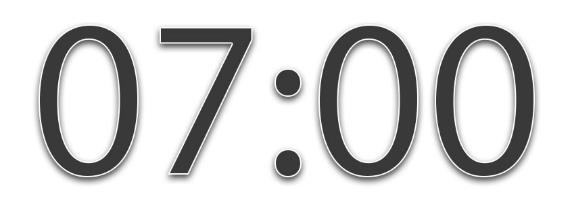 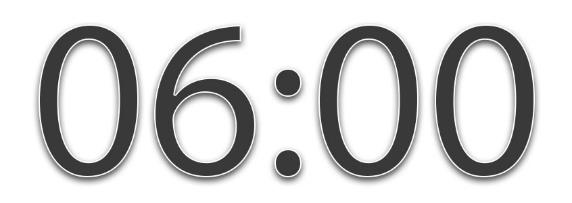 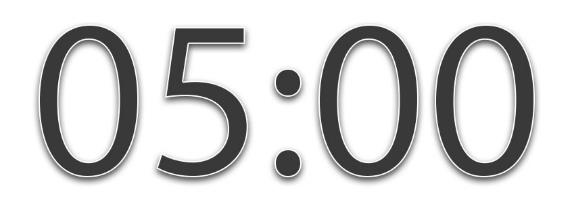 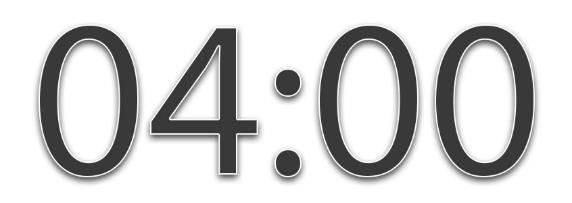 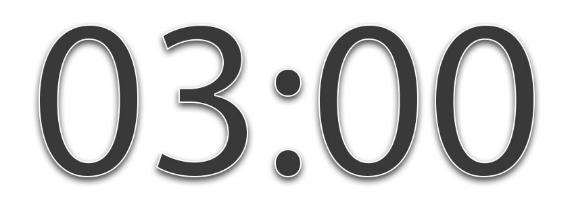 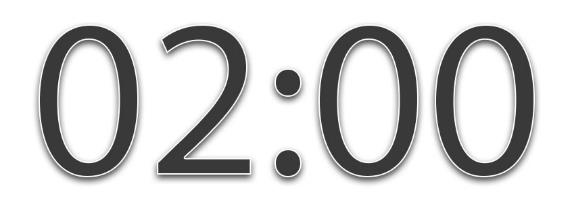 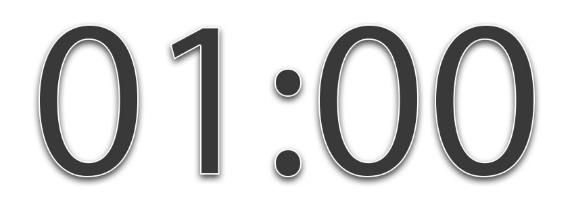 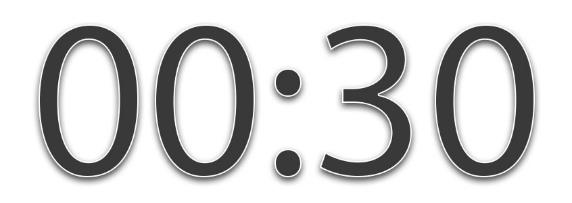 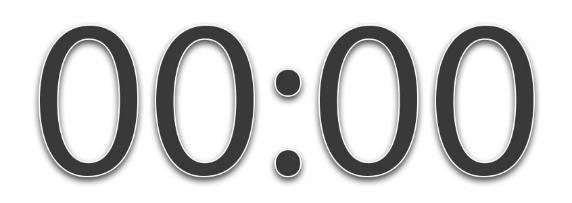 [Speaker Notes: 15 Minutes]
Wrapping Up and Moving Forward
Ci3T 
Comprehensive Professional Learning Plan
Ci3T Leadership Team Training Sequence
Implementation Stages of Tier 2 and 3 within Ci3T
Additional Professional Development on Specific Topics
Core Content Curriculum
Check In - Check Out
Functional Assessment-based Interventions
Reading, Math, Writing Benchmarking and Progress Monitoring Tools
Additional Tier 3 Supports
Interventions, Strategies, & Practices
Instructional Techniques to Improve Students’ Motivation; Classroom Management Practices; 
Low-Intensity Behavior Supports
Ci3T Professional Learning Calendar
Project EMPOWER - Enhanced
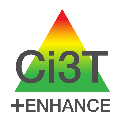 Wrap Up and Preview
Today
Next time
Procedures for Monitoring
Review your School’s Social Validity & Treatment Integrity Data
Review your School’s Winter Screening Data
Data-informed Decision-making
Professional Learning Targets and Resources
Communication Plans
Data-Informed Decision-Making
Sharing Data with Stakeholders
Using Data to Inform Professional Learning and Instruction
Integrated Lesson Planning at Tier 1
Planning and Implementing Tier 2 Interventions
Planning and Implementing Tier 3 Interventions
Please Take a Minute to Get Organized
Please stay until all materials are organized.
Team Materials:
Make sure your notes are in your Ci3T Leadership Team agenda and that document is saved in your Ci3T Leadership Team Drive.
Clearly identify the person(s) on your team in charge of each action item listed on the agenda.
Thank you!
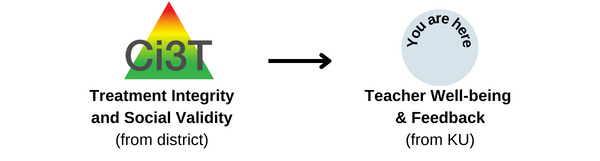 Homework
At your next Ci3T Leadership Team meeting: 
Complete remaining Tiered Fidelity Inventory (TFI) protocols if needed
Review winter screening data once available
Plan professional learning opportunities for faculty and staff for spring
Make plans for information sharing to all stakeholders
Make preliminary plans for faculty and staff to complete
Treatment integrity and social validity surveys during the spring timepoint
Teacher well-being and input measures during the spring timepoint
At your next faculty meeting: 
Share treatment integrity and social validity data (successes, focus areas)
Review Ci3T implementation procedures
Share professional learning resources and opportunities (see ci3t.org/enhance)
Comprehensive, Integrated, Three-Tiered Model of Prevention
(Lane, Kalberg, & Menzies, 2009)
Thank you!
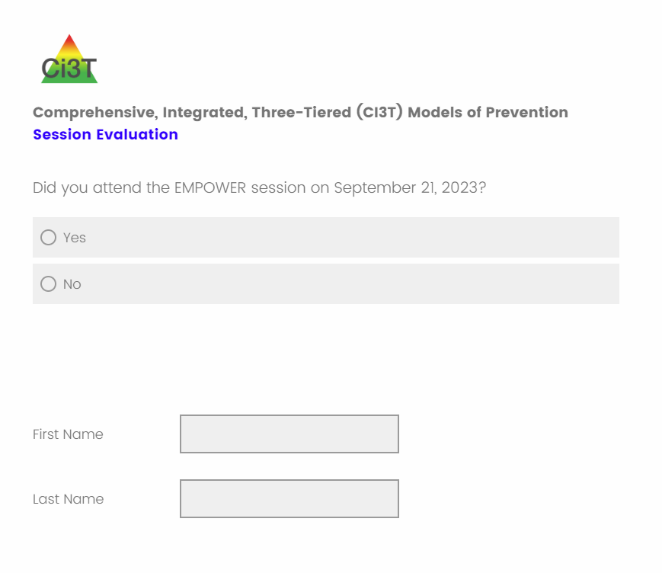 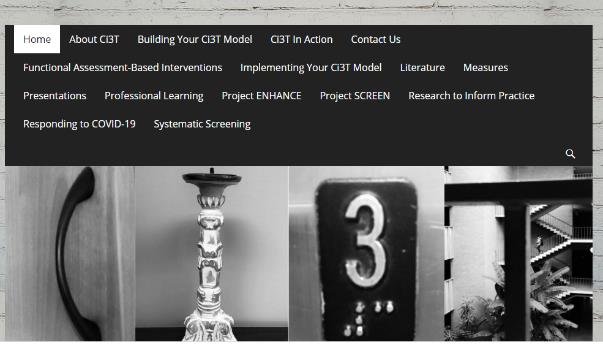 [Speaker Notes: Tag us in your Ci3T highlights- we’d love to see Ci3T in action! Follow us on Twitter or Instagram for updates and links to resources! @Ci3TModel

You will receive a brief session evaluation – we value your feedback and would greatly appreciate you taking a few minutes to share your thoughts on what you liked about the session and how we can improve]